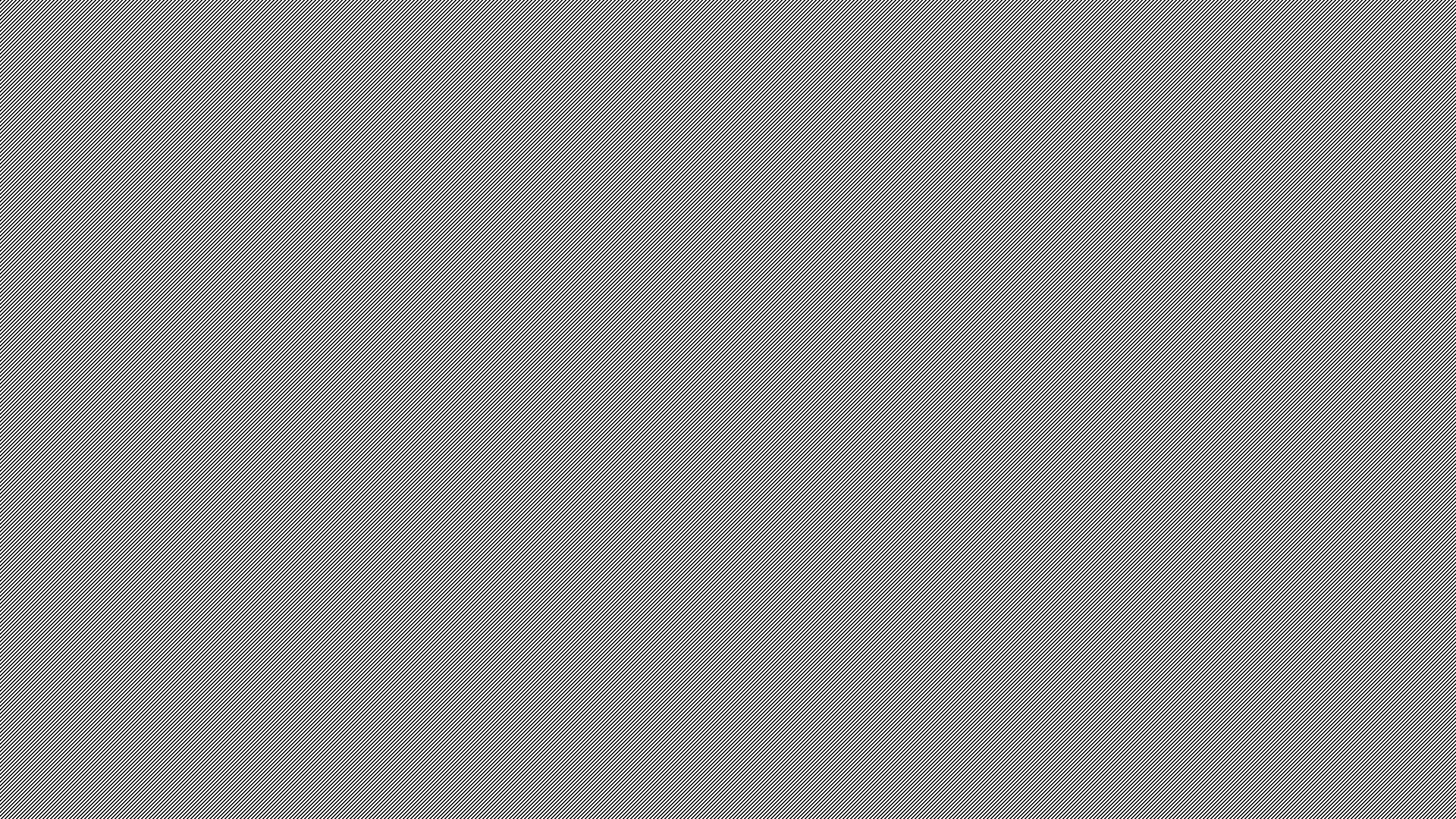 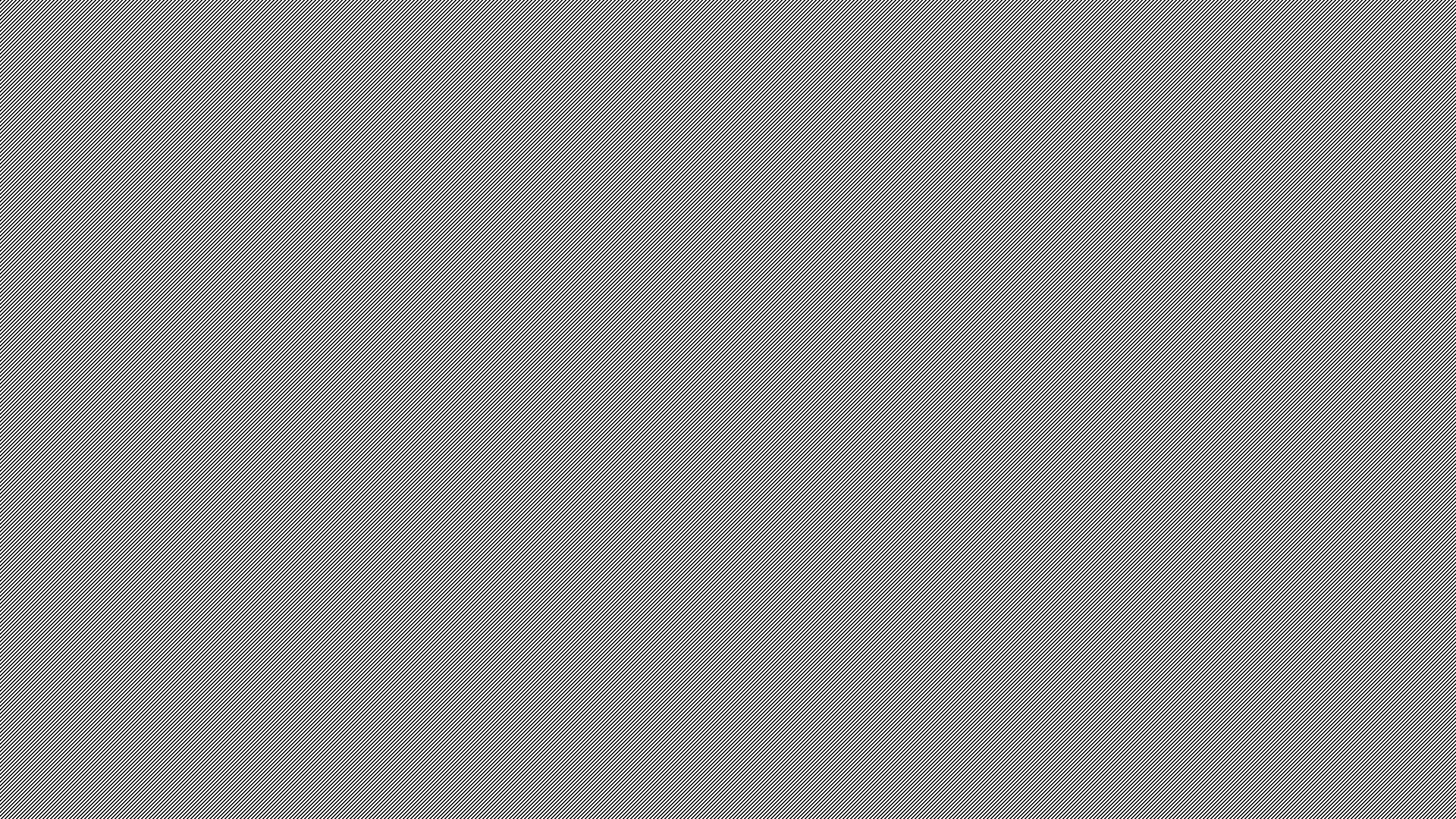 Foraging Bees
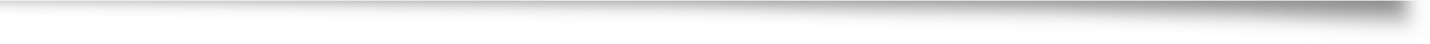 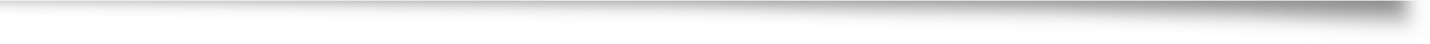 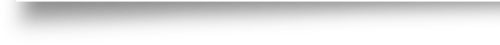 Forage
What do Bees Need?
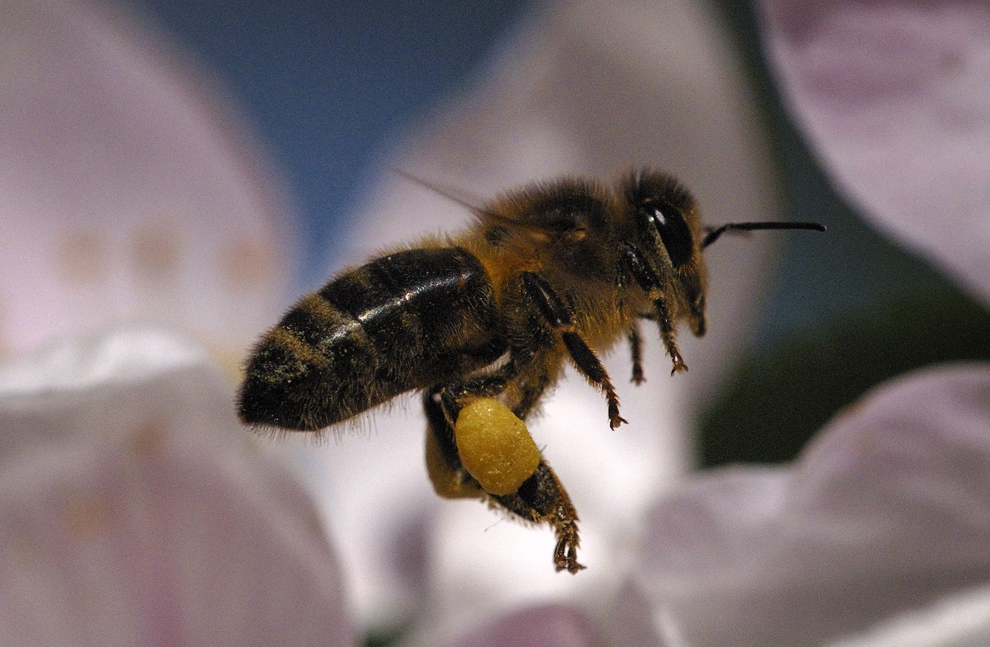 What do Bees Forage for?
Water

Nectar

Pollen

Propolis
Pollen
Nutrient for bees and larvae
Source of: 
Protein
Vitamins
Minerals
Gathered from flowers
Different flowers have different colour pollen
Stored in times of plenty
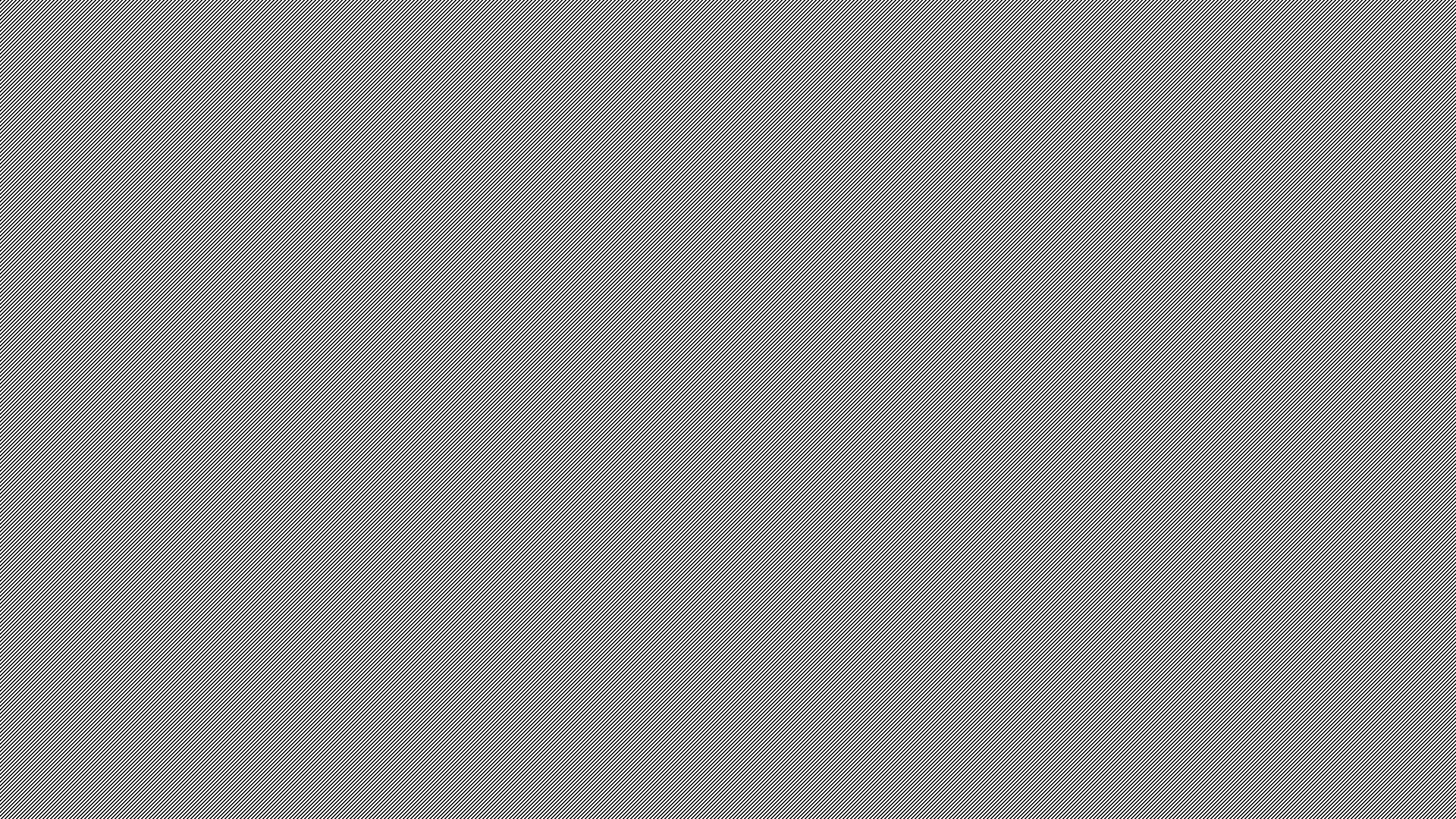 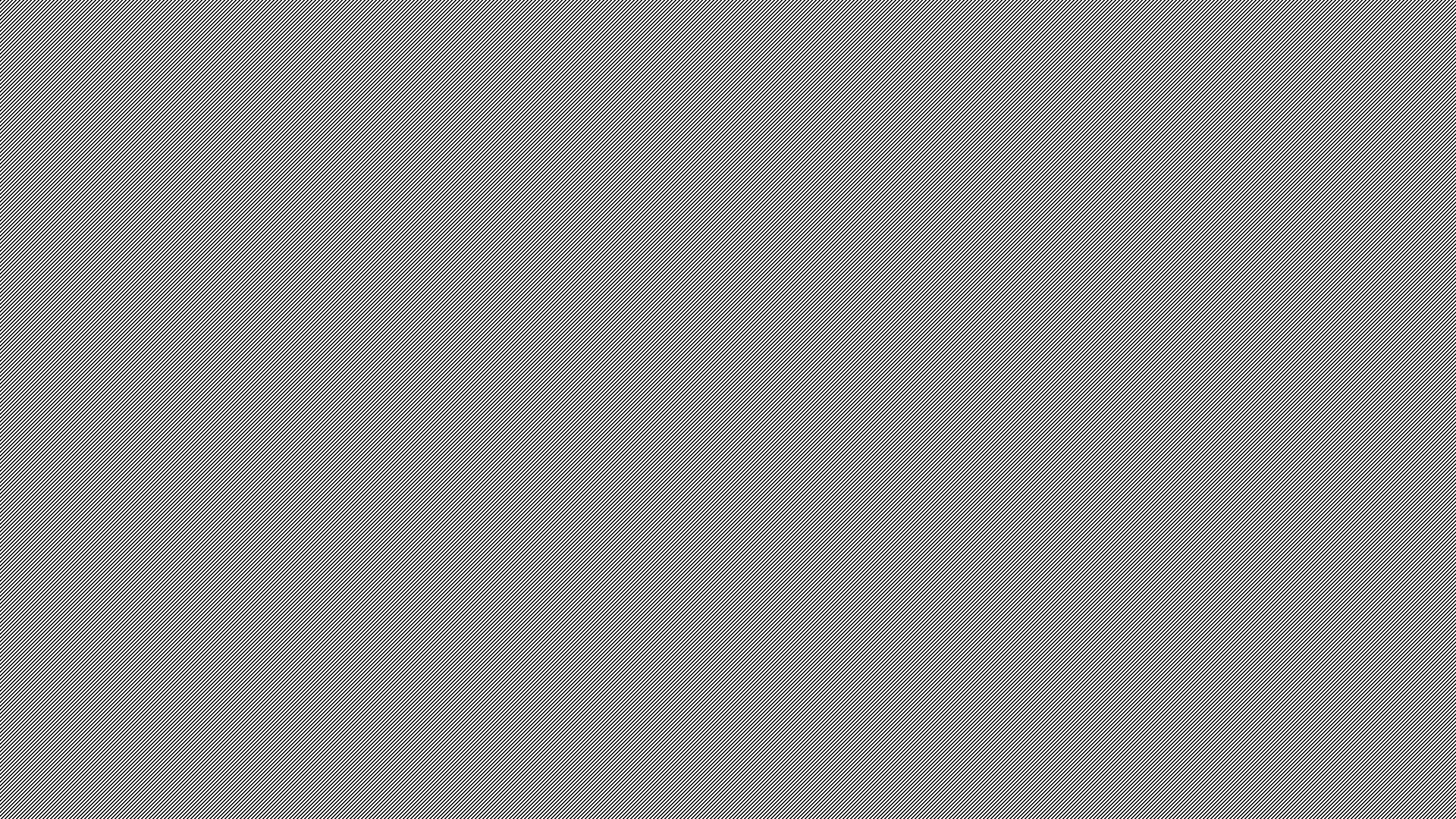 Food for Bees
Gathered from flowers
Contains:
Mostly Water (60-80%)
Sugars (20-40%):
Sucrose 
Glucose
Fructose
1-3% Nitrogen compounds, minerals, organic acids, vitamins and aromatic substances
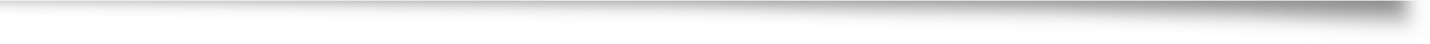 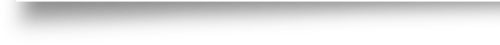 Nectar
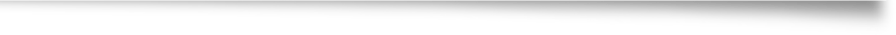 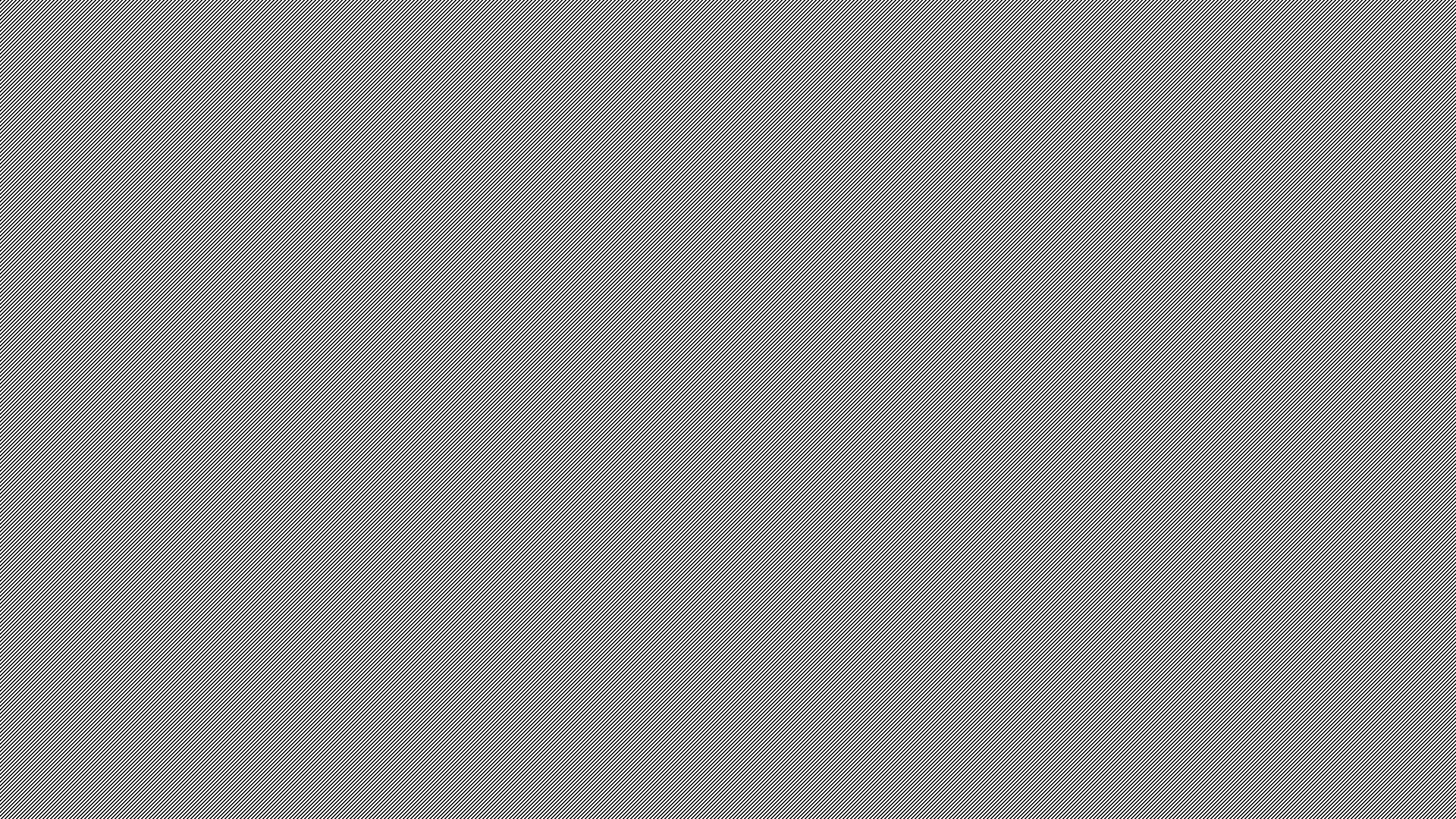 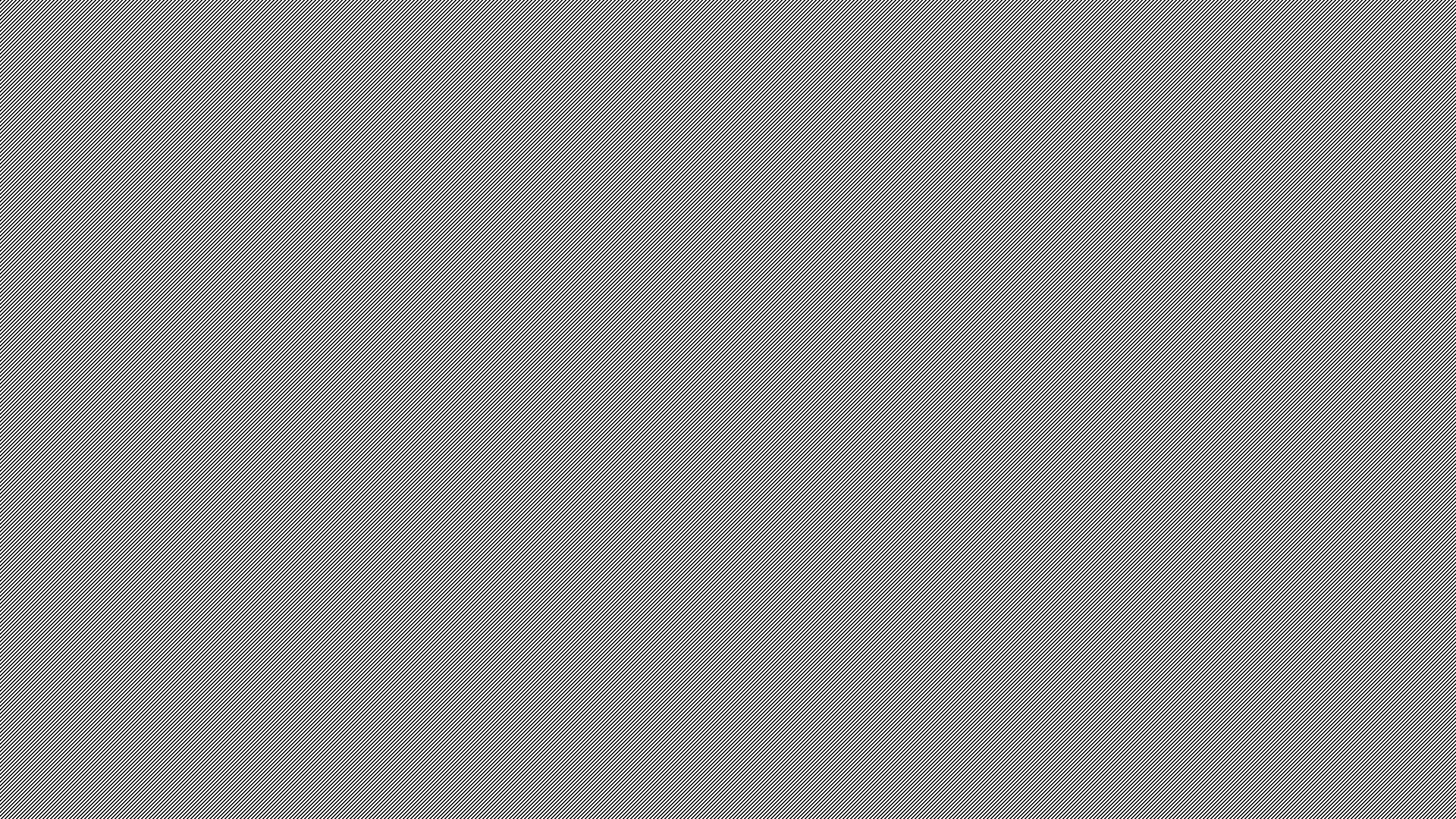 Nectar contains 60-80% water

Honey contains everything that was in the nectar but only 17% -20% water

Why?

Honey is the bees winter food supply


The low water content prevents fermentation
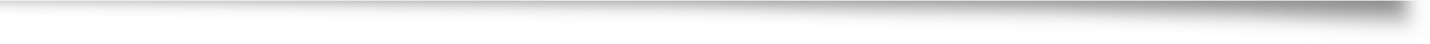 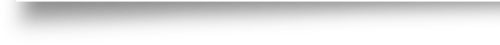 Nectar  to Honey
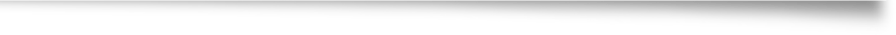 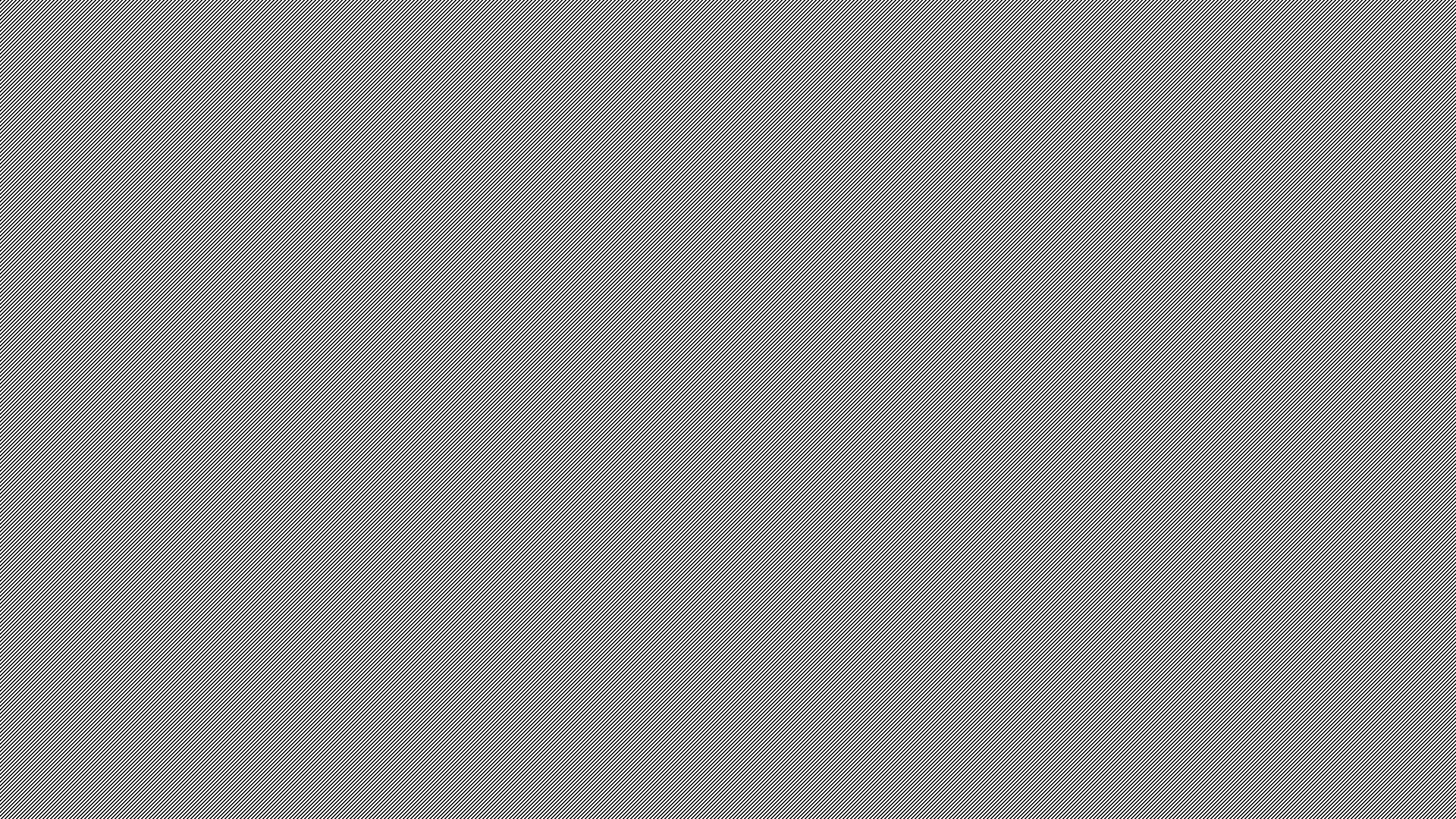 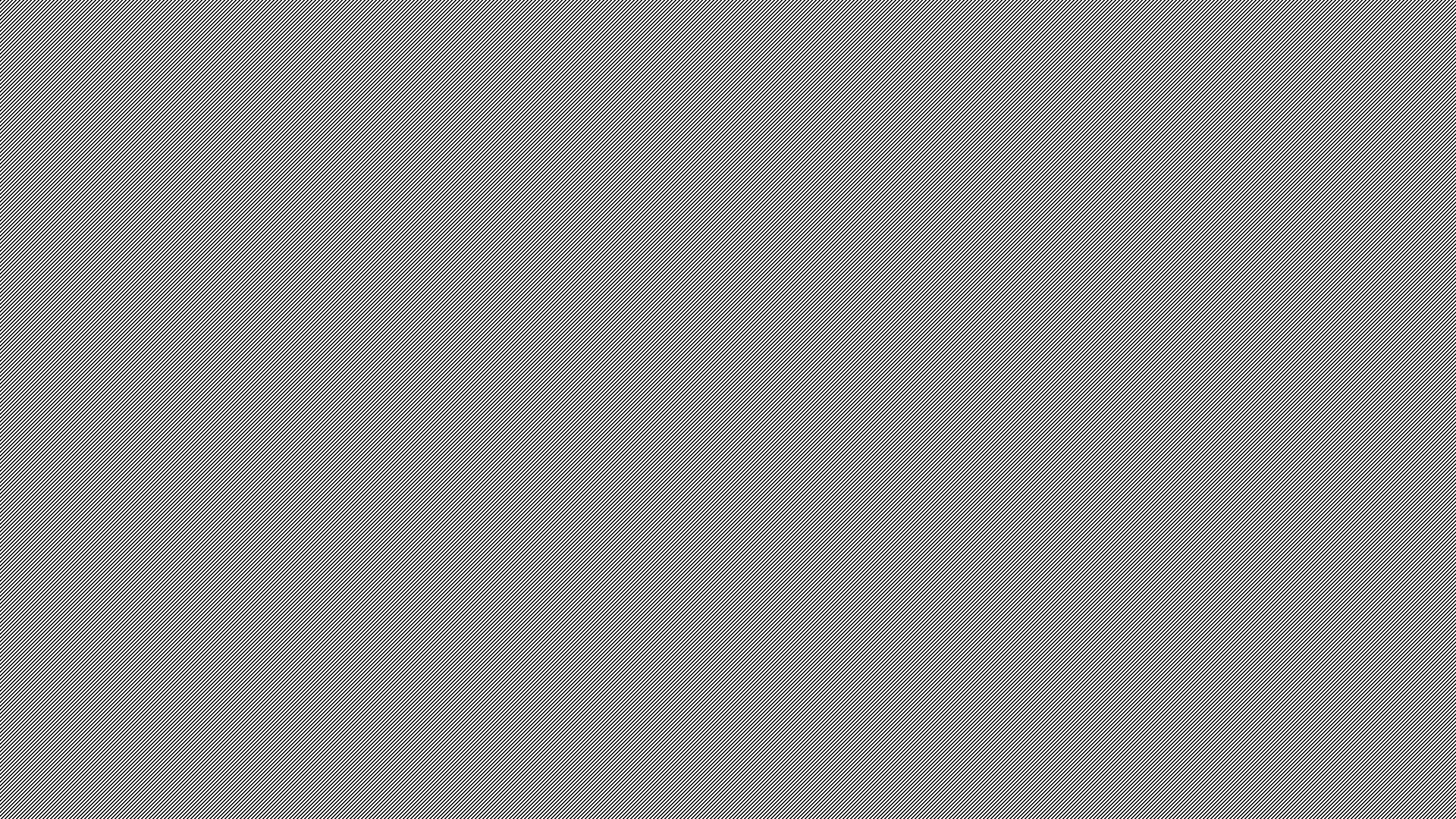 Brought in to dilute honey so bees can digest it


Removed by fanning when nectar is turned into honey 


This also cools the hive
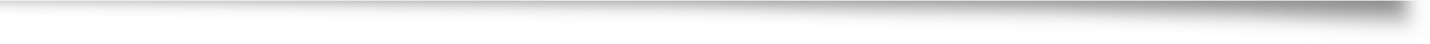 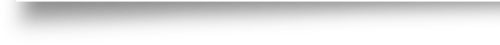 Water
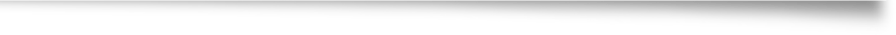 Water used in daily metabolism
Nectar averaging 
60-80% water
Water carriers bring 100% water
Water Balance
Stored honey  
20% water
Worker’s honey stomachs 50% water
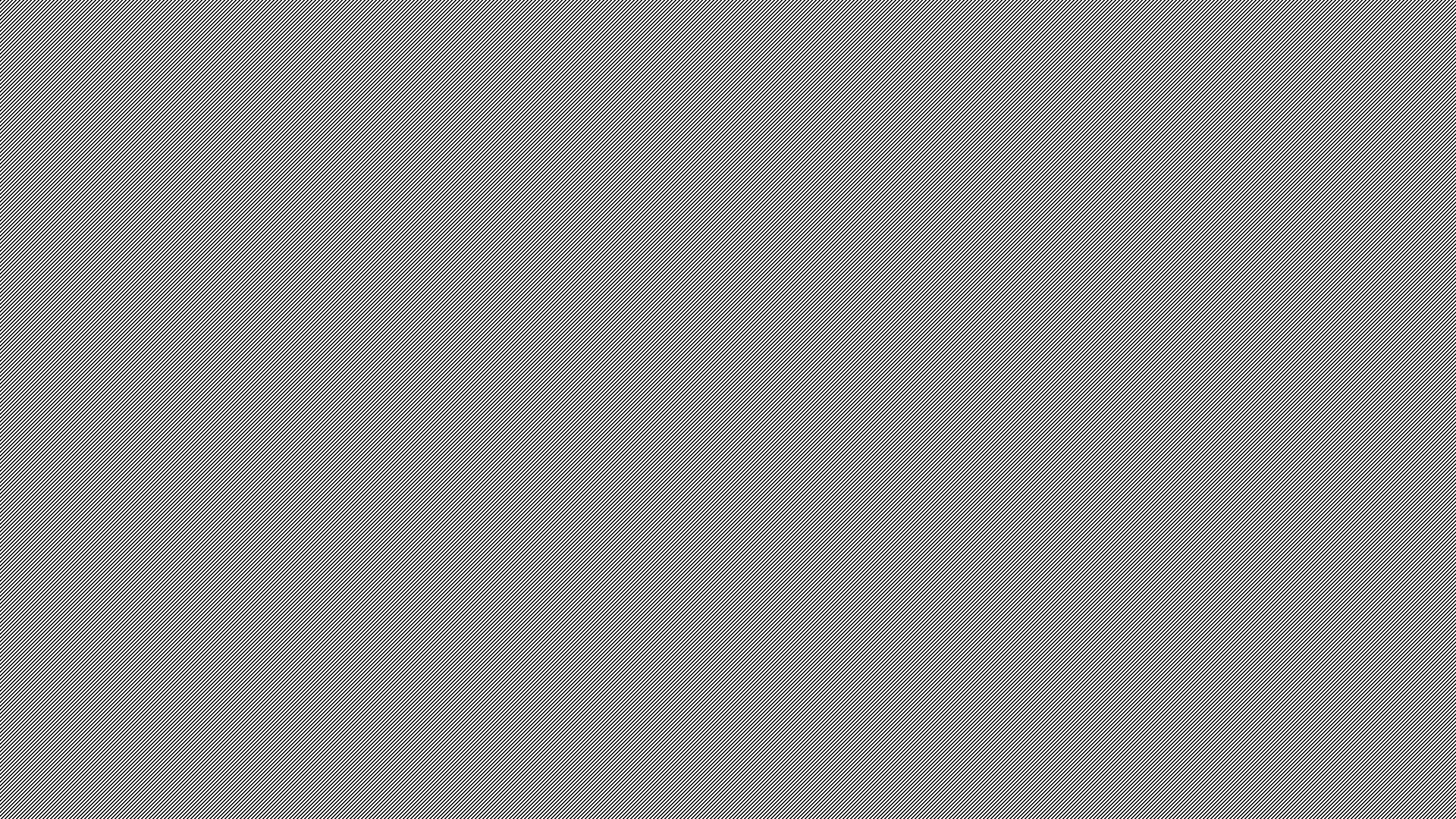 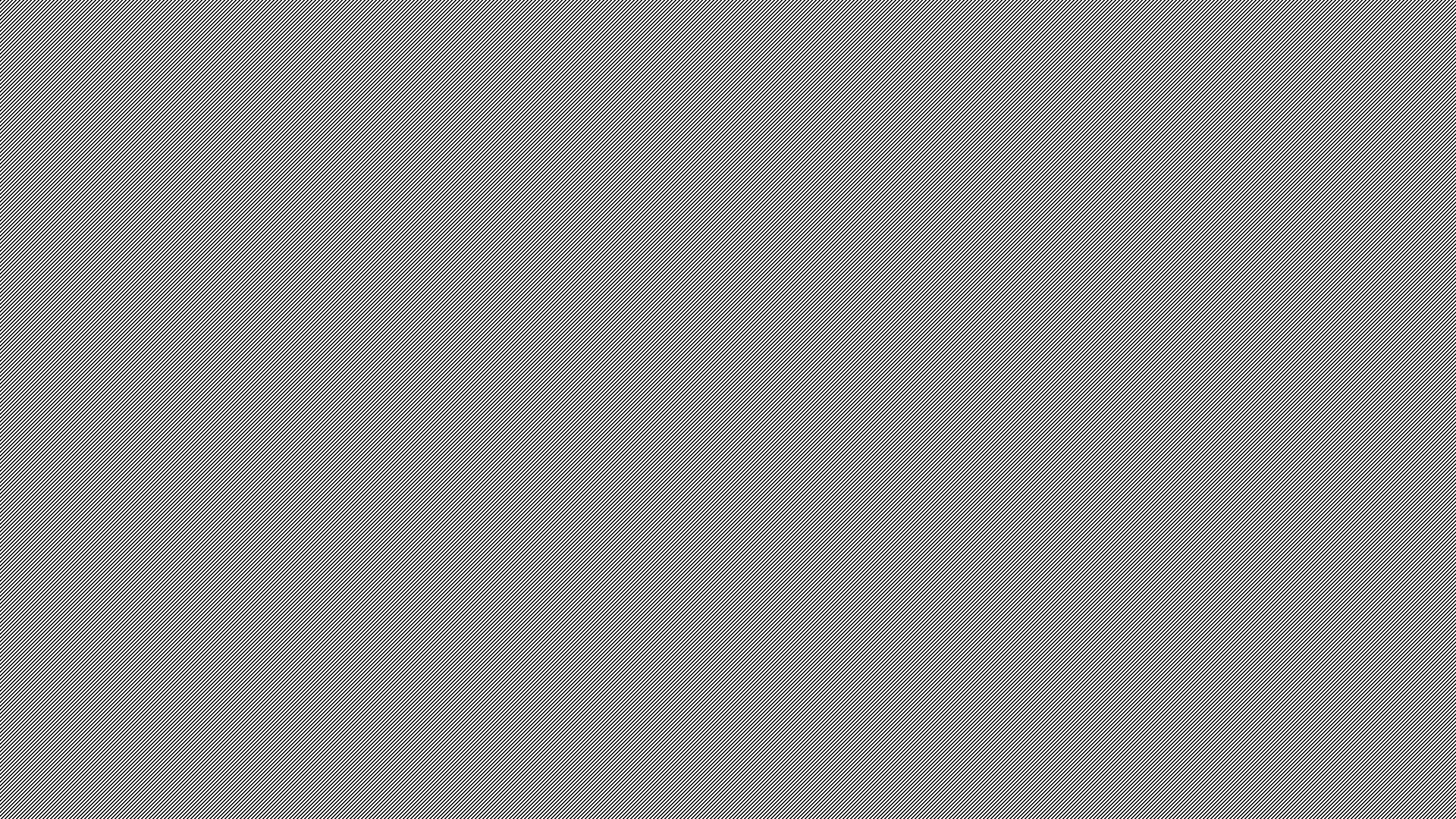 Bee glue
From Latin meaning ‘before the city’ – sometimes used to narrow entrance
Generally 55% resins & balsams, 10% aromatic oils 
Antibiotic and antifungal properties
Gathered from tree buds and resins
 Anything sticky will do:
Wet paint 
Varnish
Tar
Uses:
Narrowing entrances & plugging holes
Waterproofing/draught-proofing hive
Sticking everything down
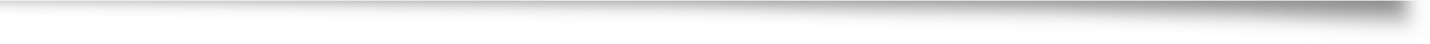 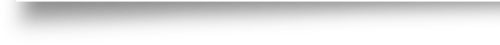 Propolis
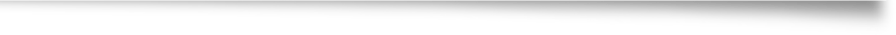 Can We Use  Propolis?
Because of it’s Antibacterial  property Propolis is used in:
Lipbalm
Throat Spray
Toothpaste
Mouthwash
Anaesthetic effect on gums when chewed

Propolis can contain Frankincense and Myrrh, plant resins that have been traded for centuries.
Pollen Basket or Corbicula
Two baskets per bee on hind pair of legs

Made of stiff bristles

Used to carry Pollen or Propolis

Pollen gatherers unload themselves into cells

Propolis gatherers are specialists
What is Honey?
Over 180 substances identified in Honey
Fructose (about 38%)
Glucose (about 31%)
Water (about 18%)
Other ingredients include:
Maltose; sucrose; vitamins; minerals
Honey is an acid, with a pH range from 3.4 to 6
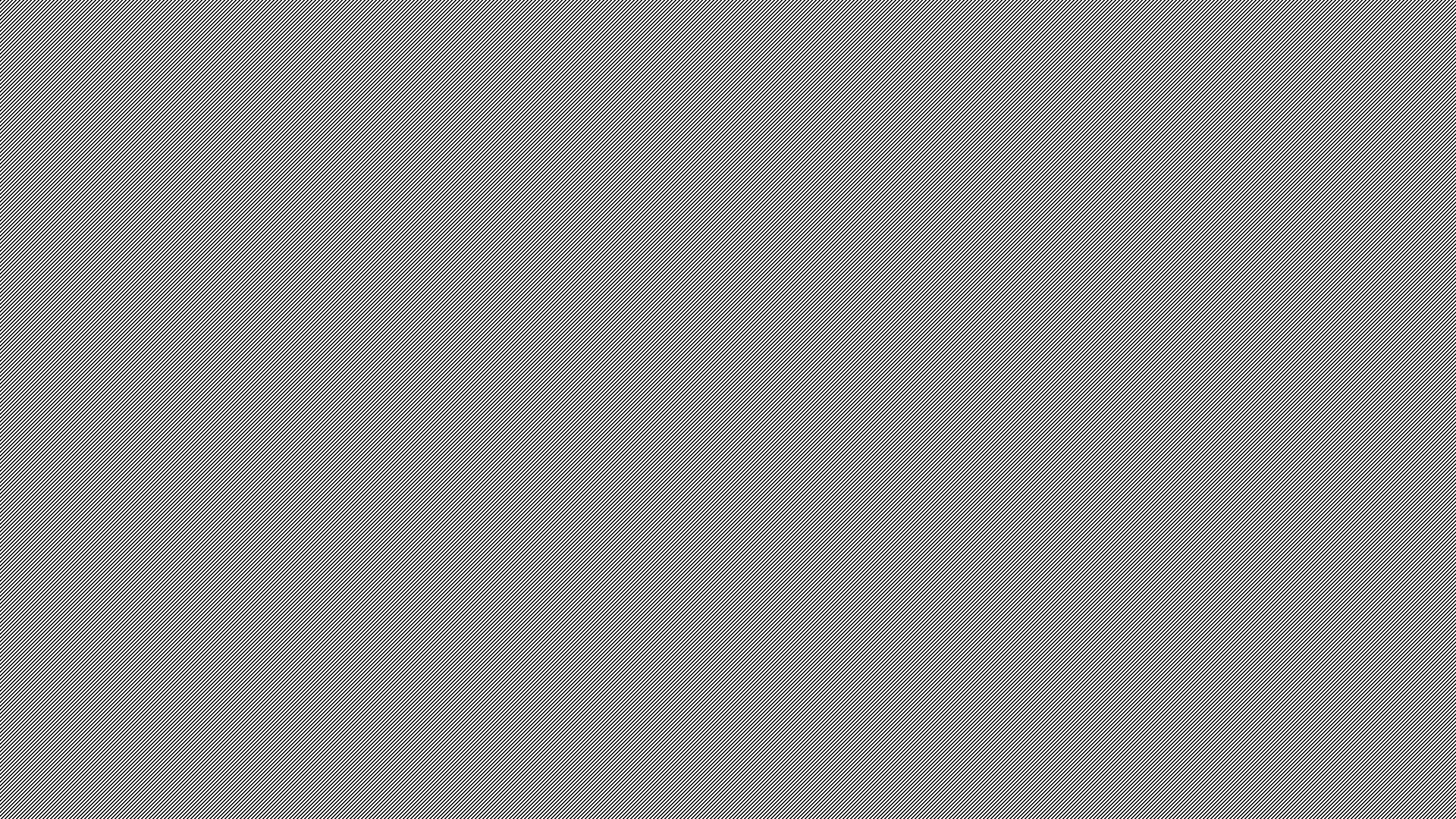 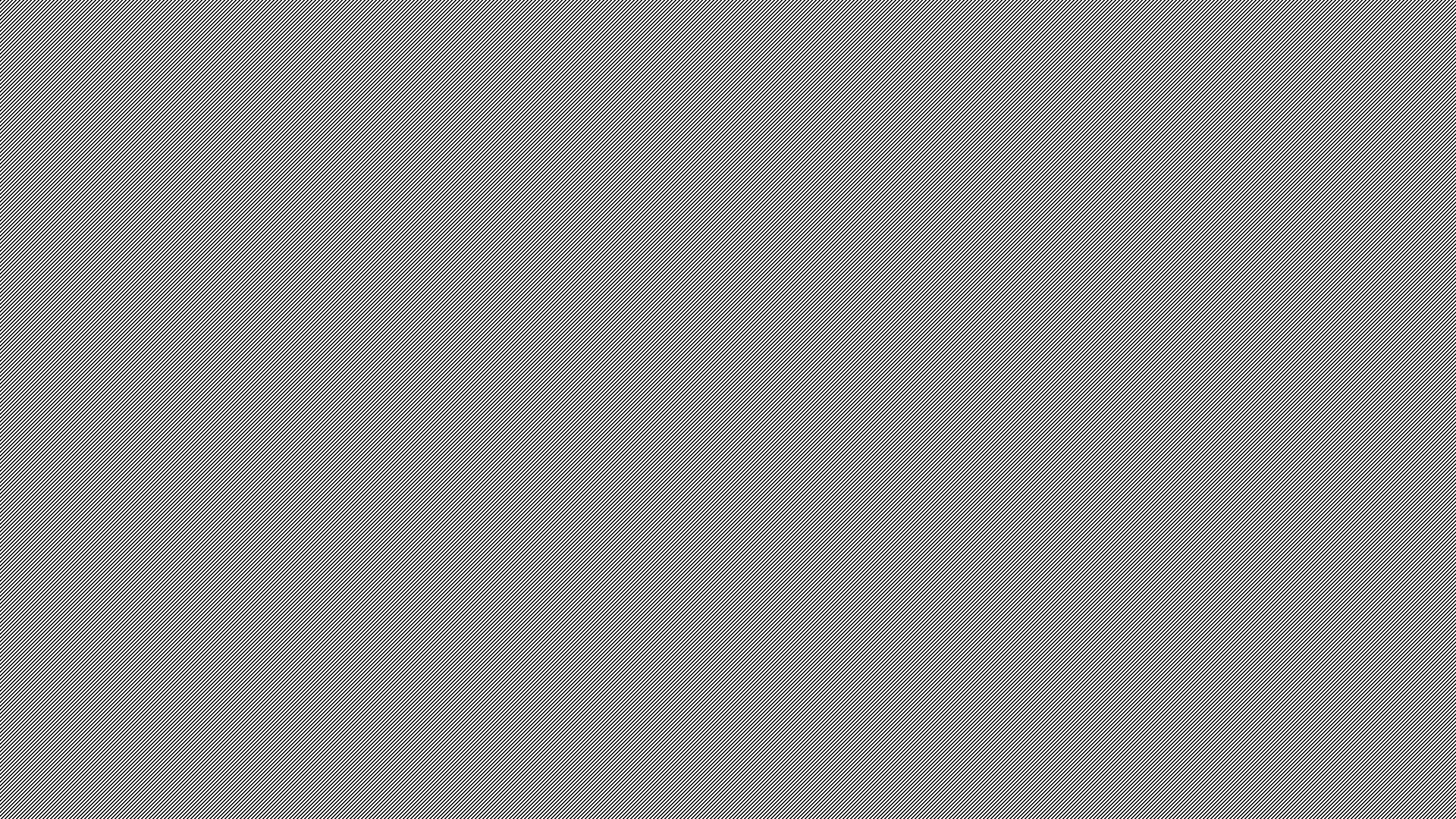 Honey Stomach
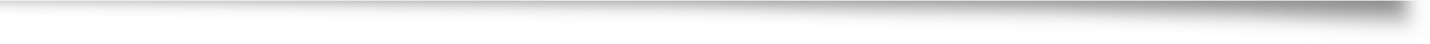 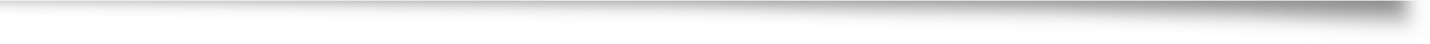 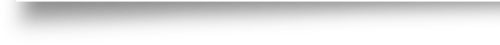 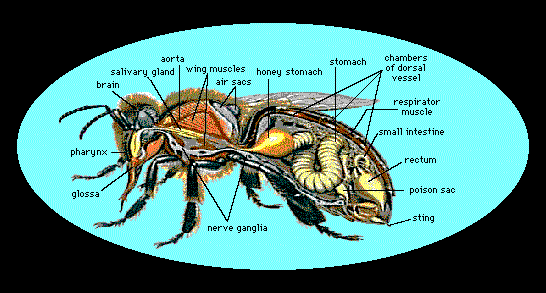 Nectar & water 

Foragers are unloaded by house bees
Honey’s Healing Properties
Honey is Hygroscopic (absorbs water)
Beneficial applied to wounds
Used by soldiers for centuries
Re-emerged as treatment for burns 
Effective against MRSA
Local Honey for Allergies ? ?
Interesting (Useless) Fact:
Alexander the Great, who conquered the known World and died thousands of miles from home, was preserved in a golden coffin filled with Honey for the journey home…
Honey’s ‘Best Before’ Date
Best Before it Leaves the Hive!
Designed by Nature to be Stored
Acid – Inhibits bacteria & Prevents Spoiling
BB >10yrs – Australia does not have BB for Honey
Fructose degrades slowly to hydroxymethyfurfuraldehyde (HMF)
Overheating increases HMF quickly
HMF spoils quality of honey
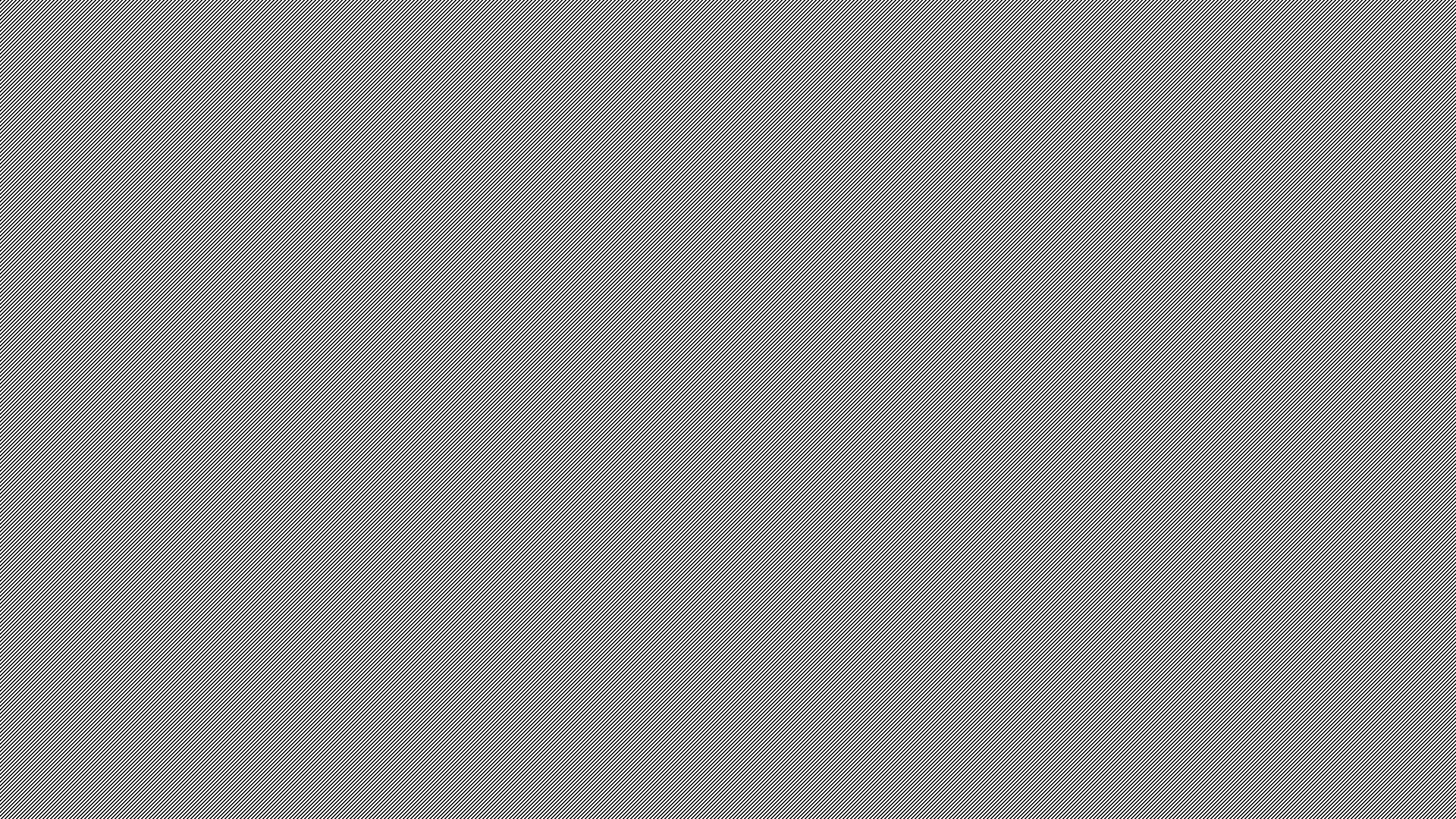 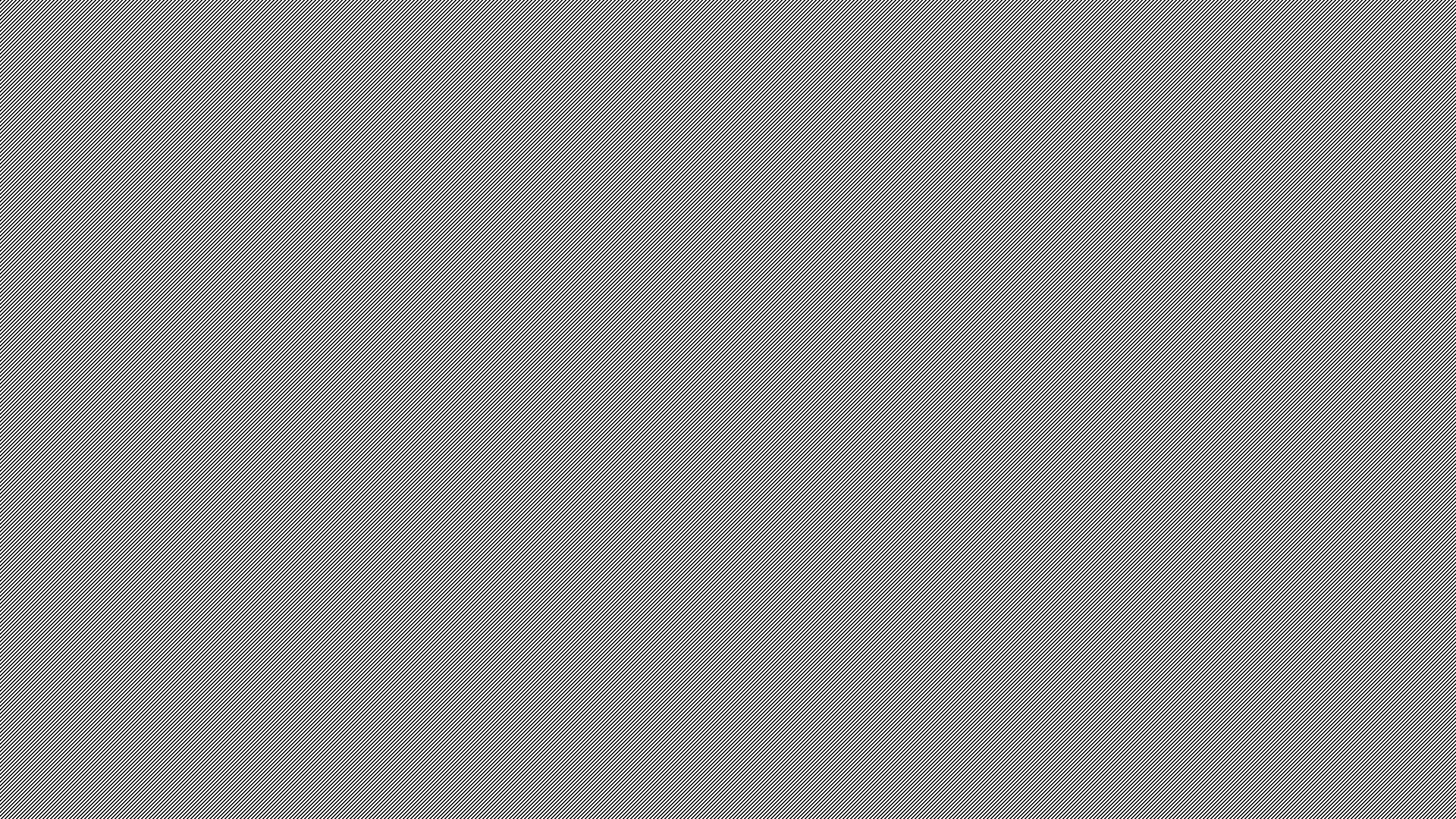 Sources of Propolis
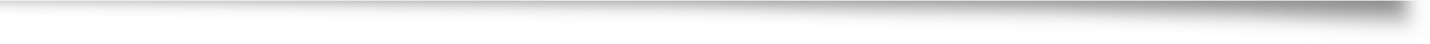 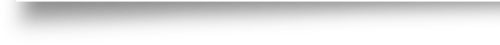 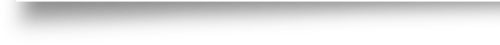 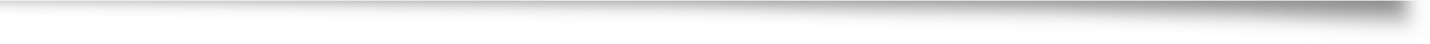 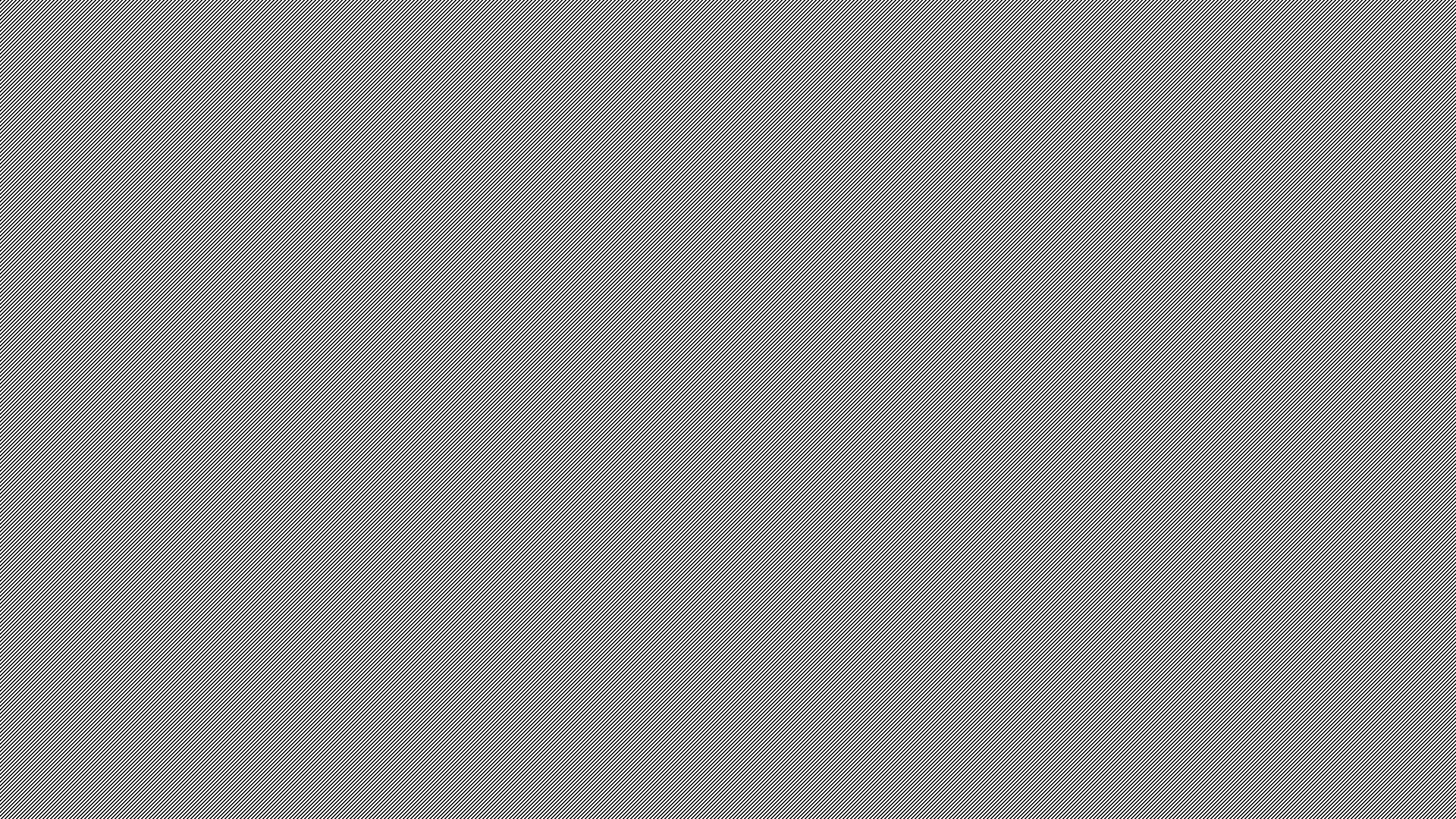 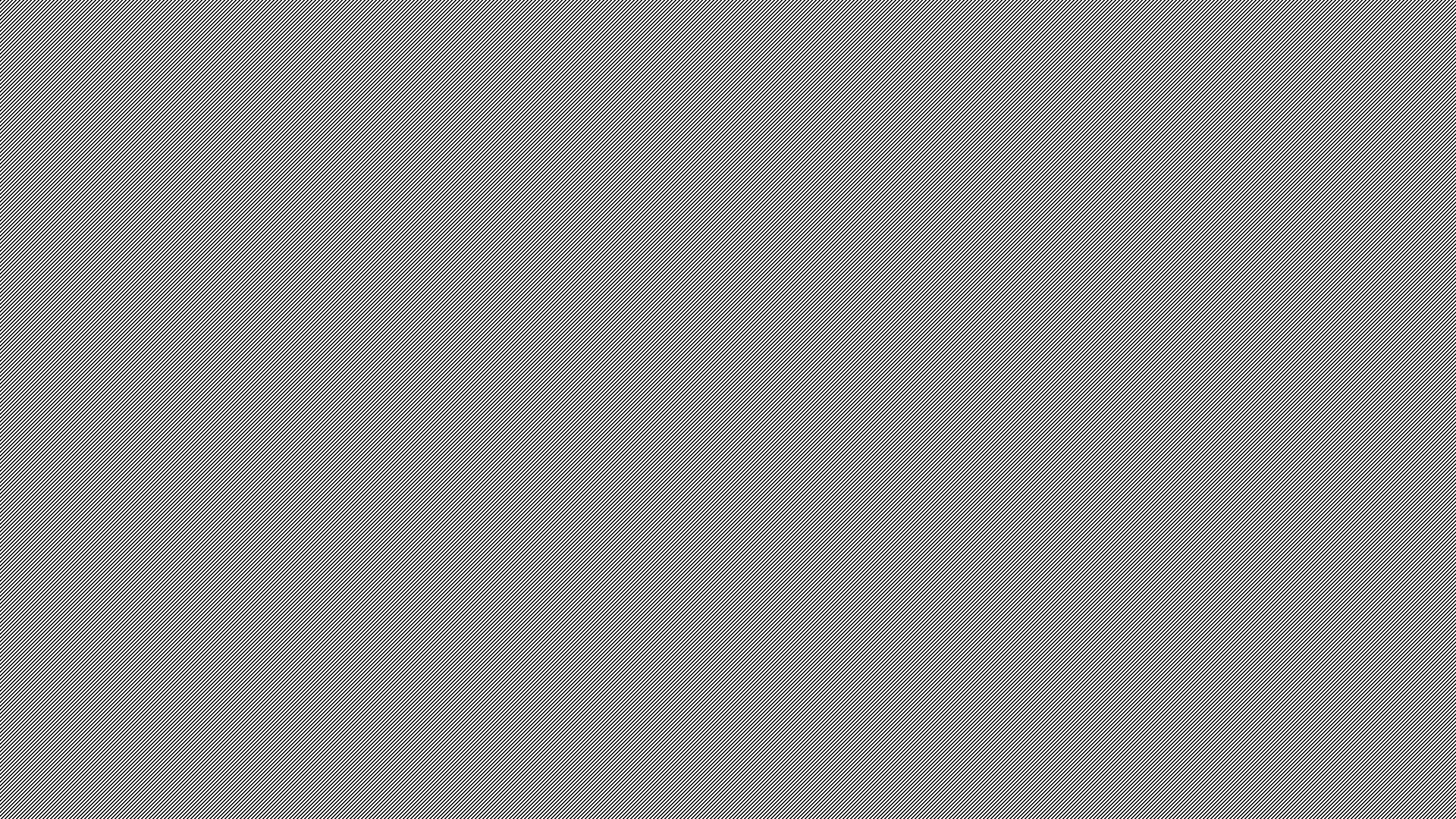 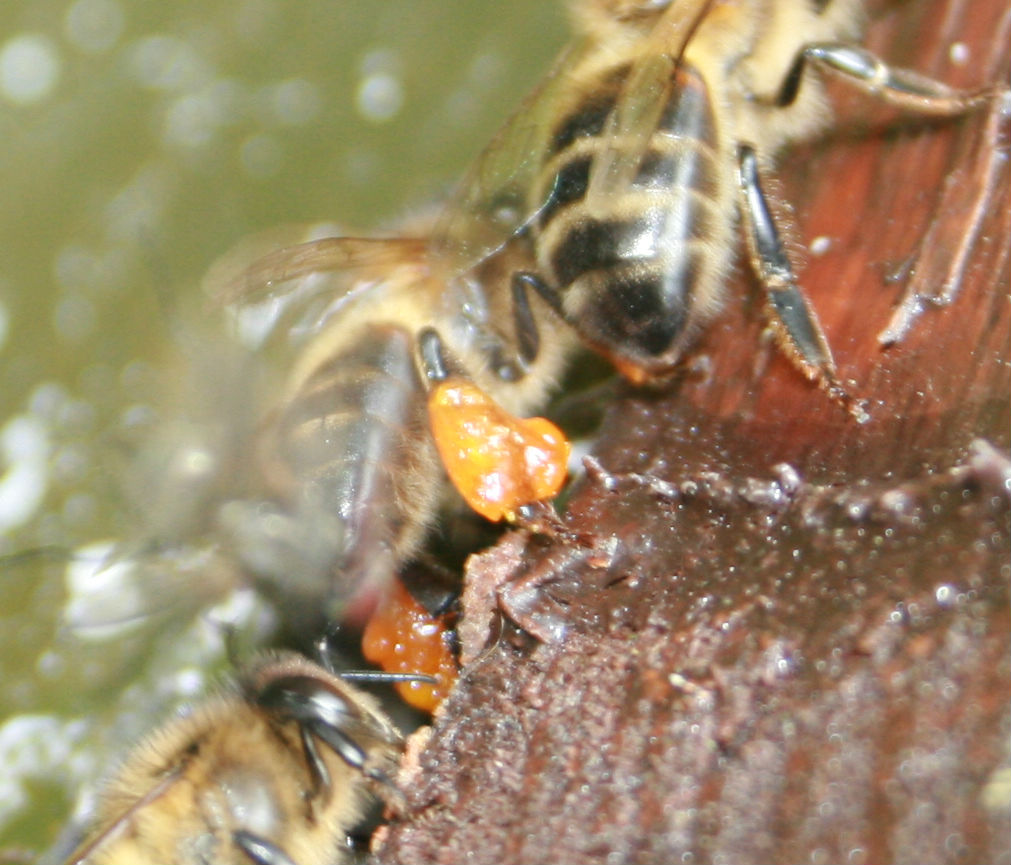 Bees gathering propolis
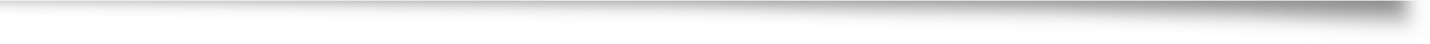 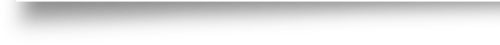 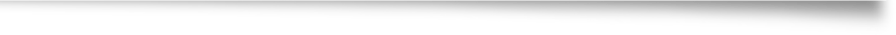 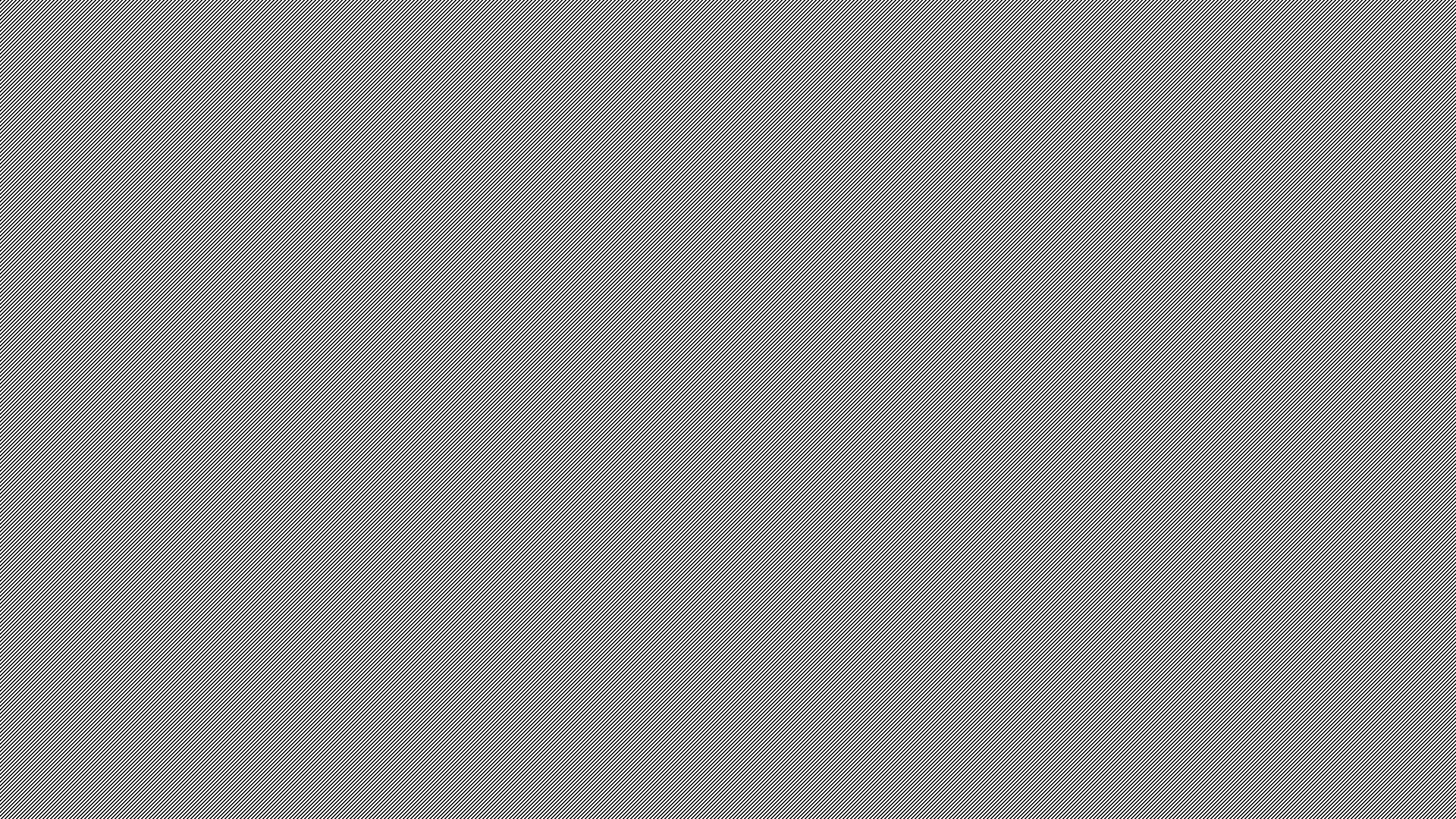 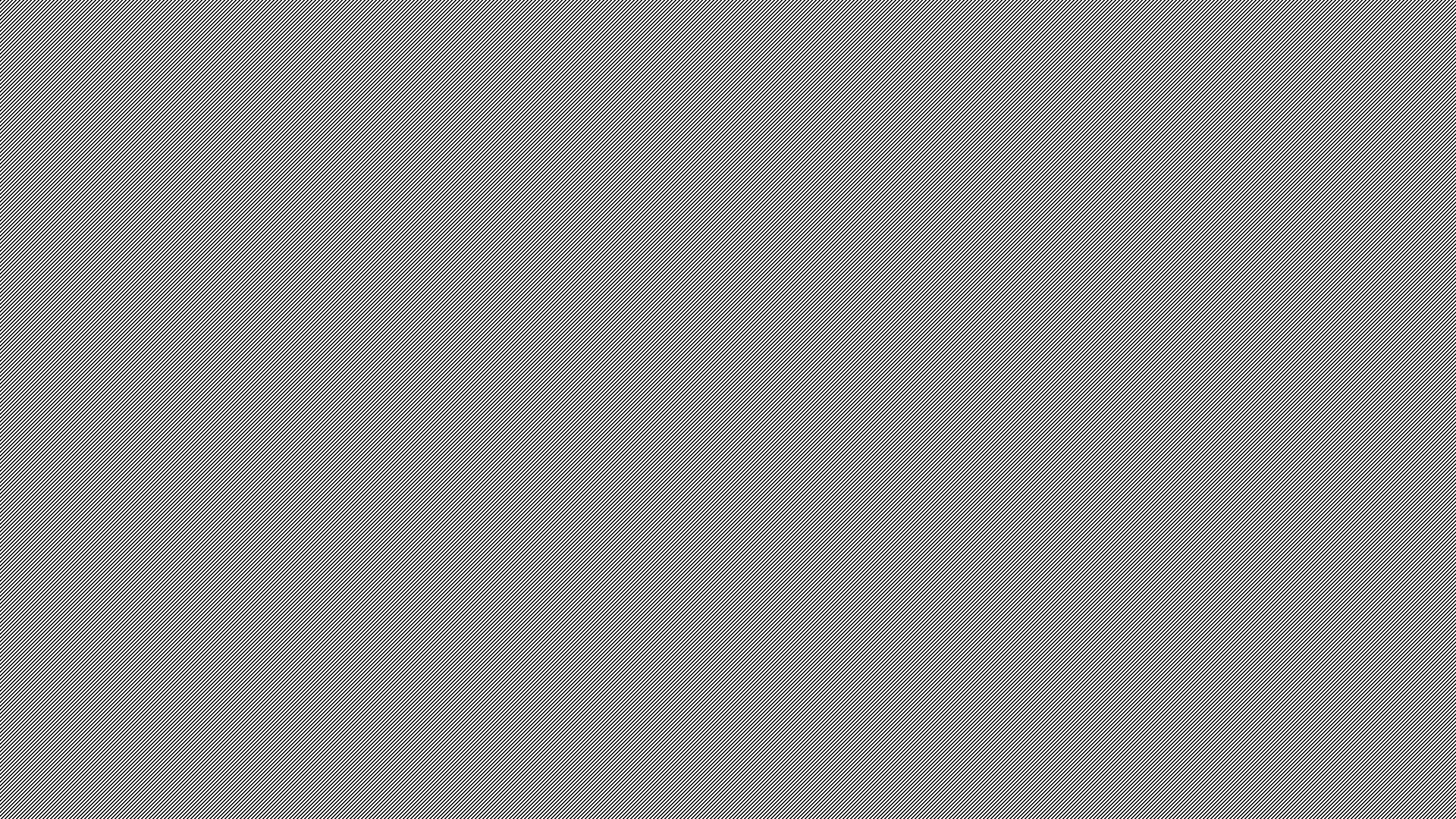 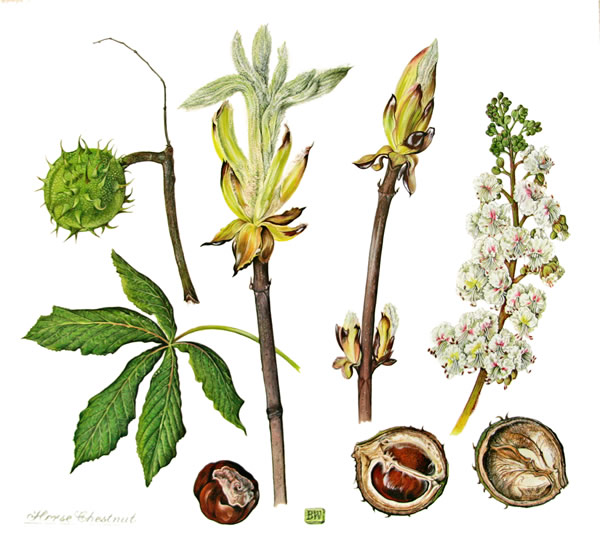 Sticky buds
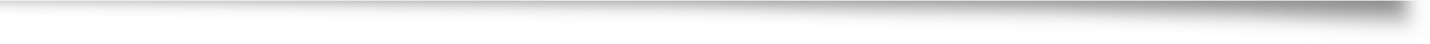 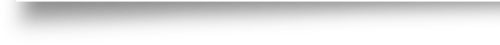 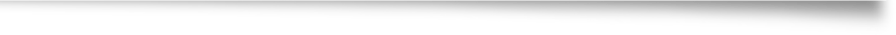 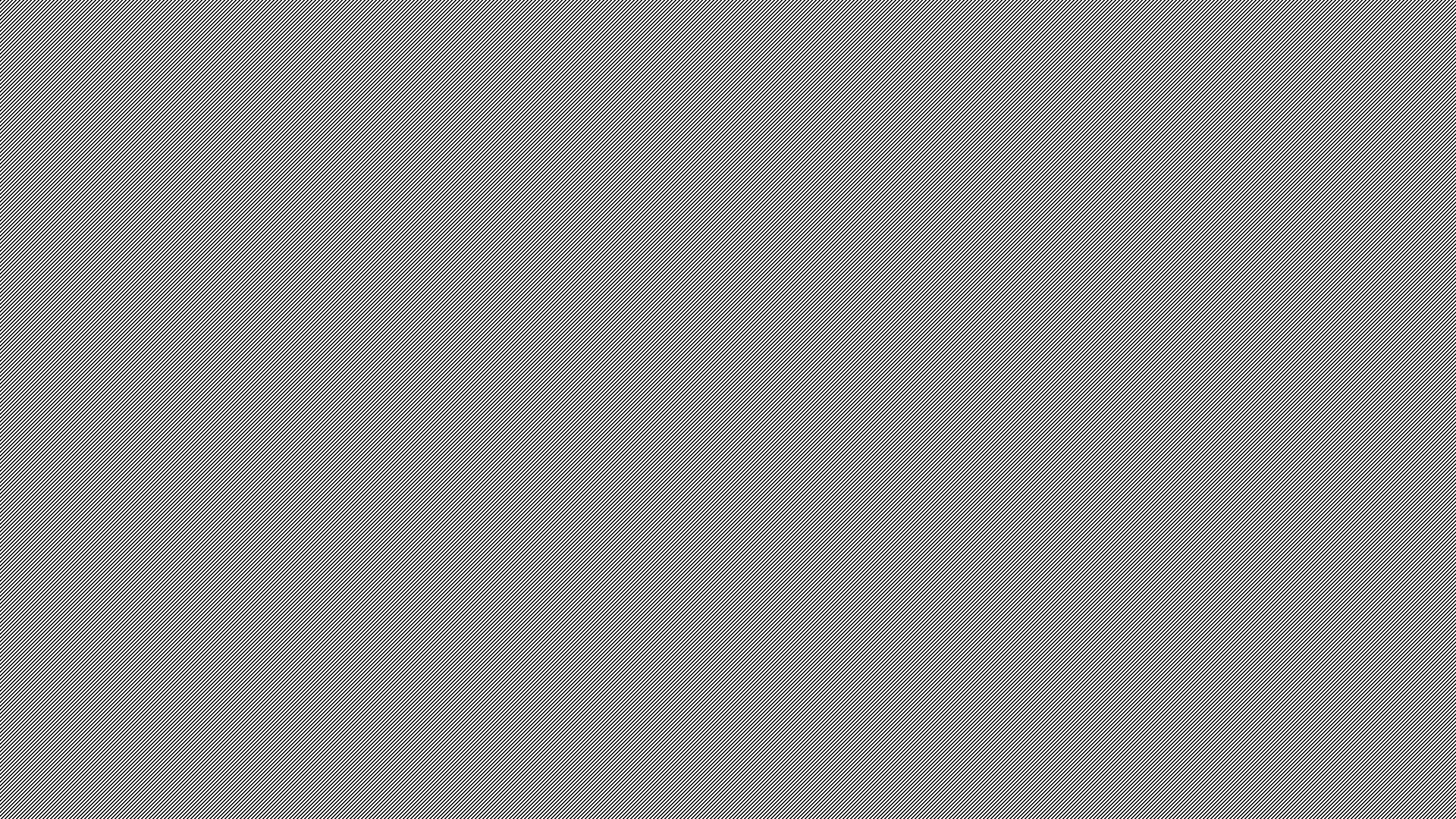 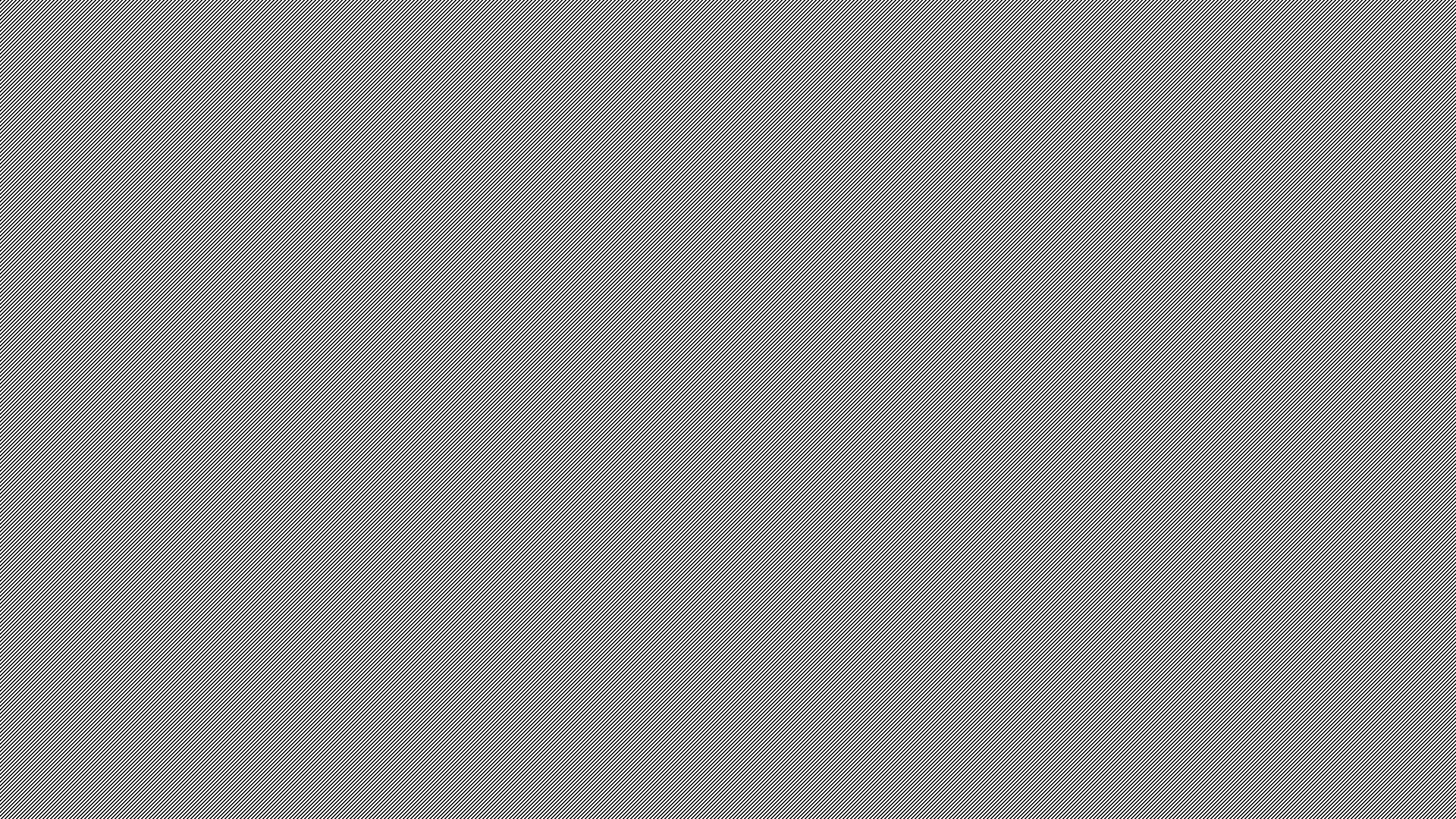 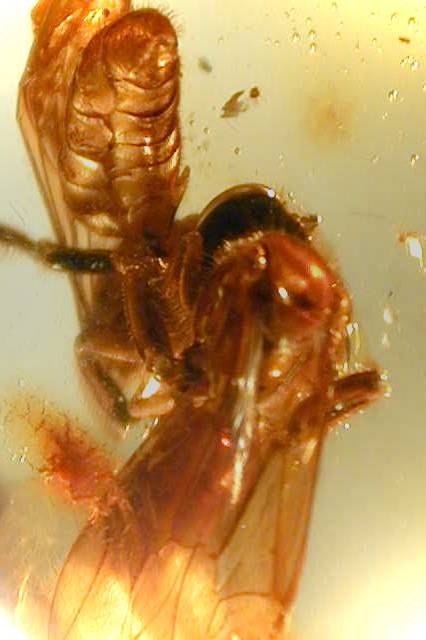 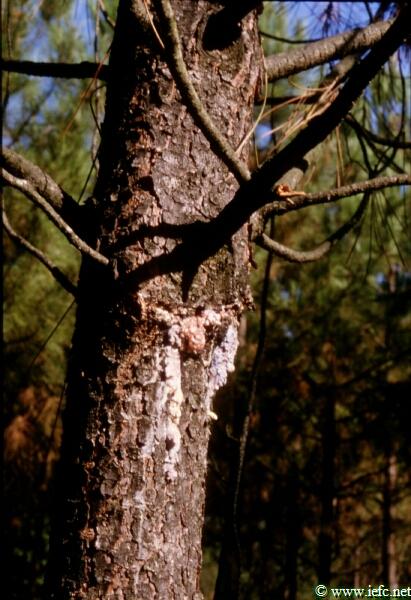 Tree resins
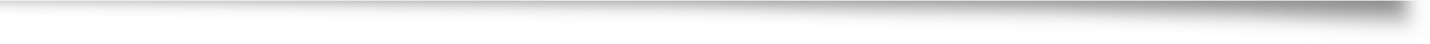 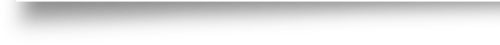 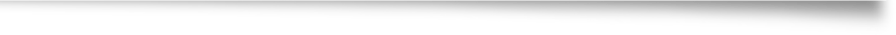 Bee in amber caught in resin millions of years ago and fossilized
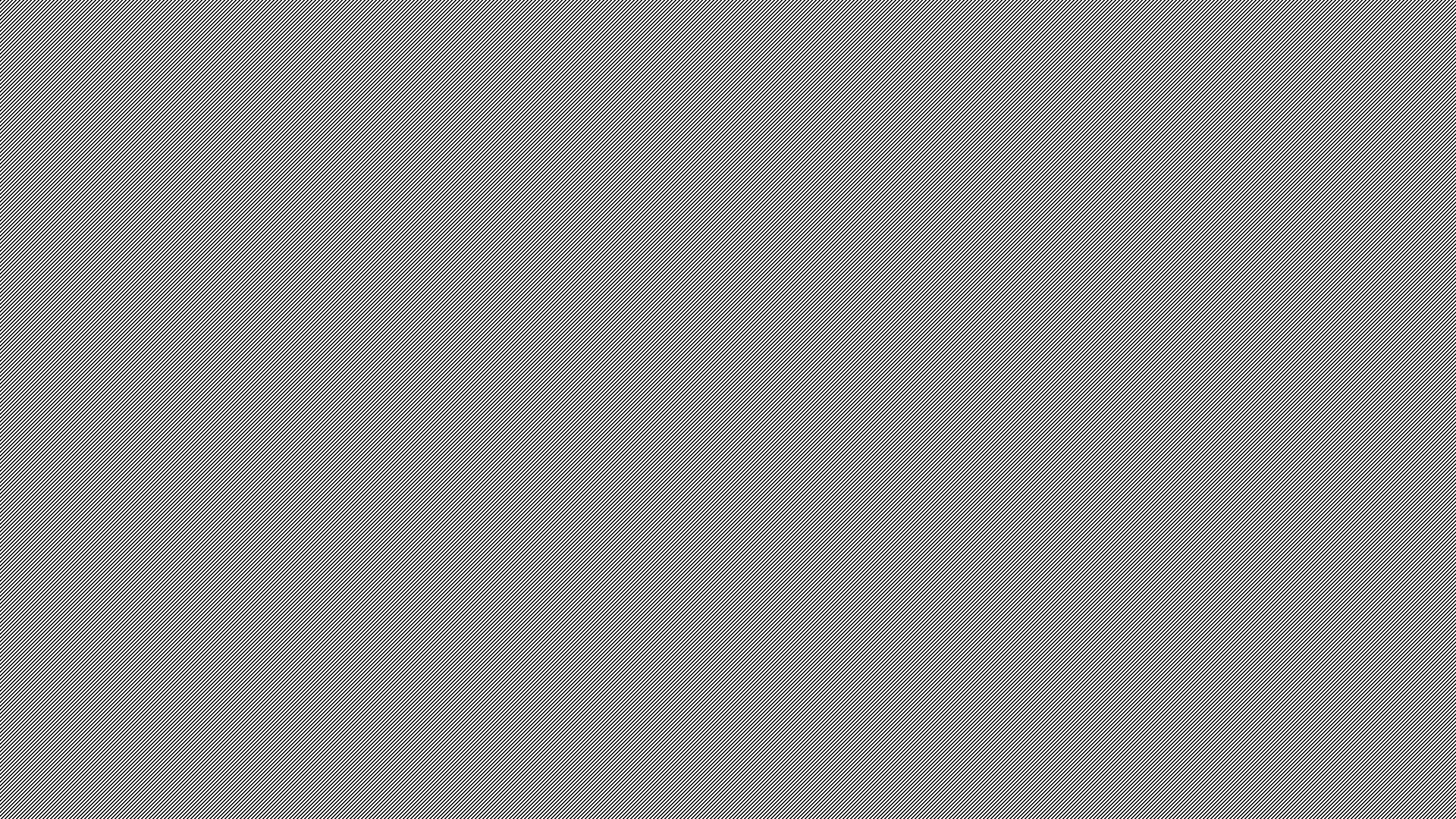 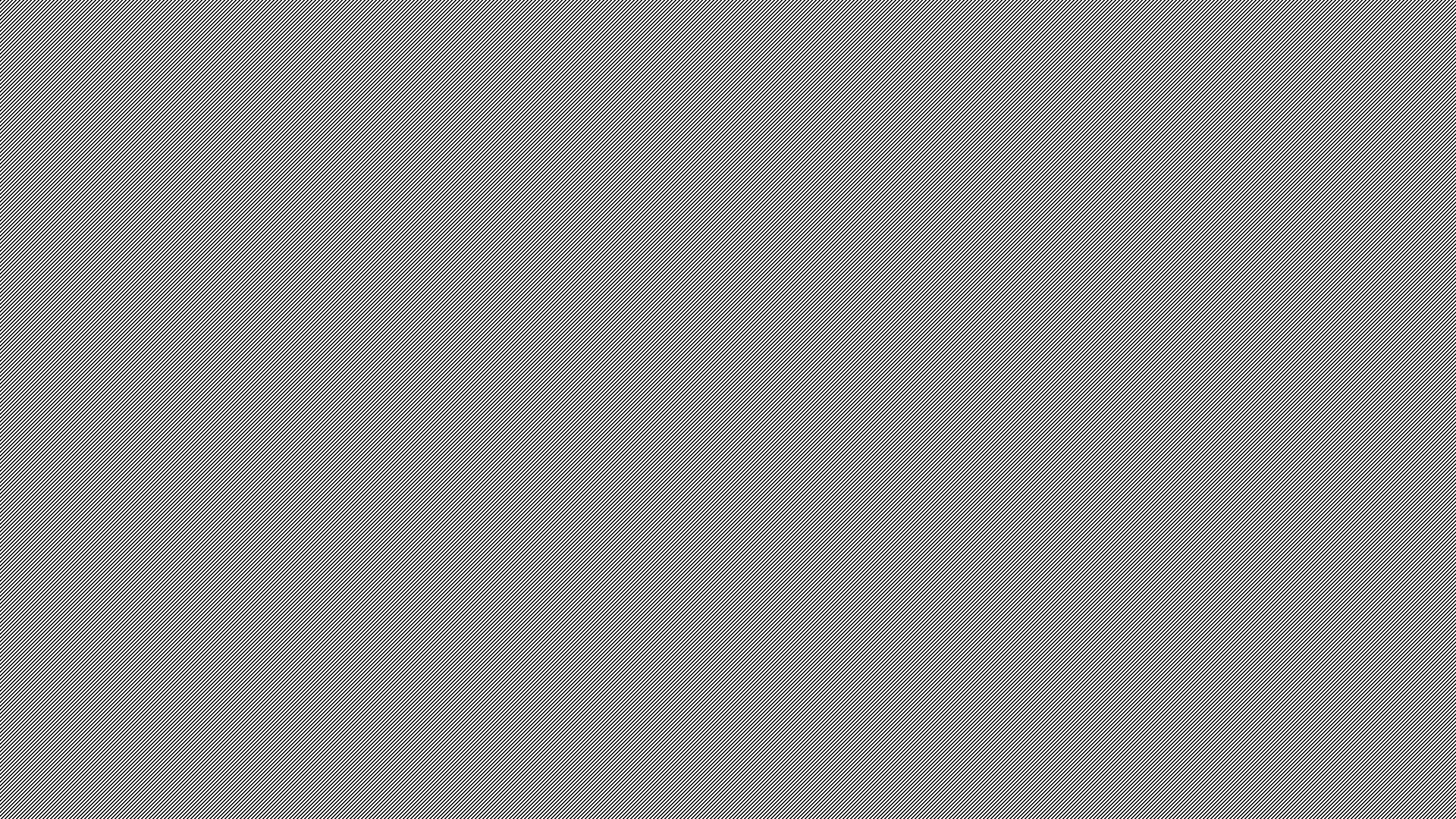 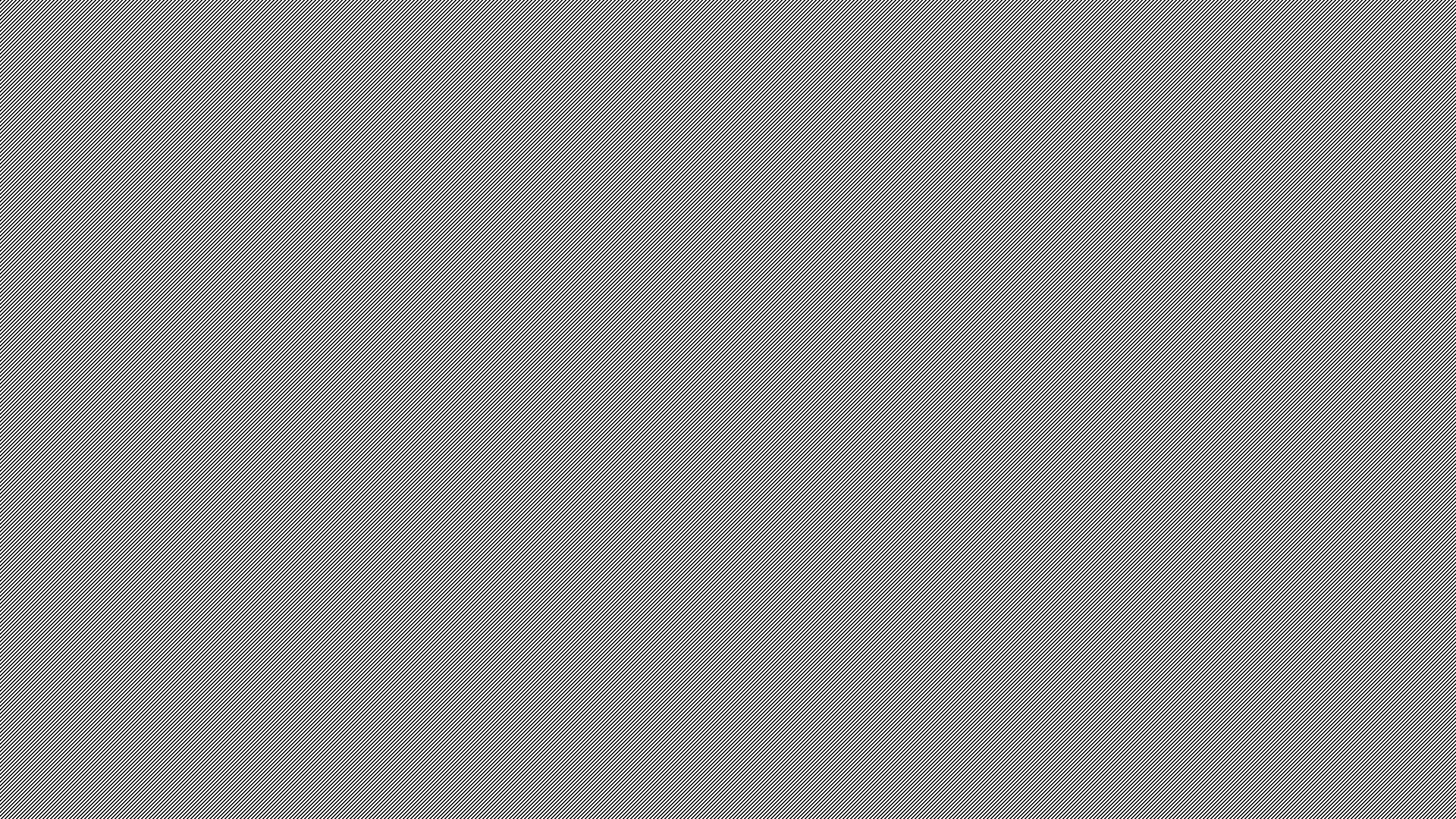 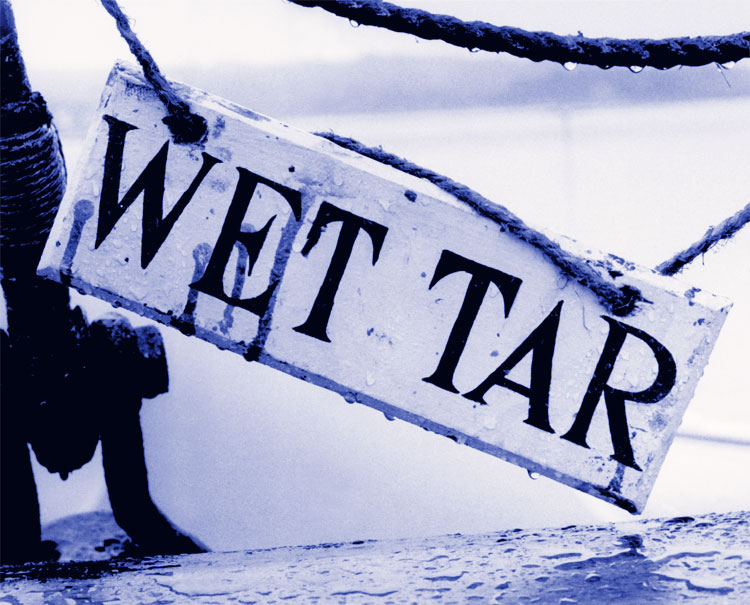 Sources of Propolis
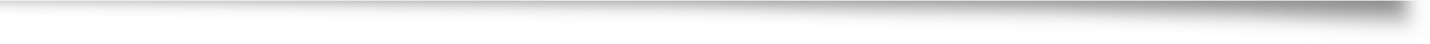 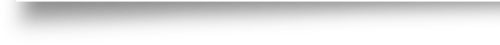 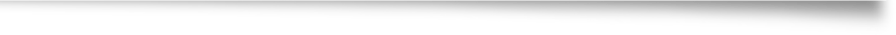 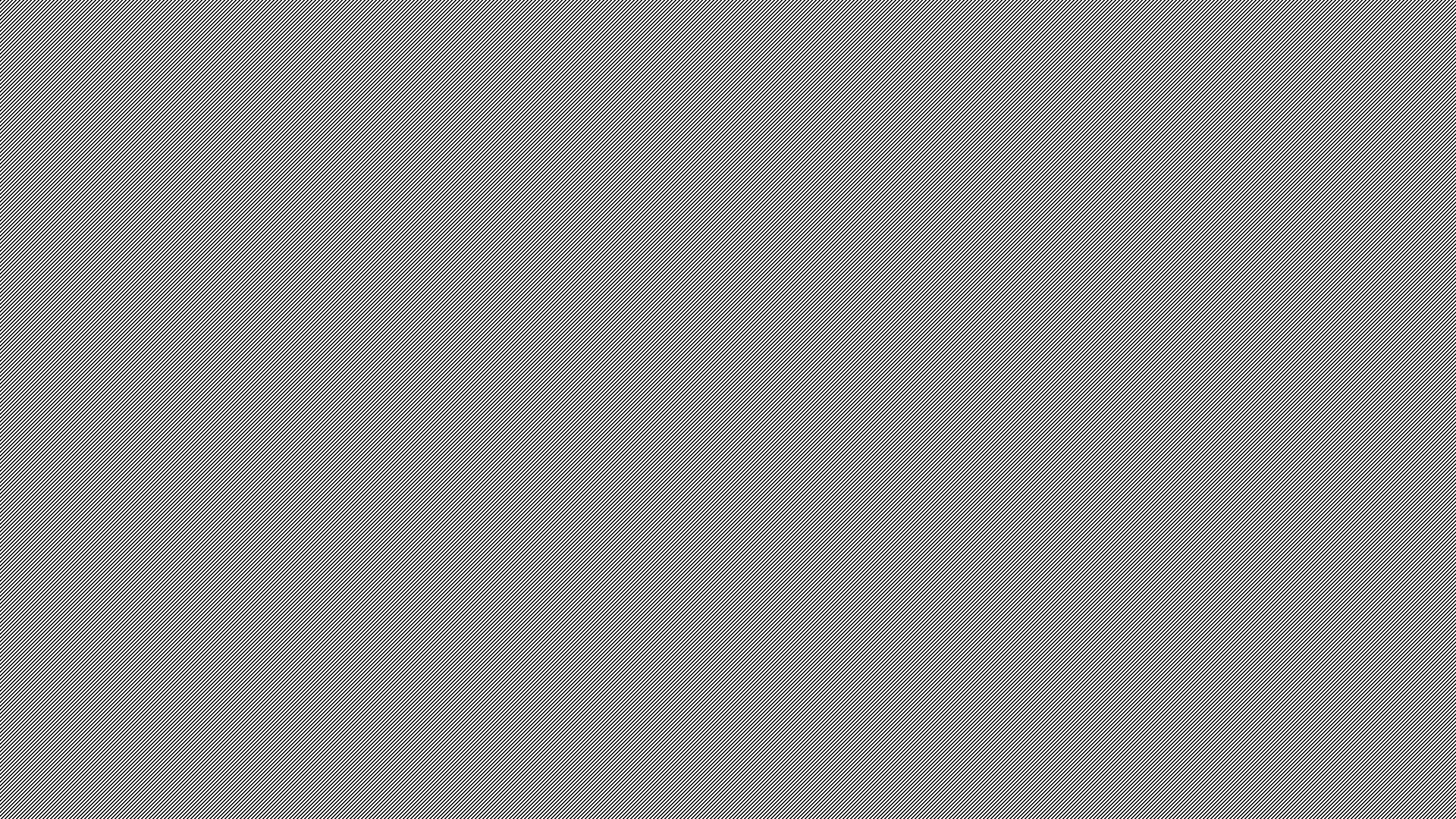 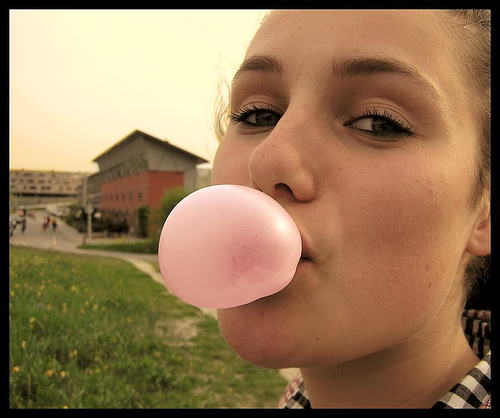 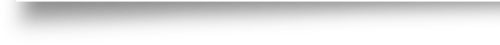 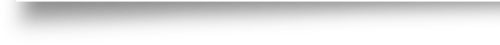 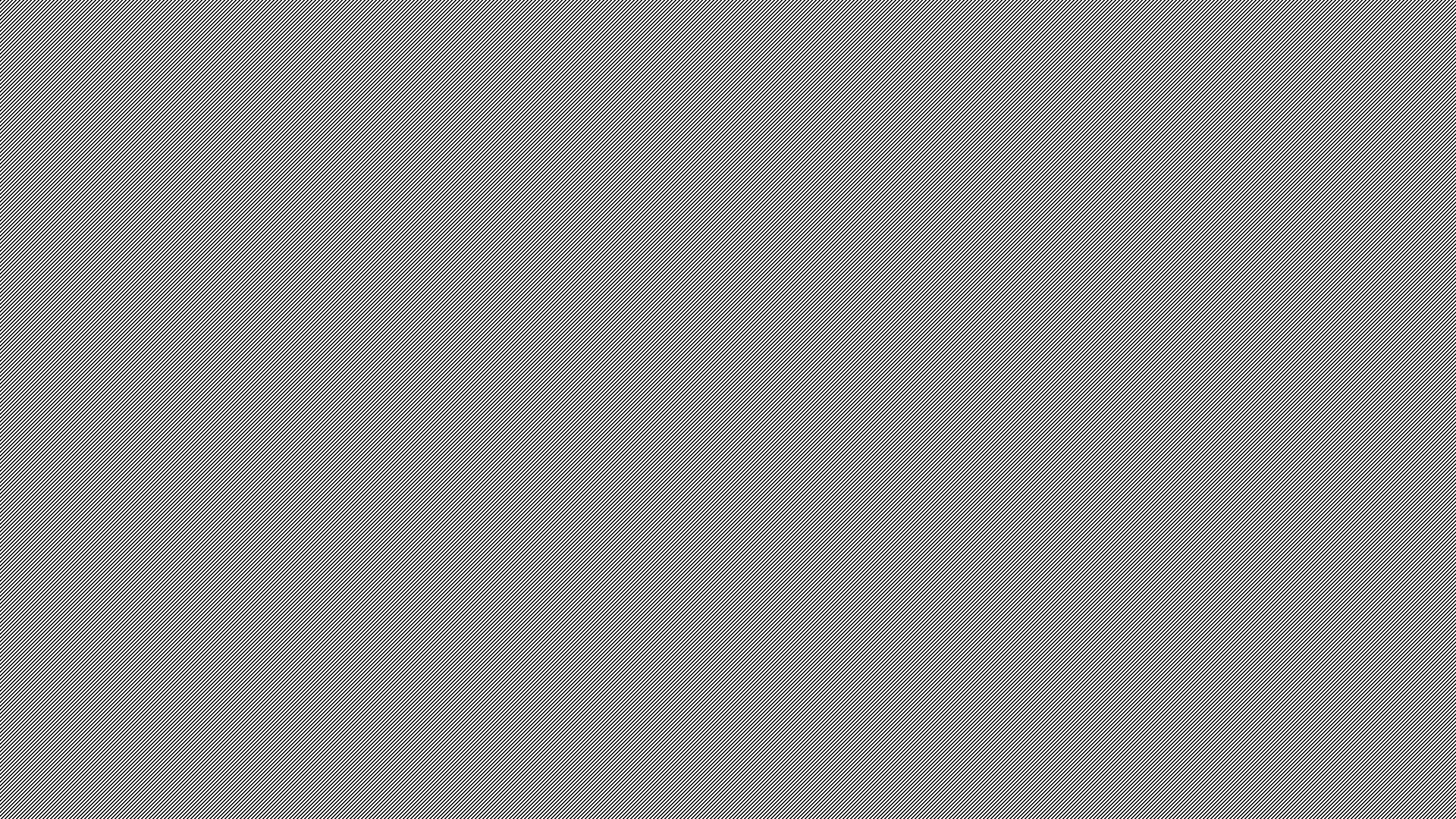 The Floral Year
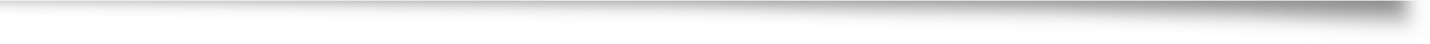 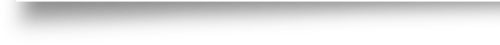 Interesting Forage Facts
Bees will visit about 2,000 flowers during a day’s forage.
On each forage flight, a bee will only visit flowers of the same species
In it’s lifetime, an individual honeybee will make about one twelfth of a teaspoon of honey.
Honey bees are the only insect that produce food eaten by humans
Bee Plants: Jan - Feb - Mar
Crocus
Snowdrop – Galanthus***
Mahonia (Dec – May)
Grape Hyacinth – Muscari
Willow – Salix***
Goat Willow (Pussy Willow) – S. caprea
Gorse
Hazel
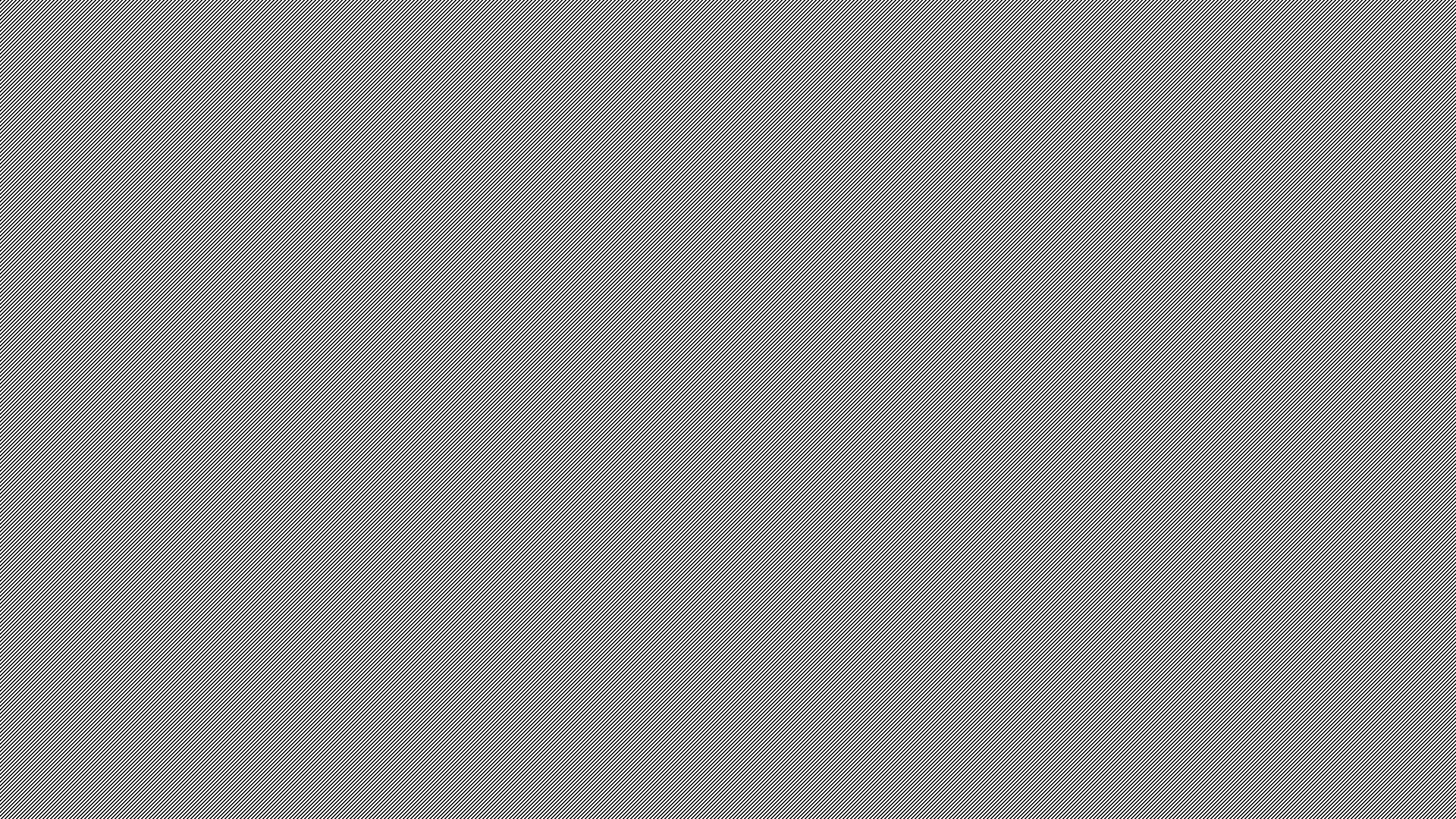 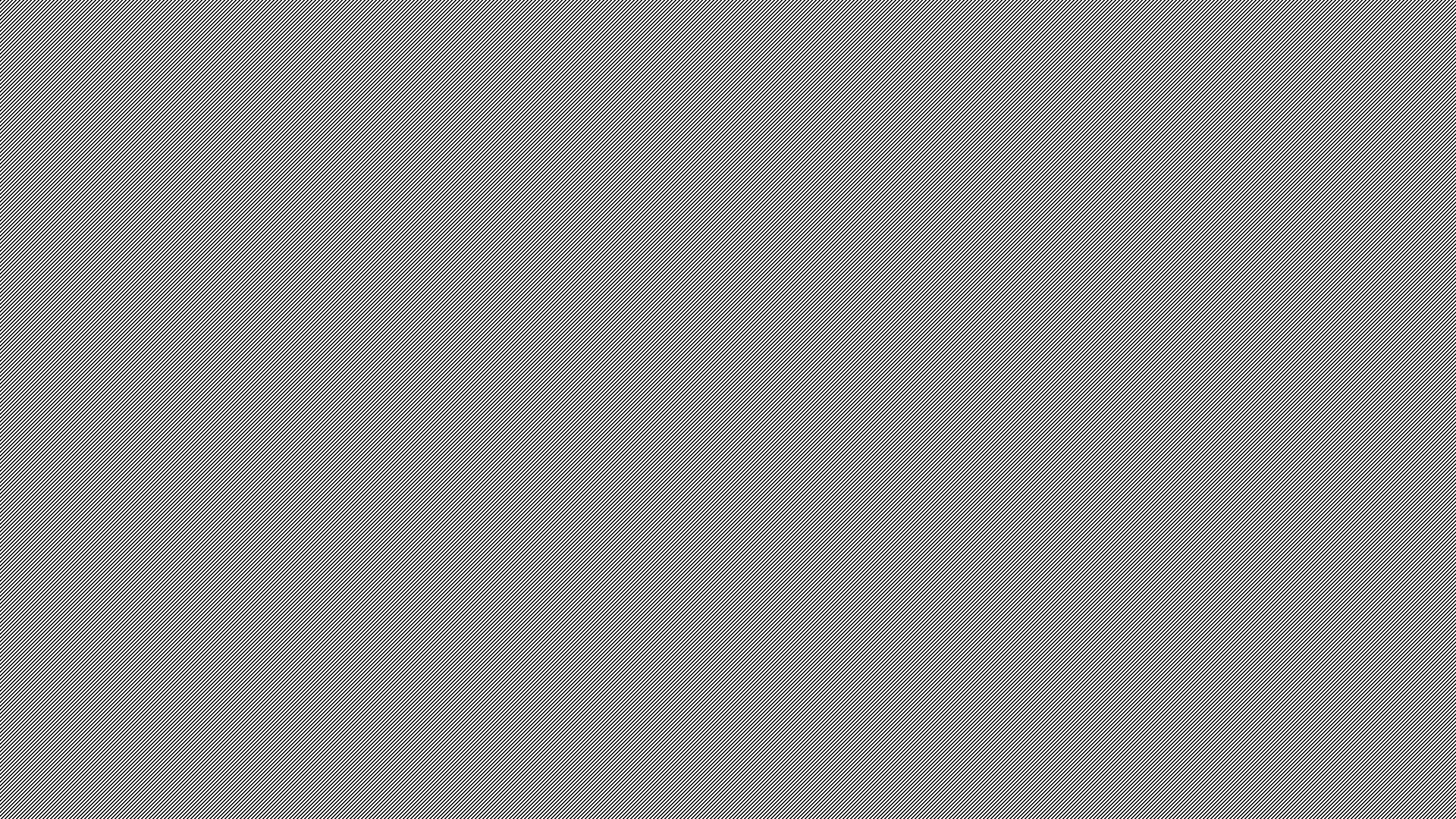 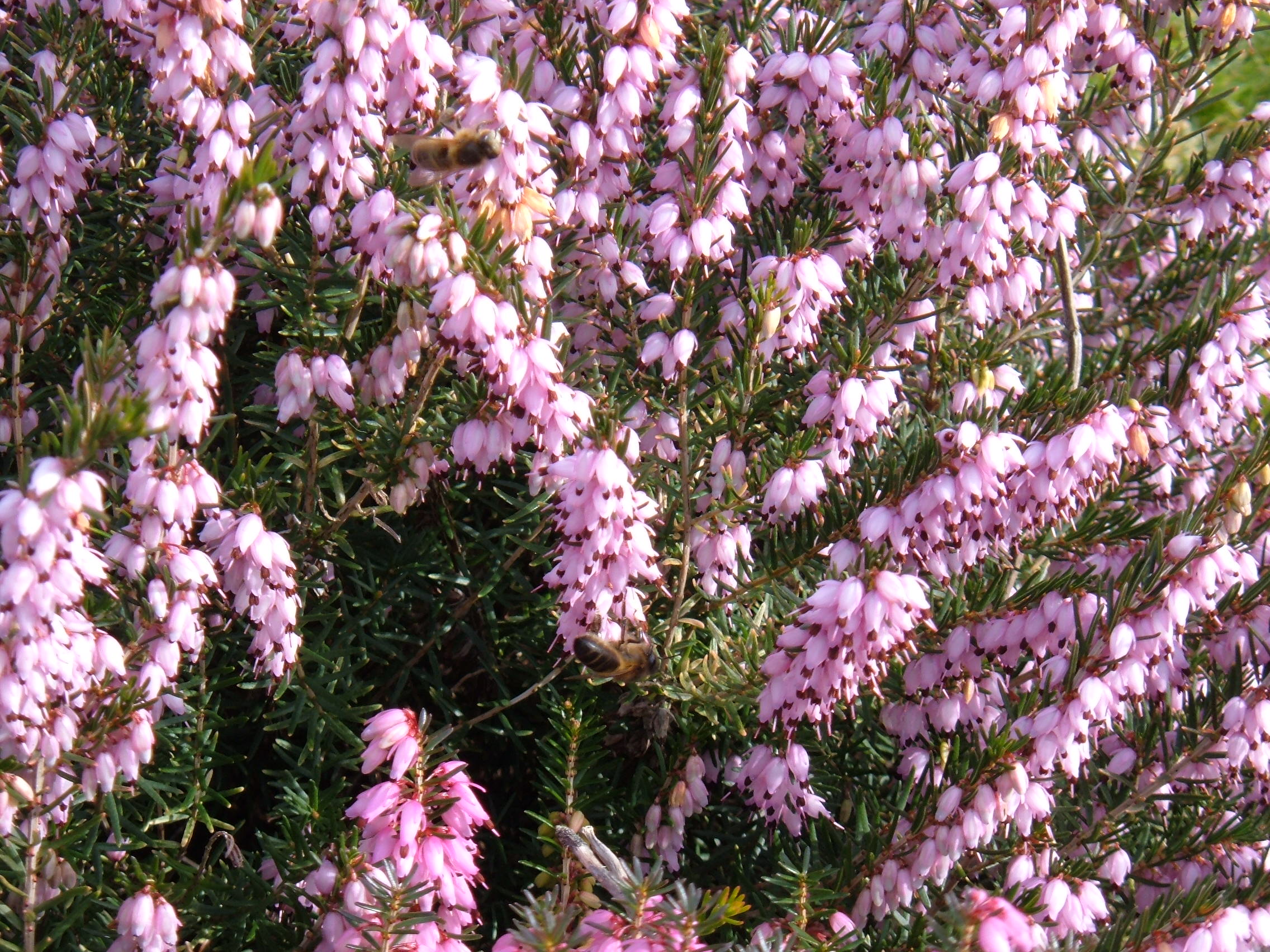 Garden Heathers (Erica spp)
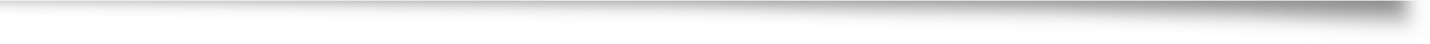 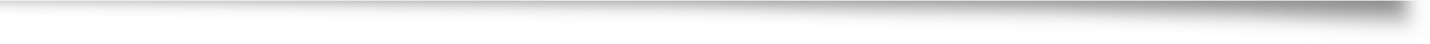 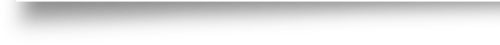 December - April

Nectar and Pollen

Pollen loads White
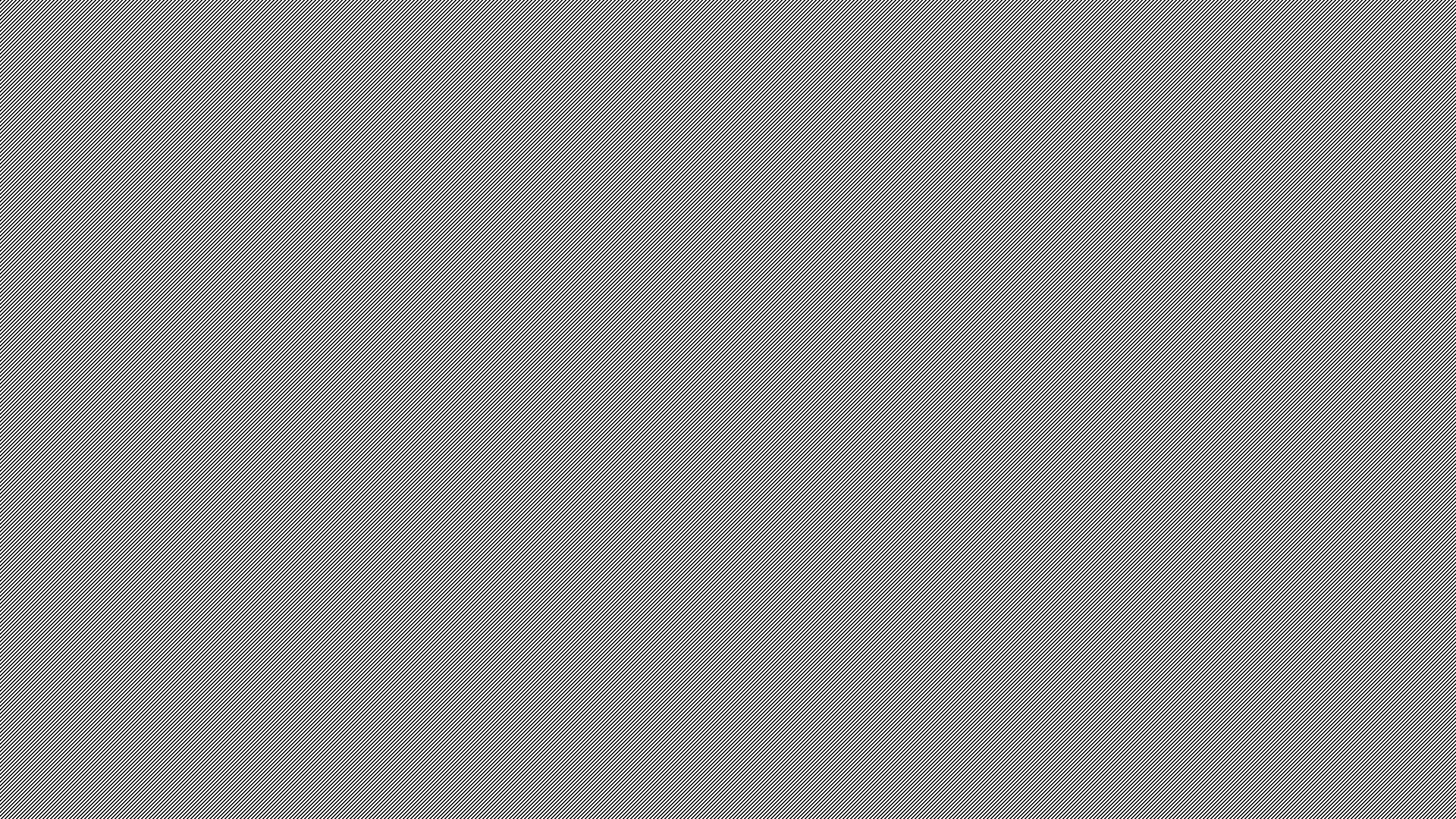 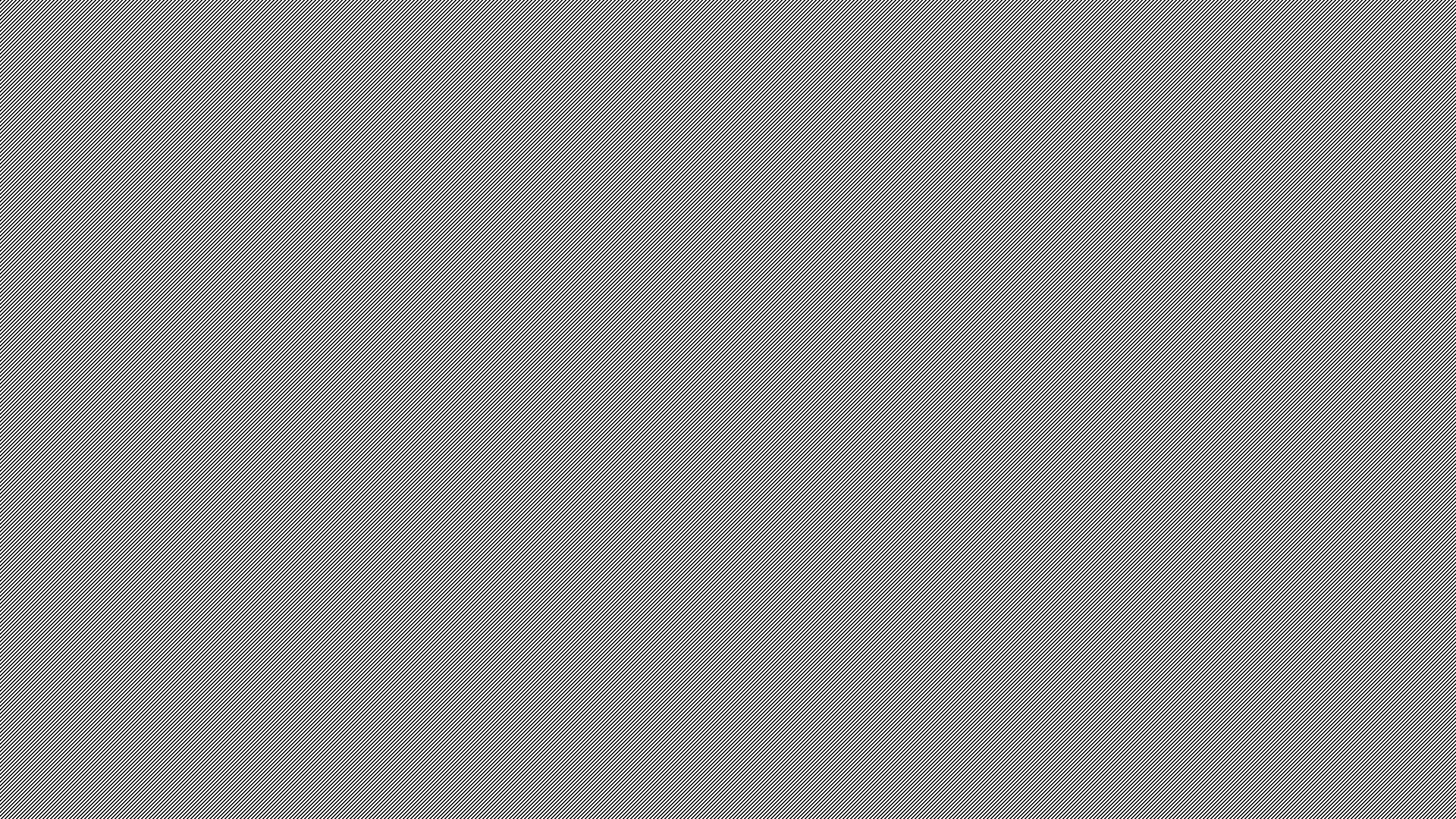 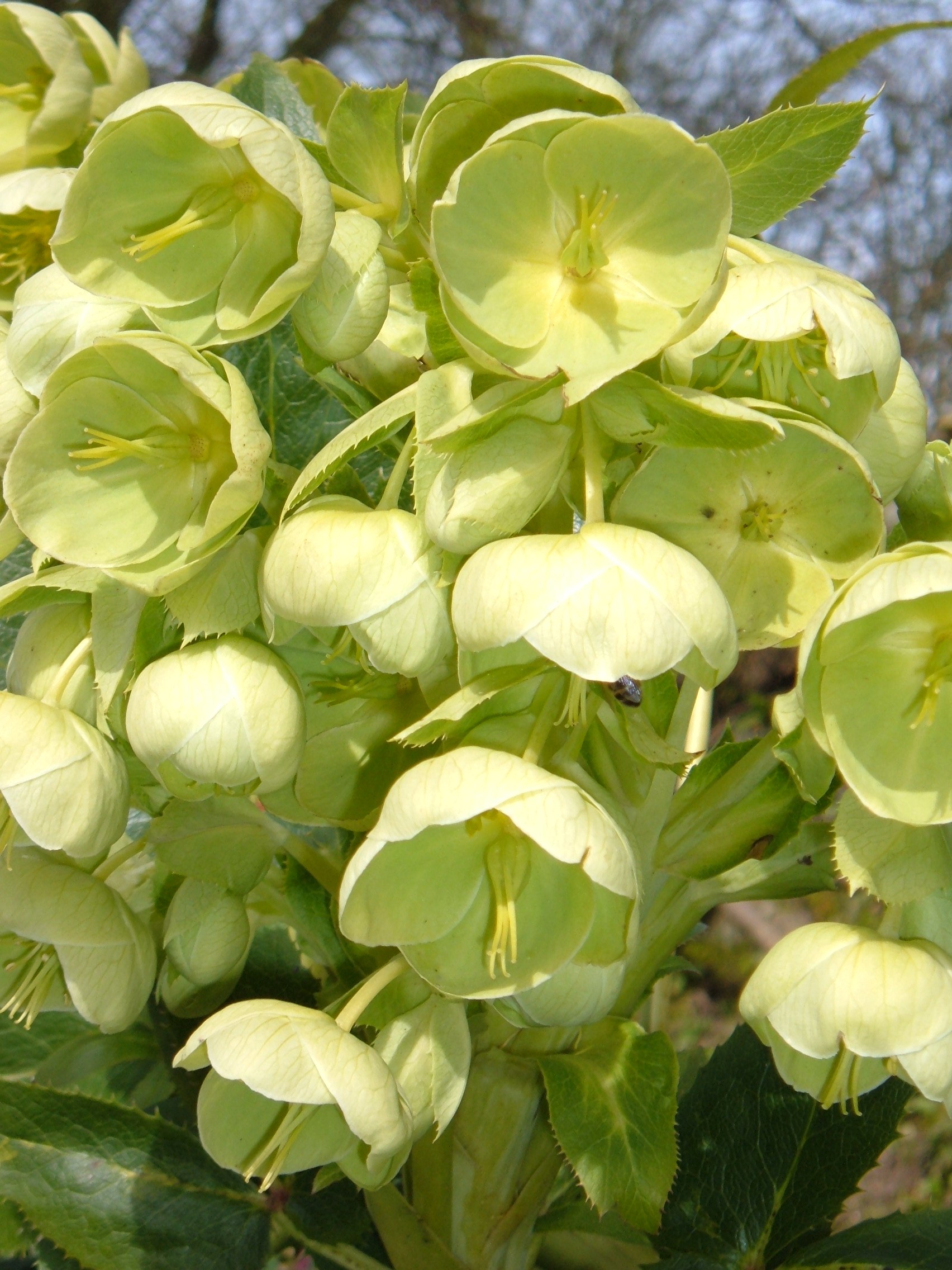 Hellebore
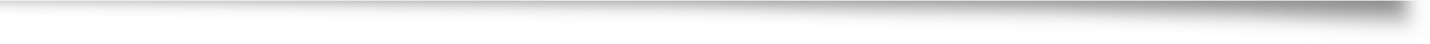 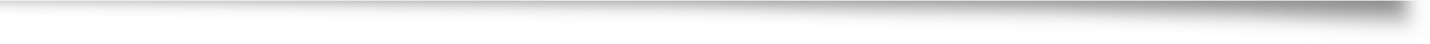 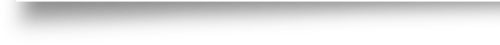 January to April

Pollen & Nectar
Snowdrops
December – February
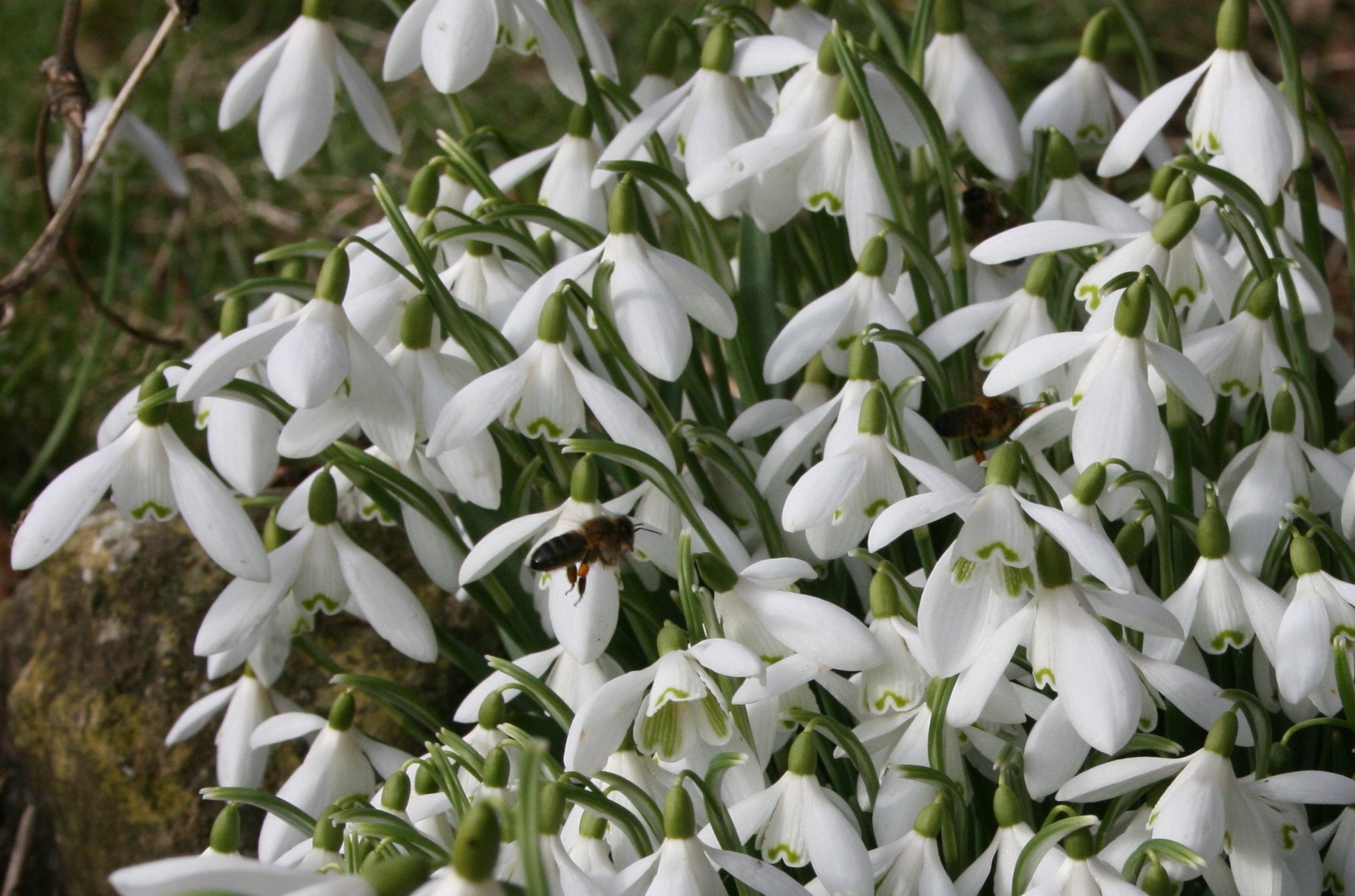 Pollen (orange) and Nectar
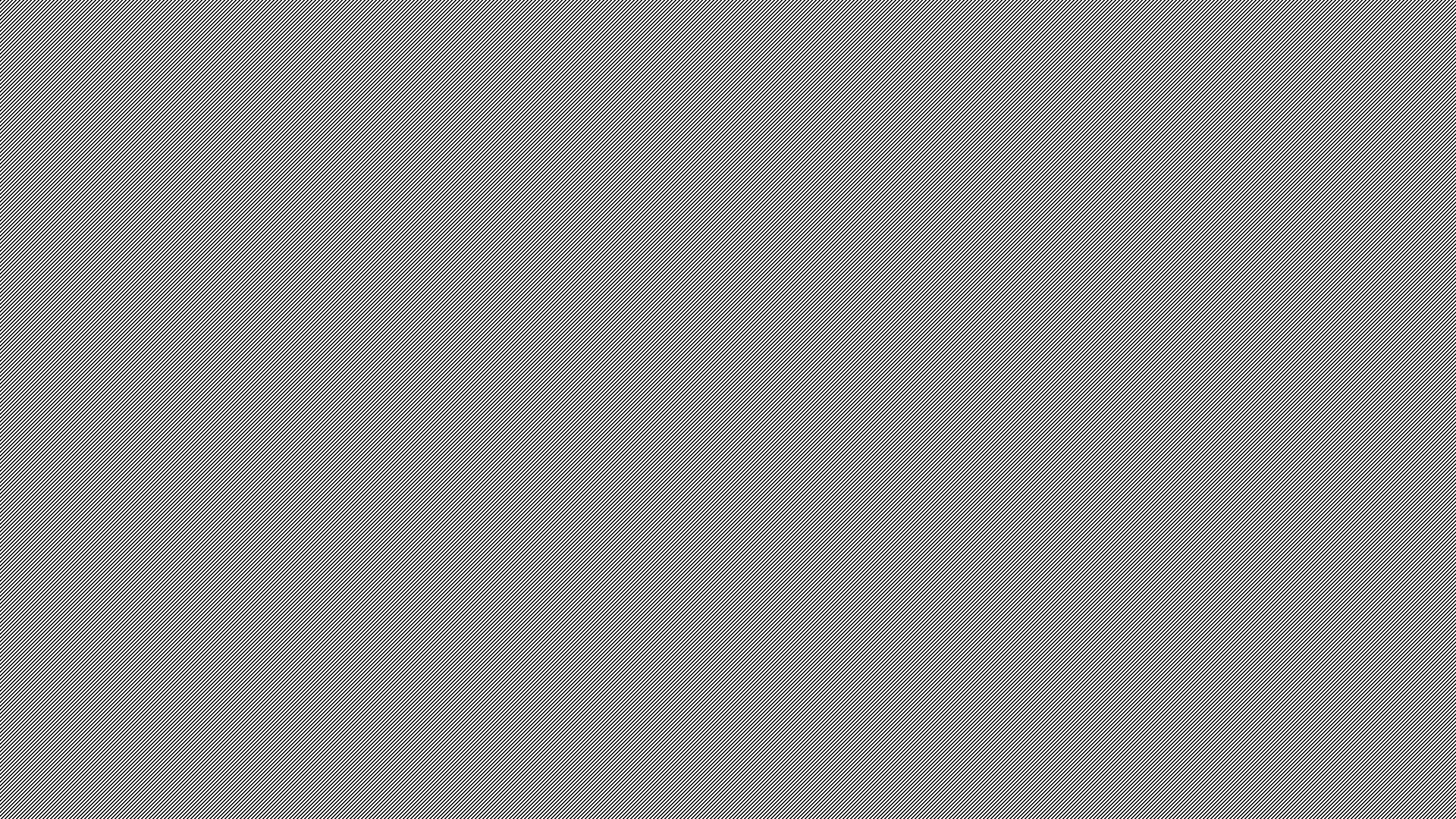 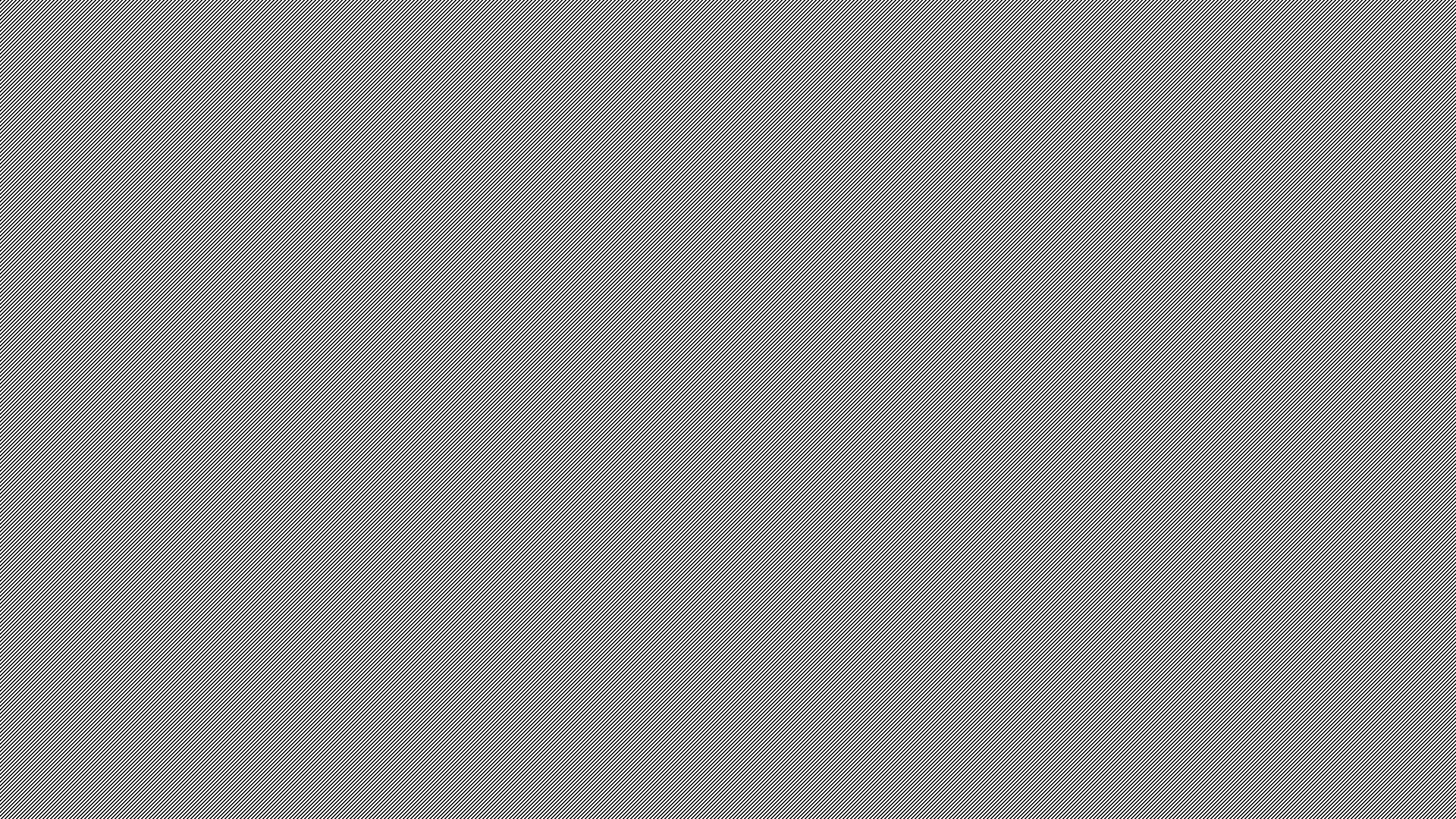 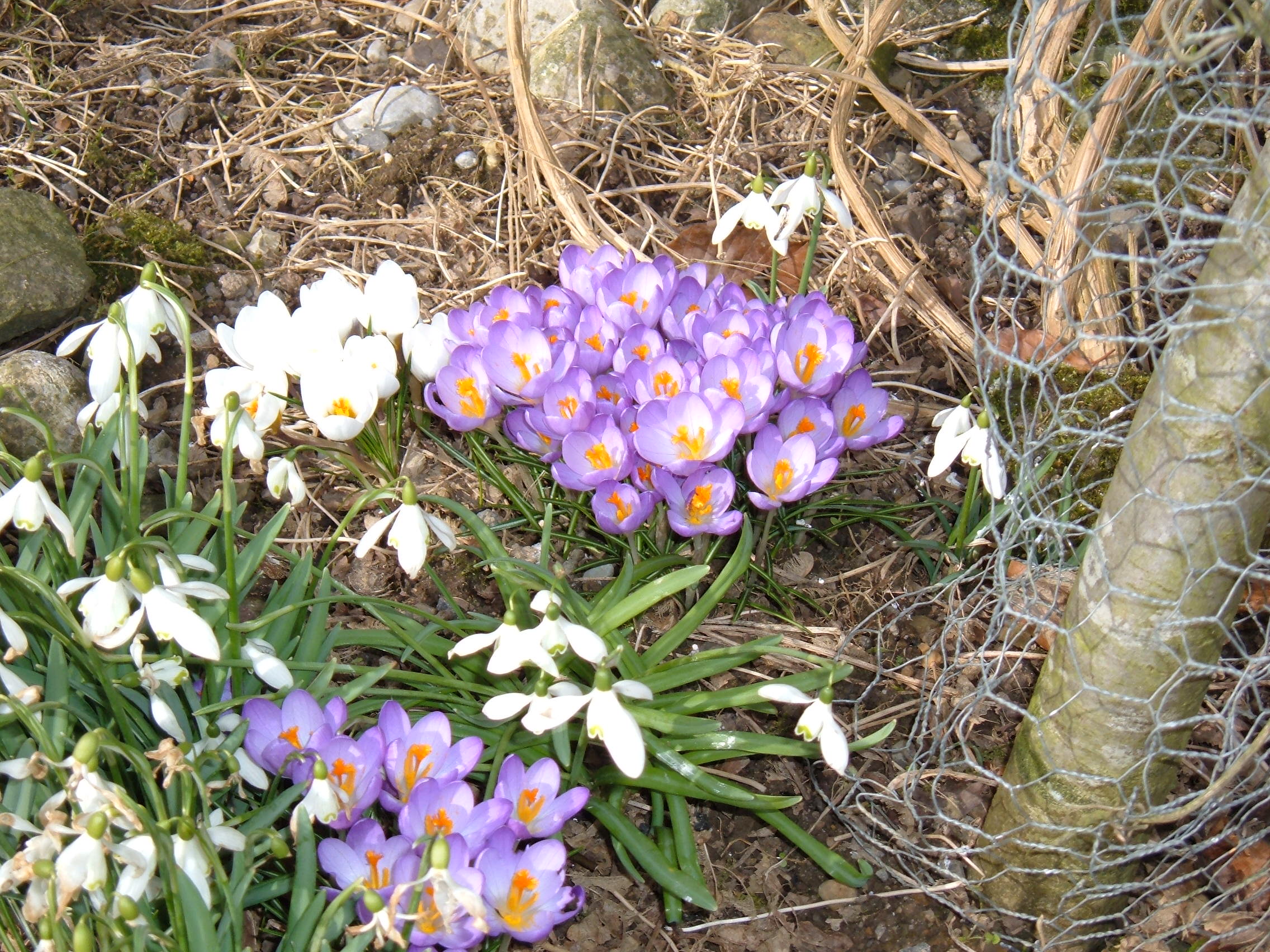 Crocus
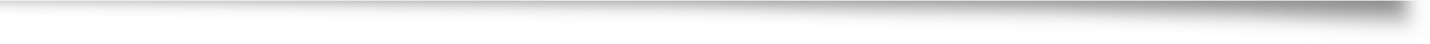 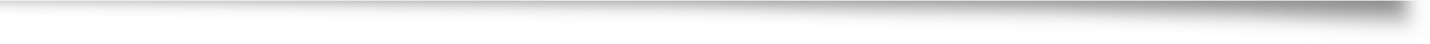 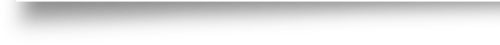 Feb to March

Pollen (orange) & Nectar
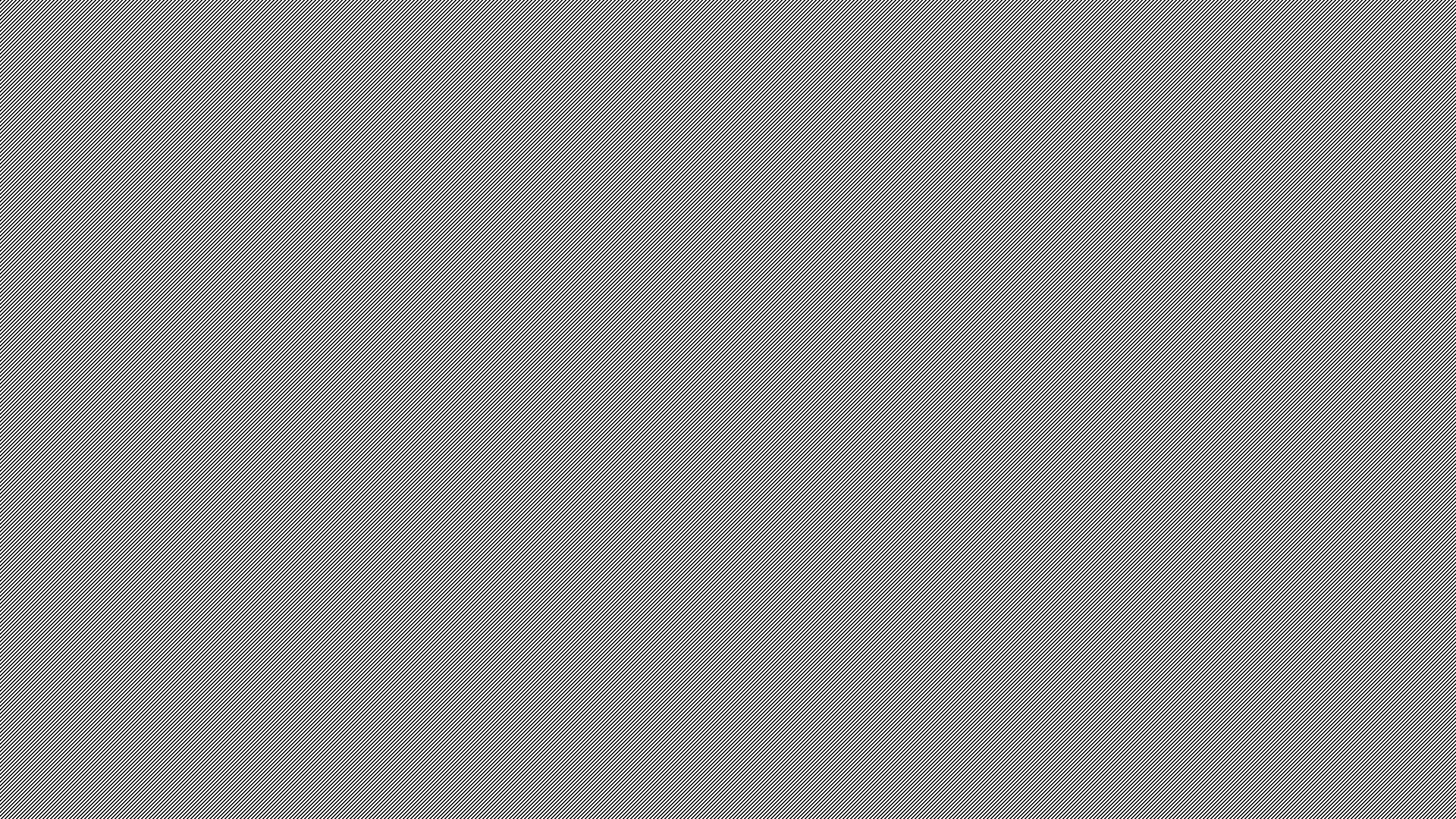 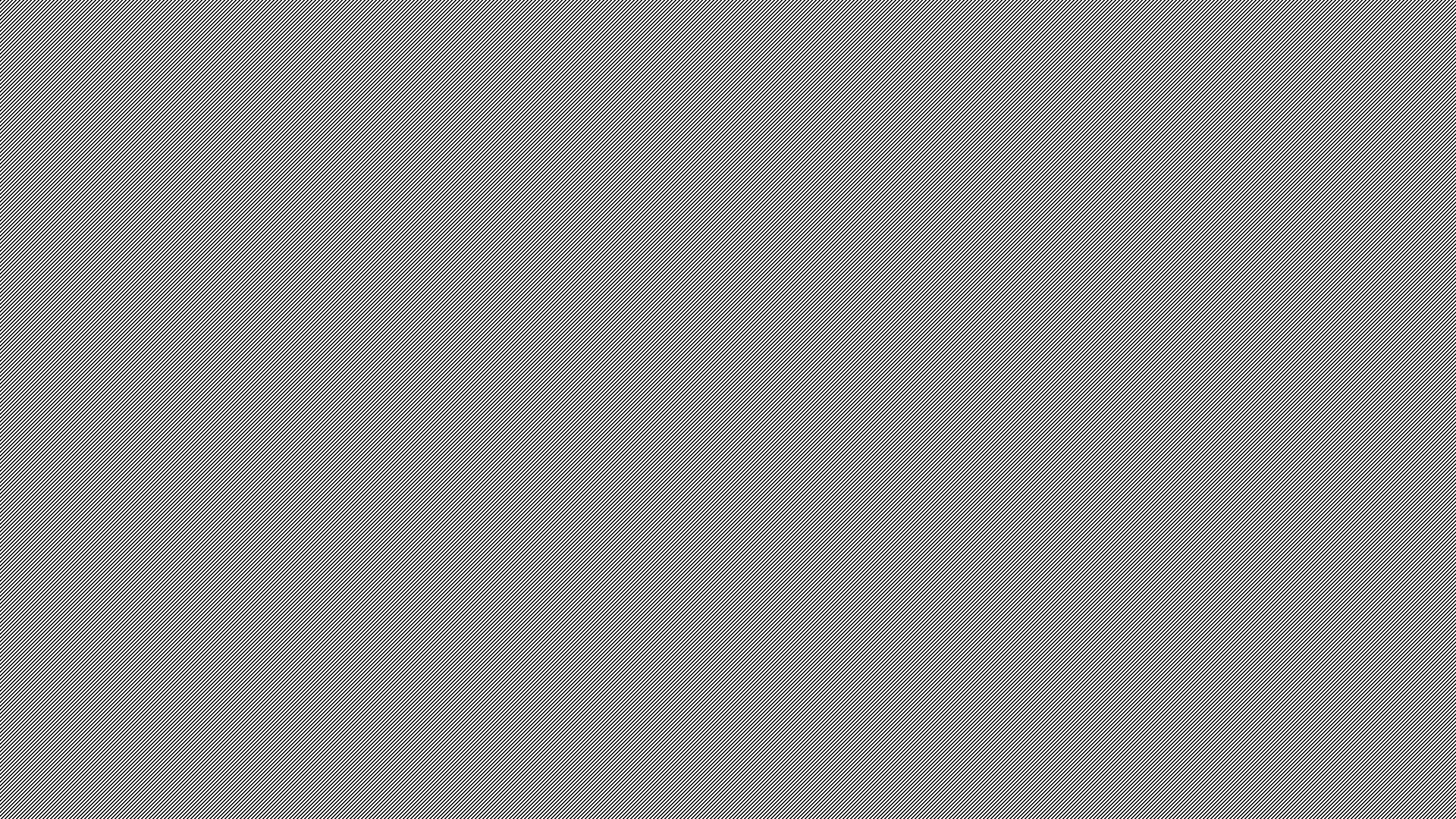 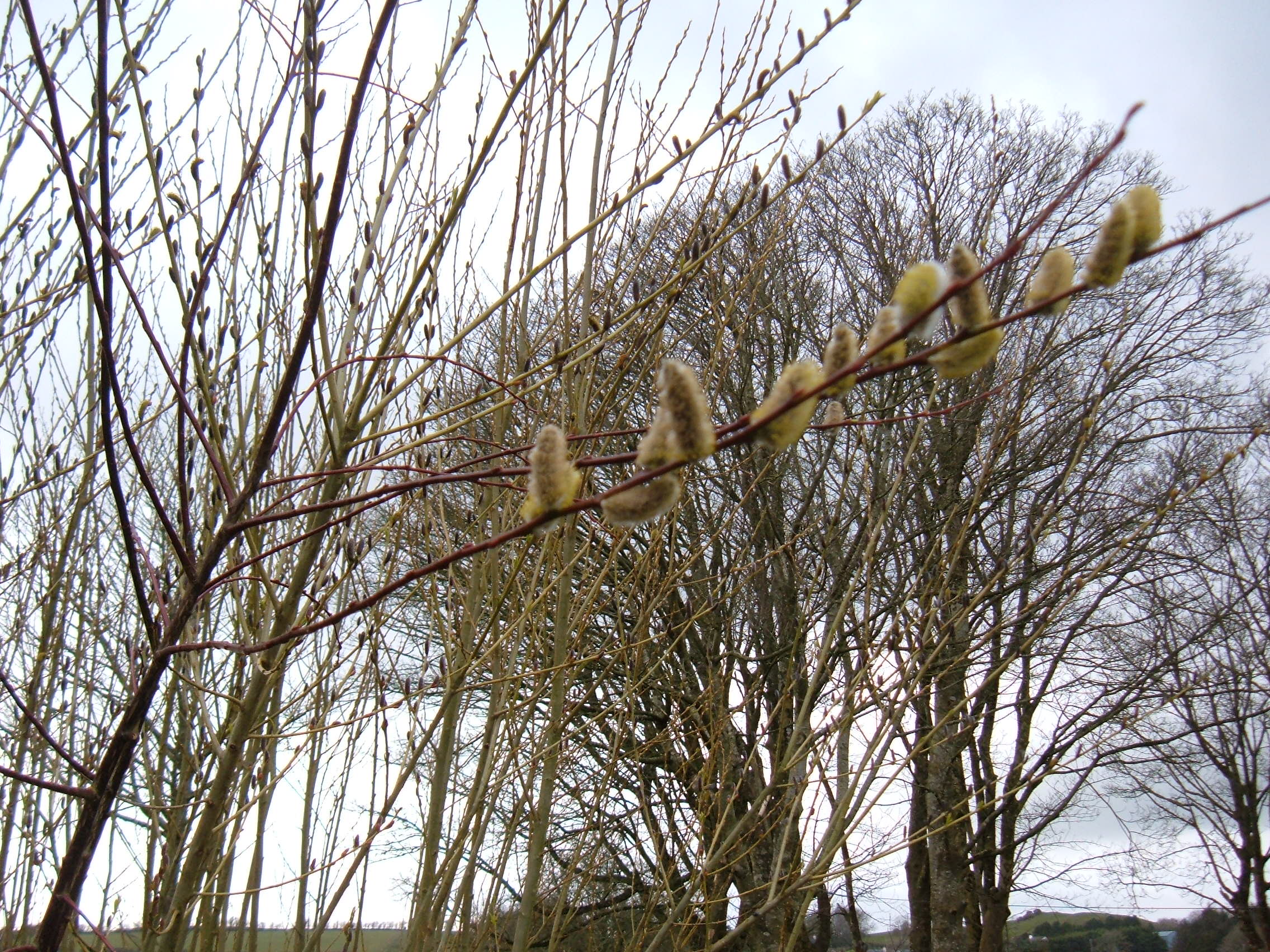 Willow
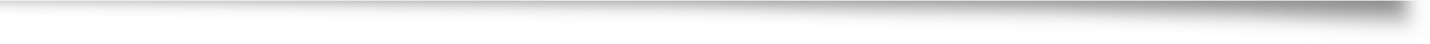 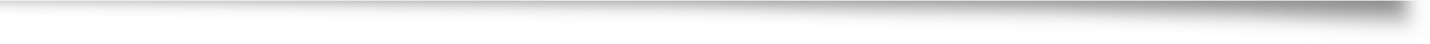 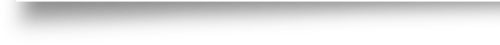 Feb to March
Pollen Yellow
Nectar
Important Early Spring Source
Gorse
Feb – May
Pollen 
(Orange/Brown)
No Nectar
Early Pollen Source
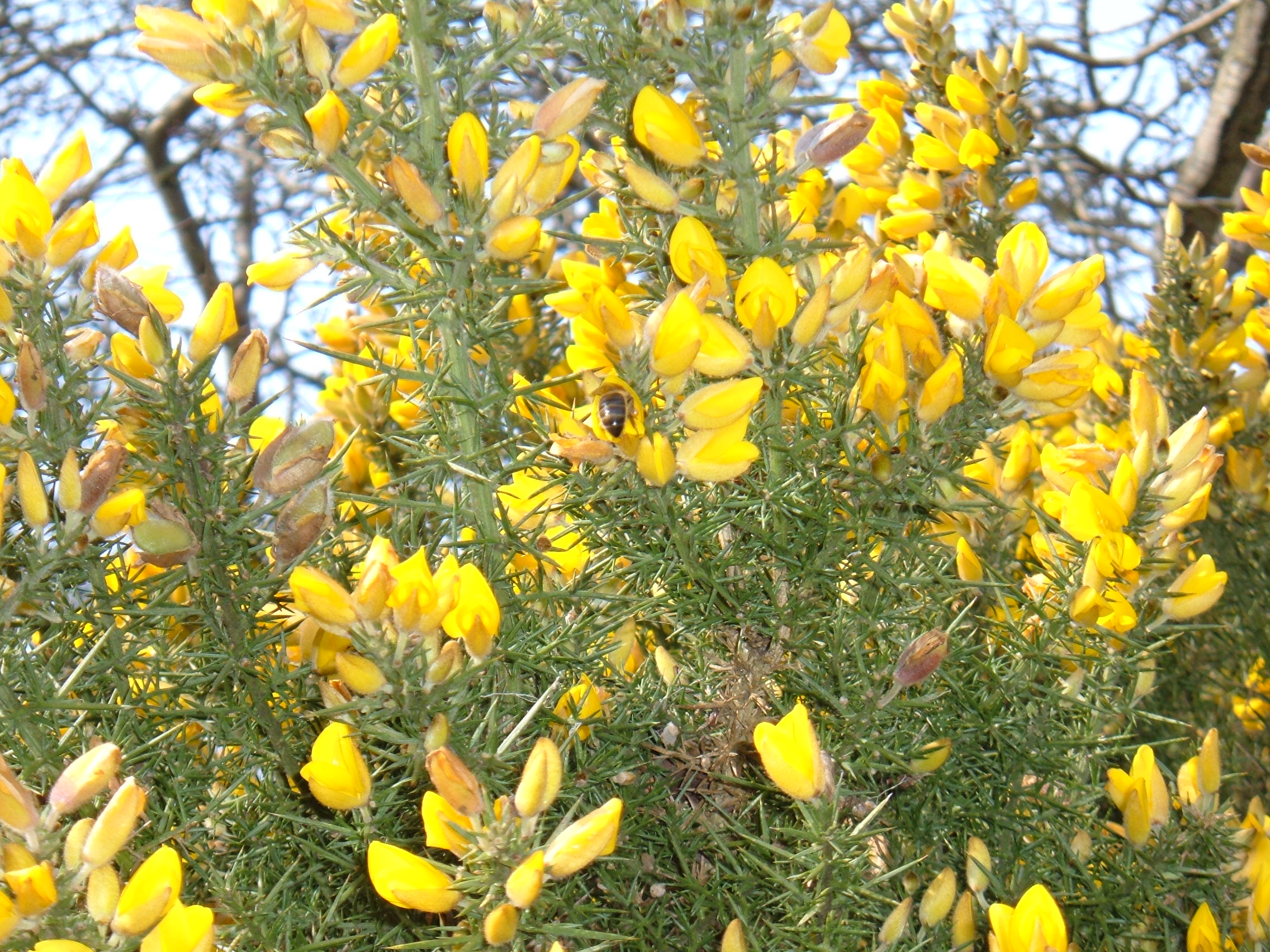 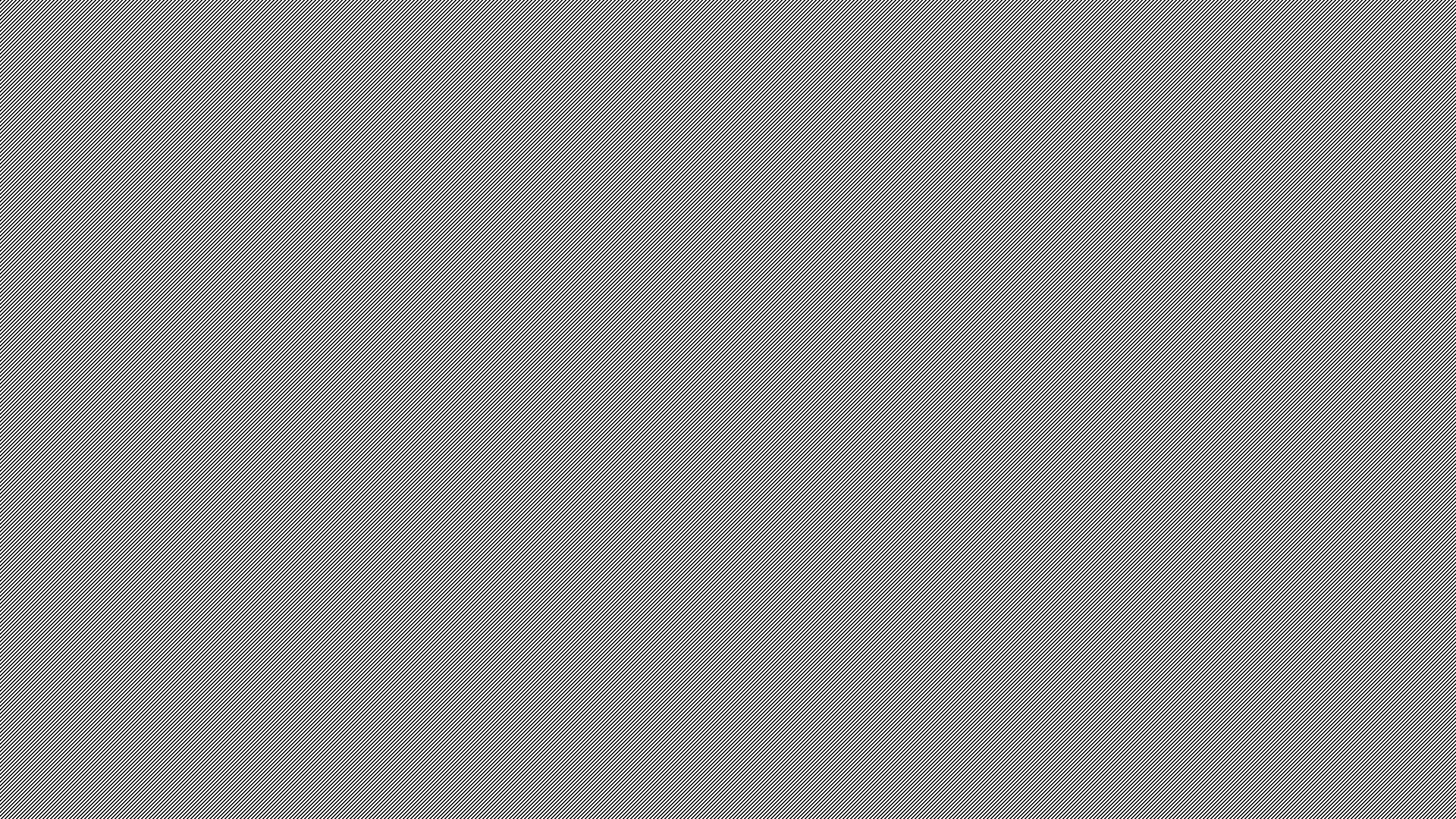 Bee Plants – Apr May
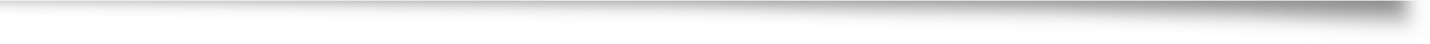 Forget-me-nots
Cotoneaster
Poached Egg Plant
Blackthorn, Hawthorn
Dandelion
Gooseberry, Currant
Rape	
Sycamore, Horse Chestnut
Laurel, Holly
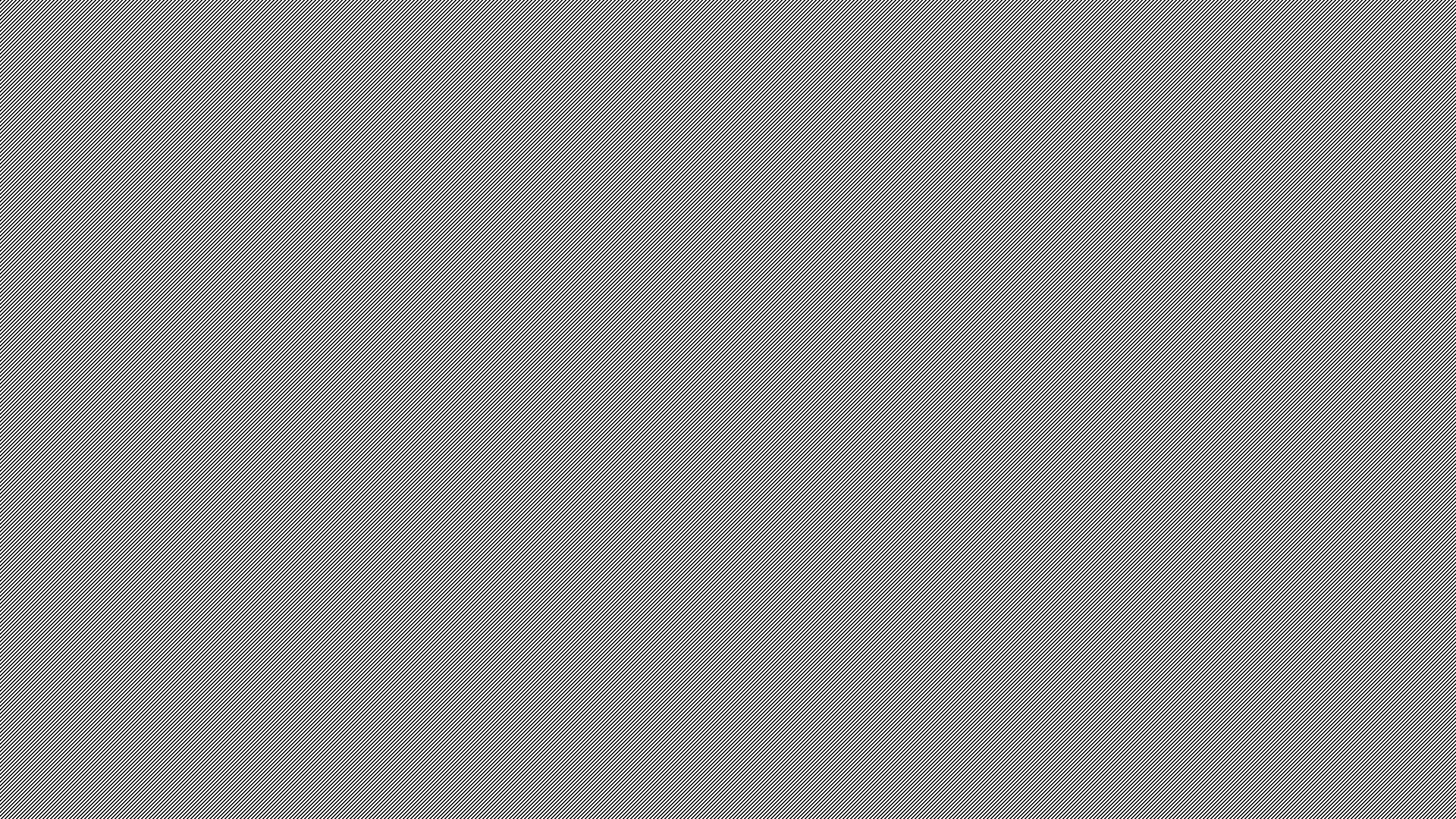 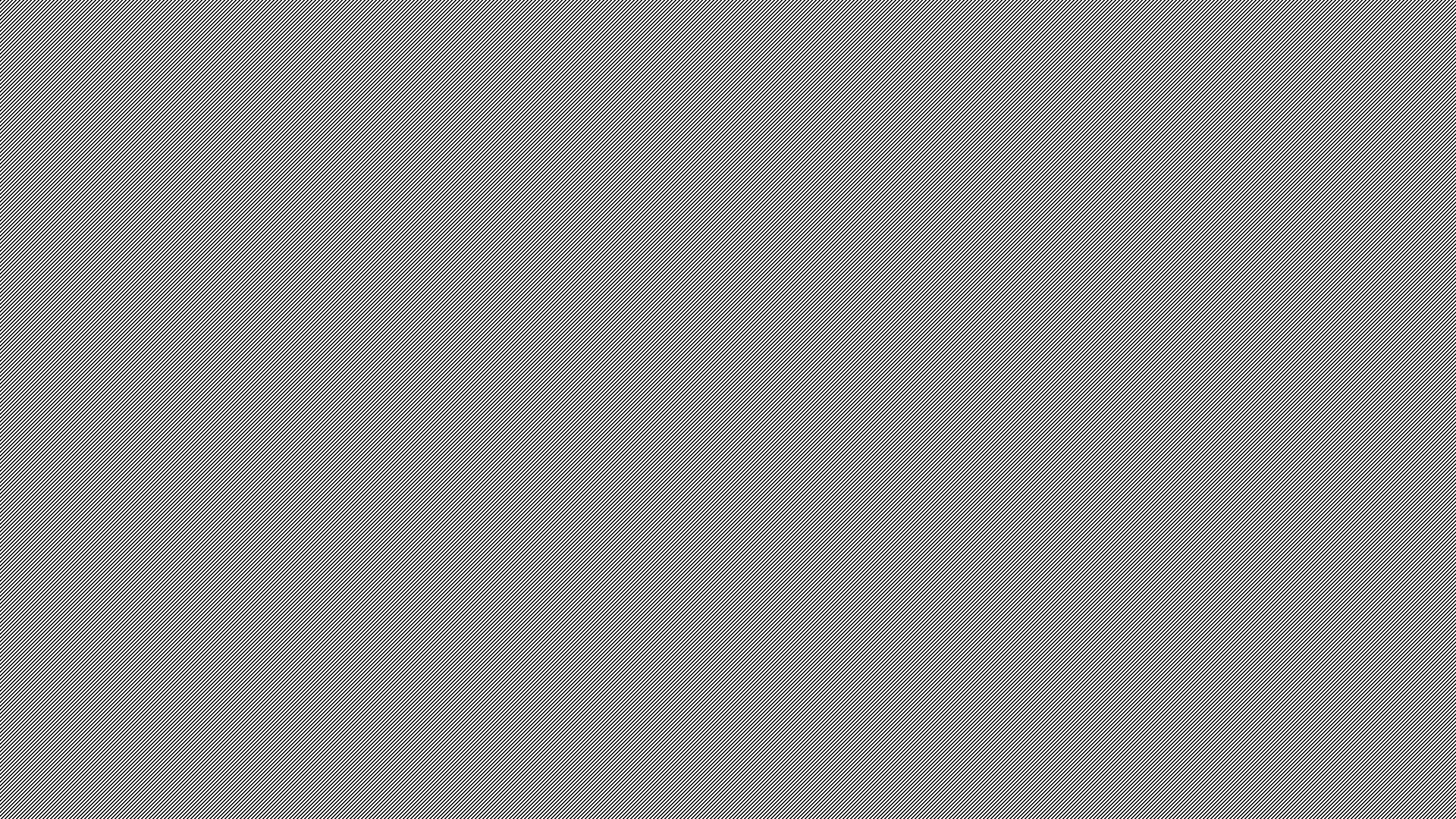 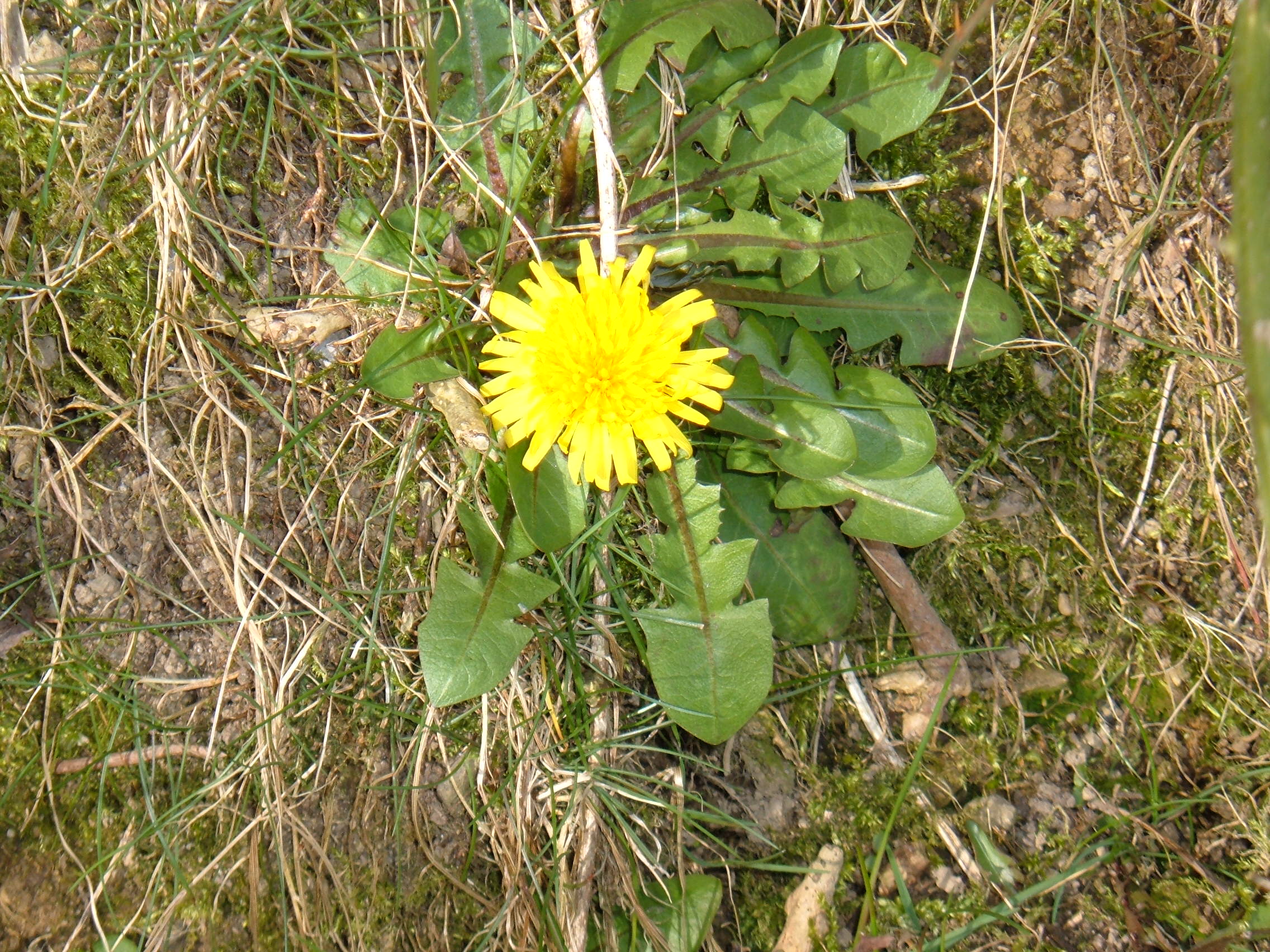 Dandelion
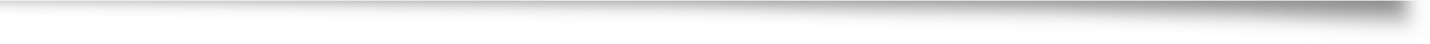 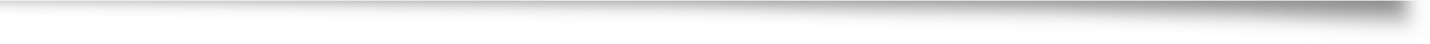 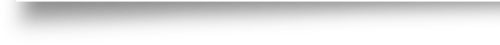 April - June

Nectar
 Pollen (deep yellow)

Possible honey crop
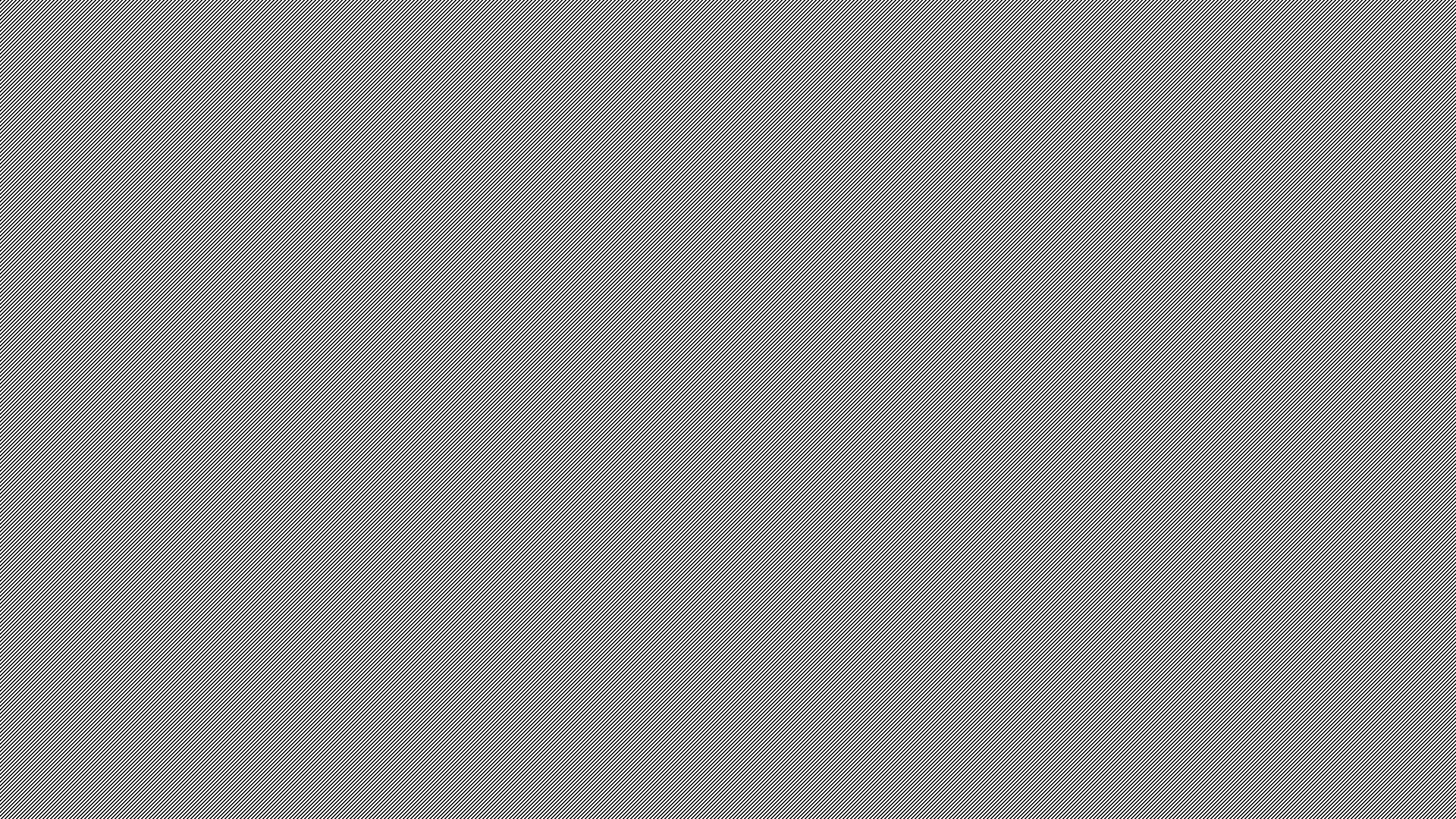 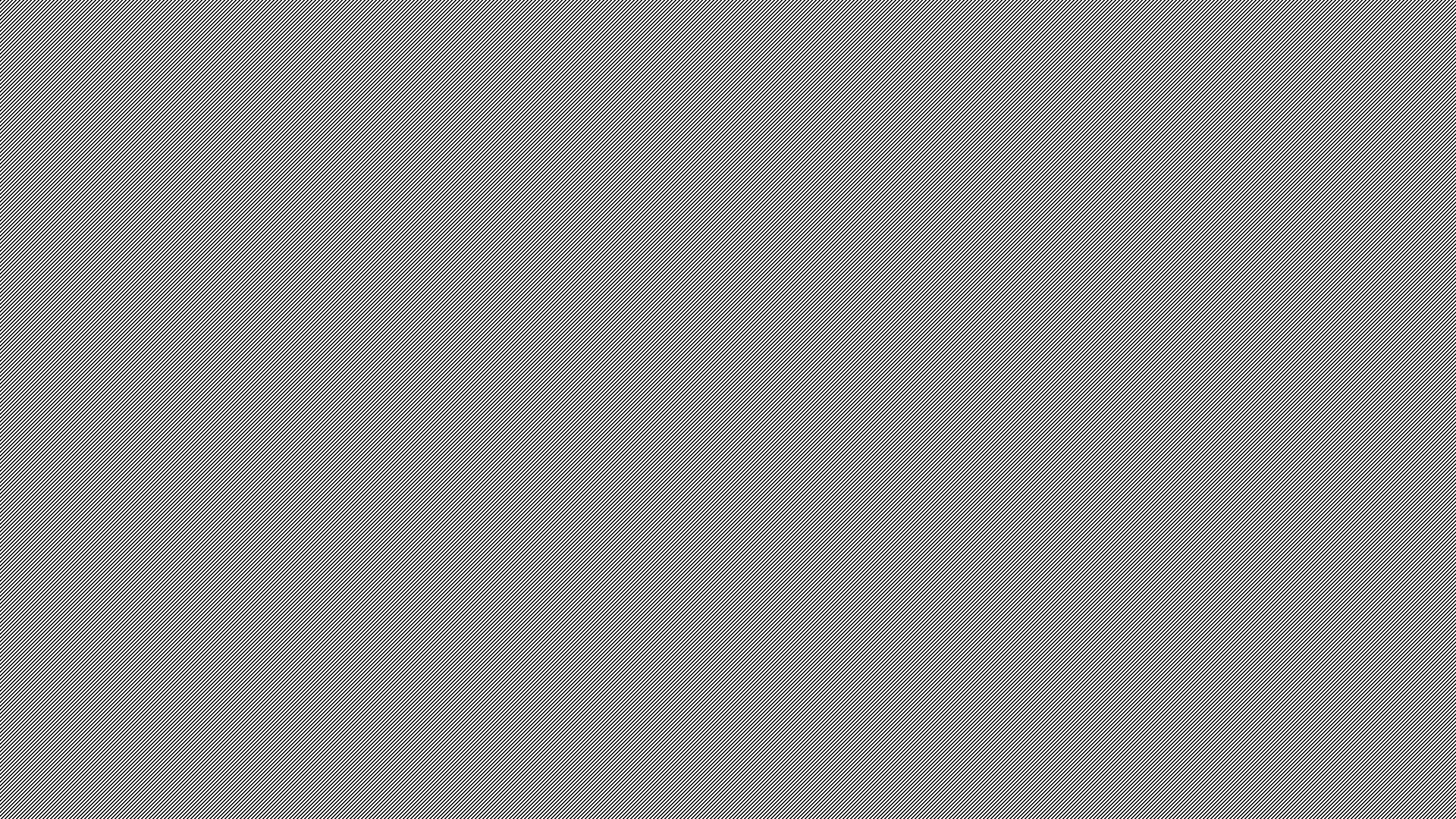 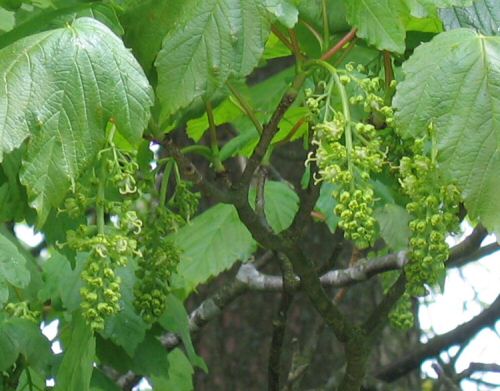 Sycamore
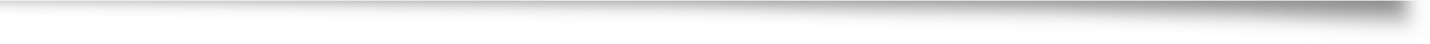 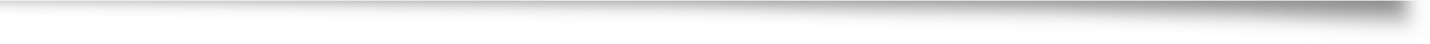 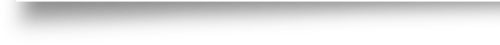 May
Nectar
Pollen (grey/green)

Probable honey crop
Bee Plants – Jun Jul Aug
Hawthorn
May – June

Pollen (cream)

Nectar

Unreliable

1/7 year

Wonderful honey
White Clover
June – September

Nectar (>20 deg C)

Pollen (brown)

Main crop
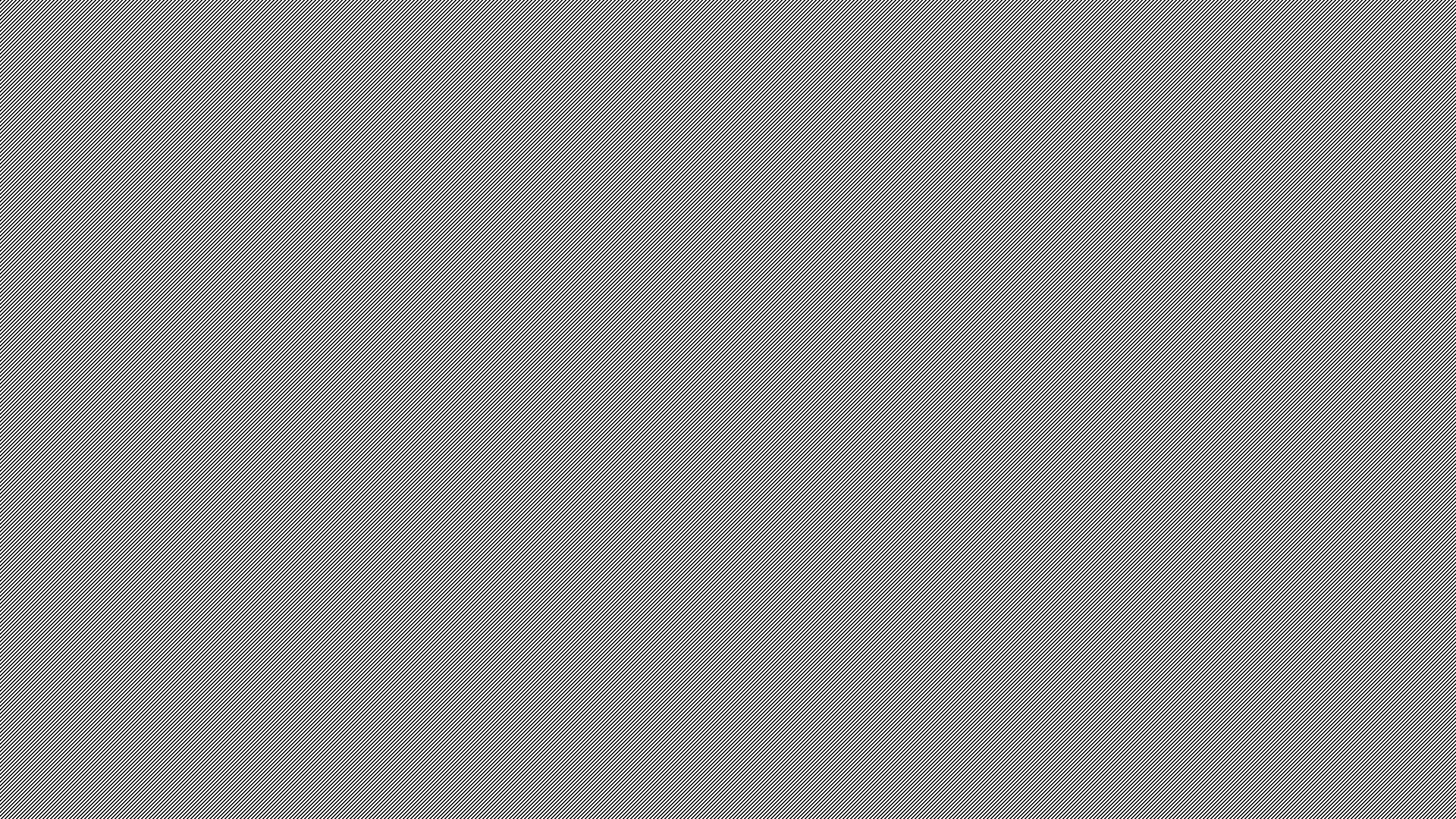 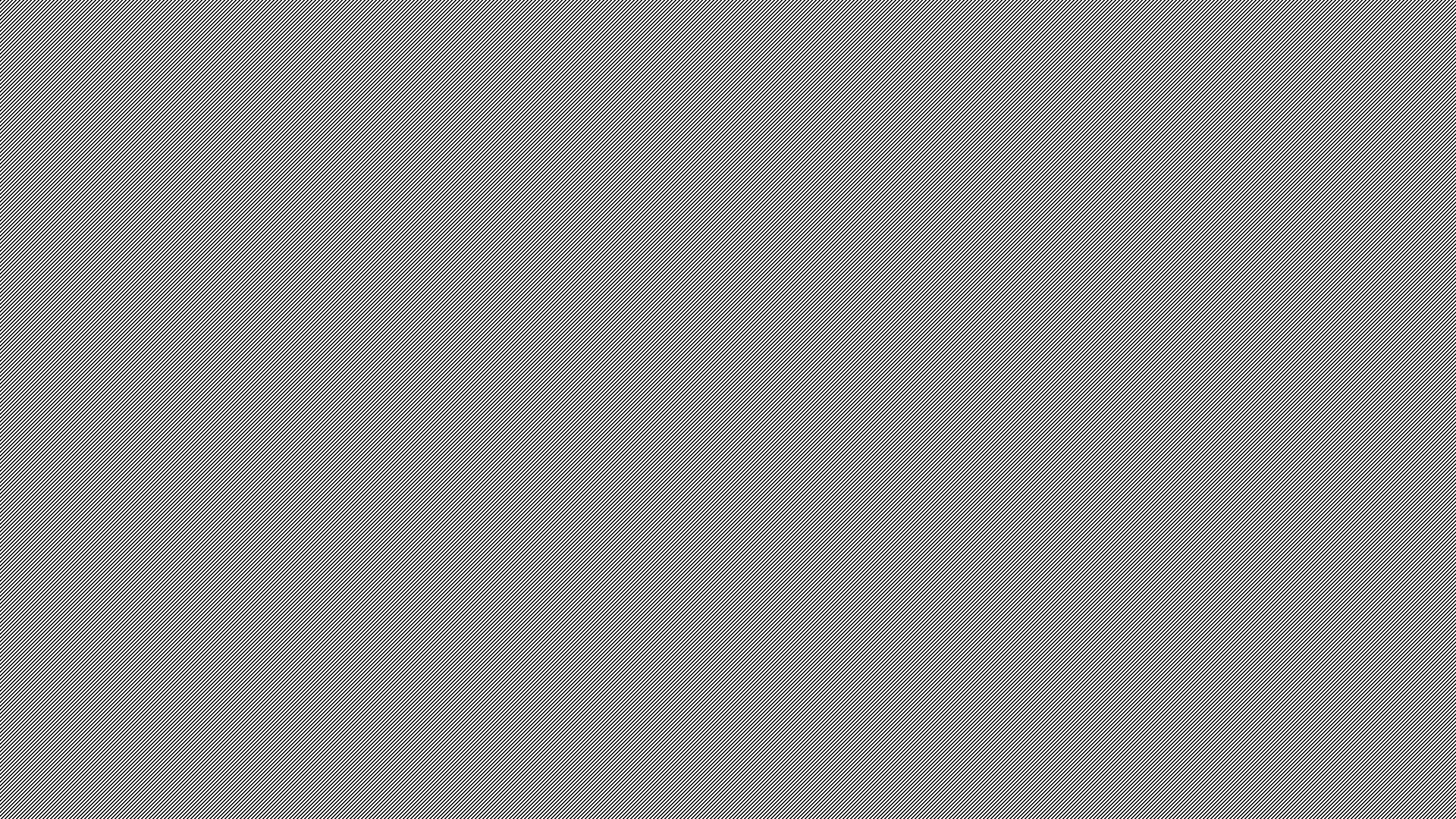 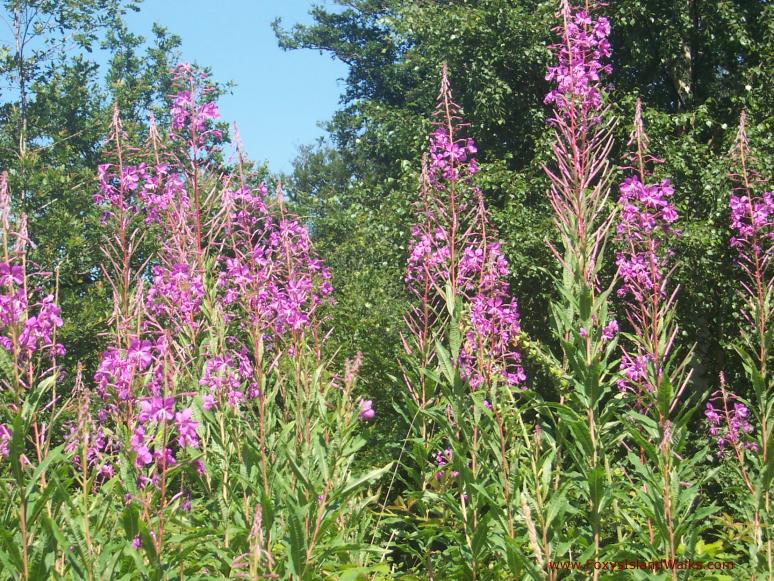 Rosebay Willow Herb or Fireweed
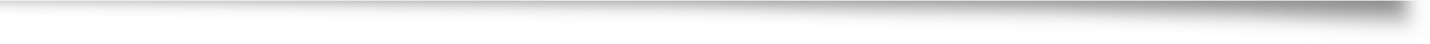 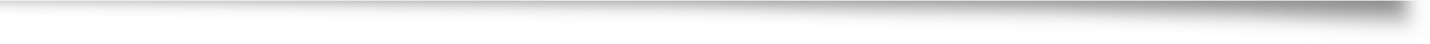 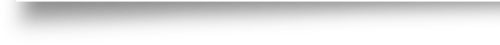 July- August
Blue pollen
Good crop
Pale honey
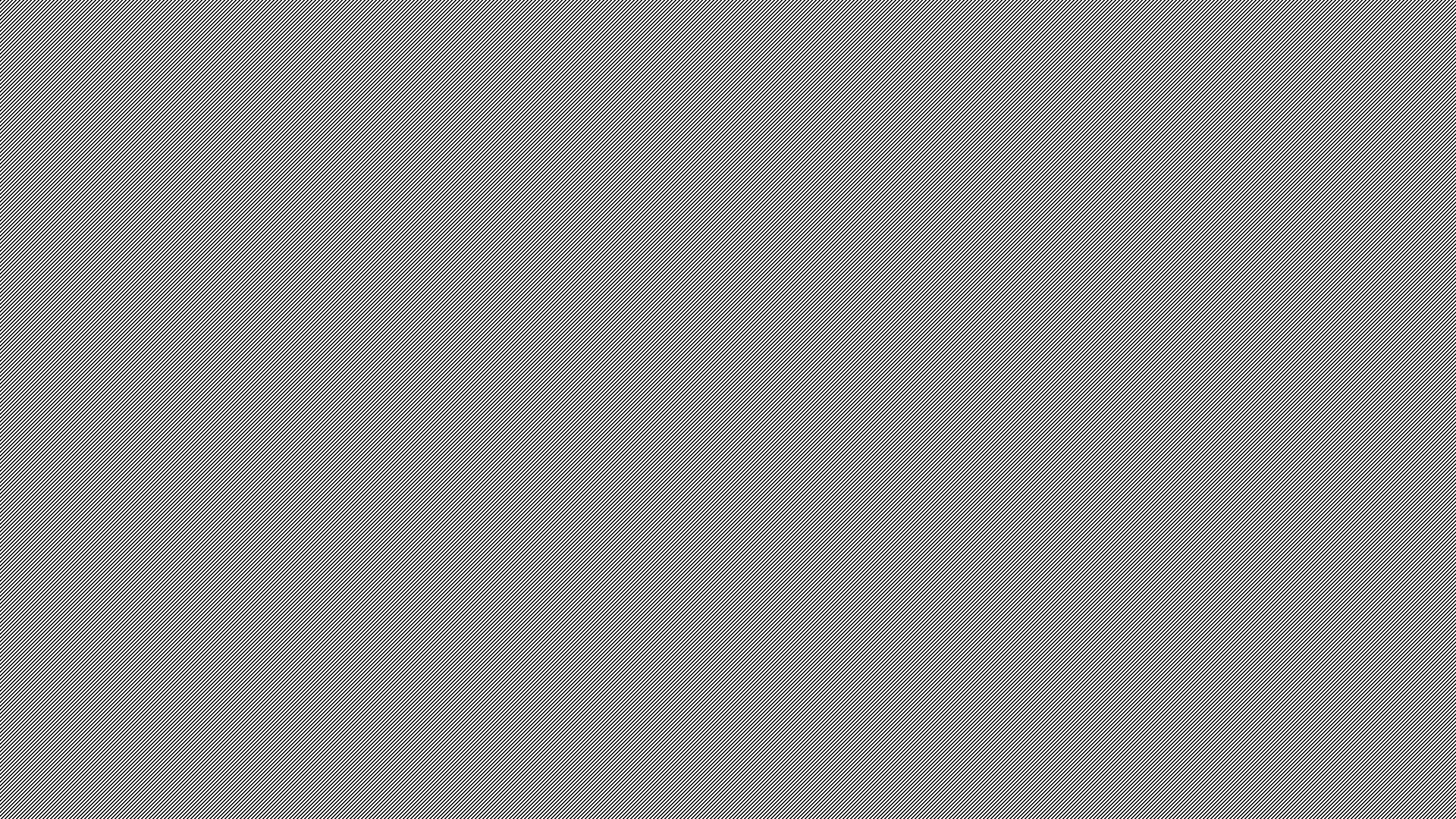 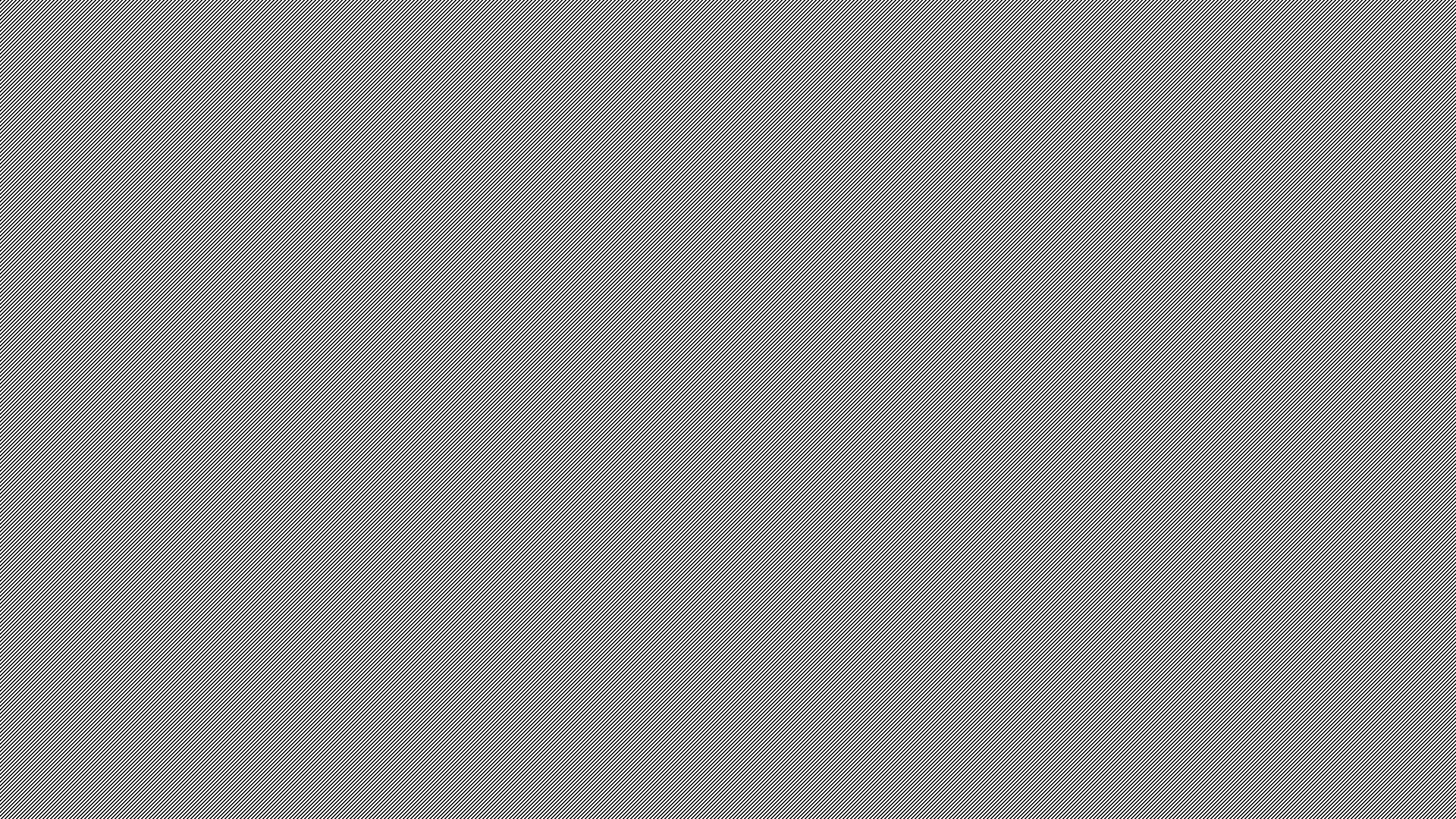 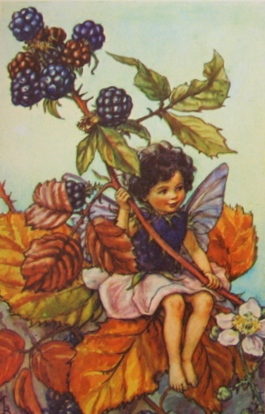 Blackberry
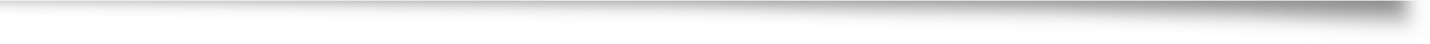 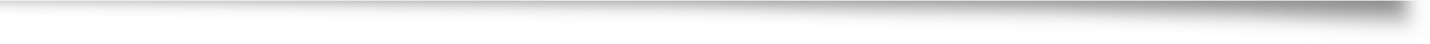 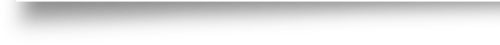 Nectar and Pollen (pale grey)

July – September

Main crop
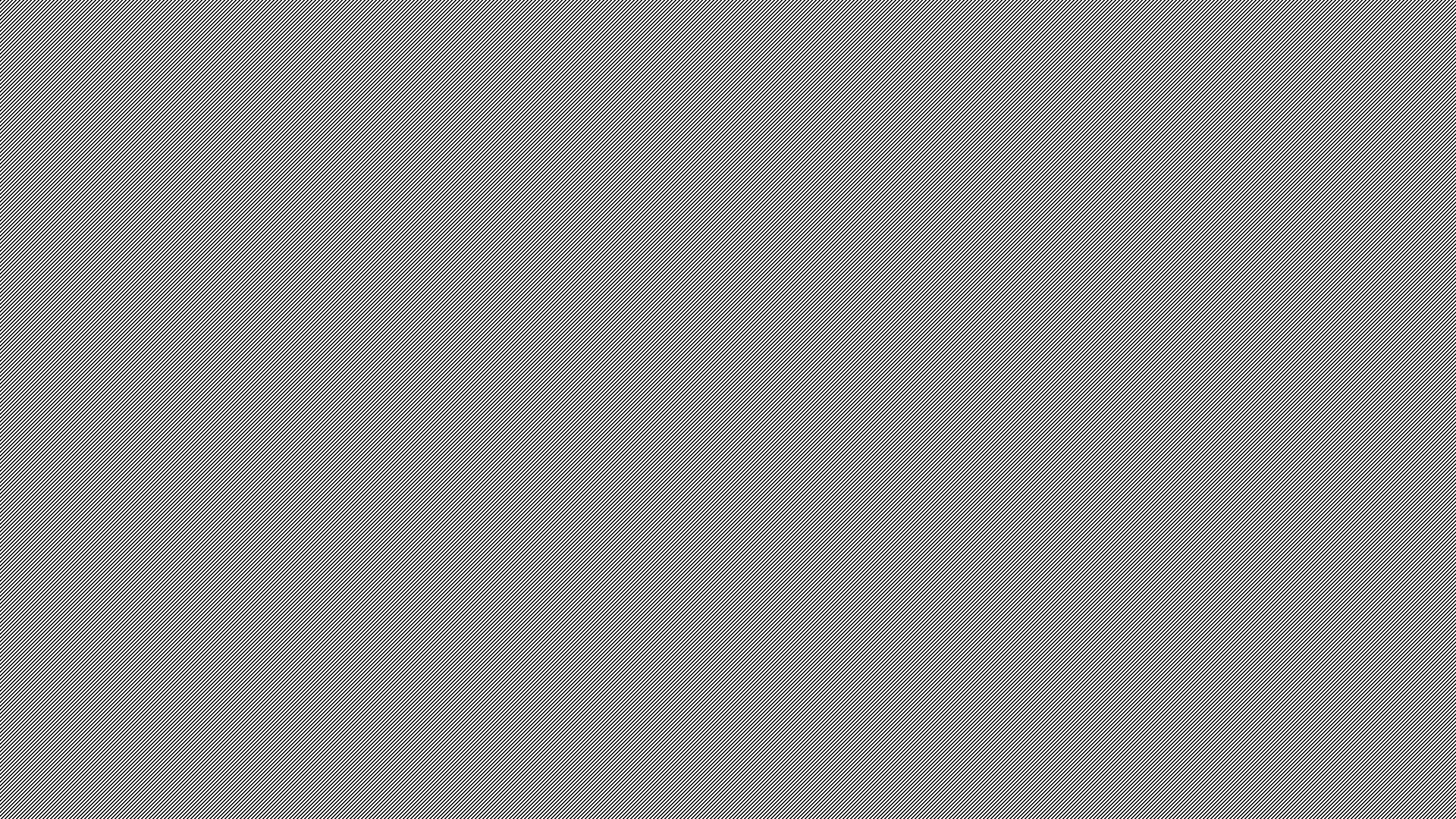 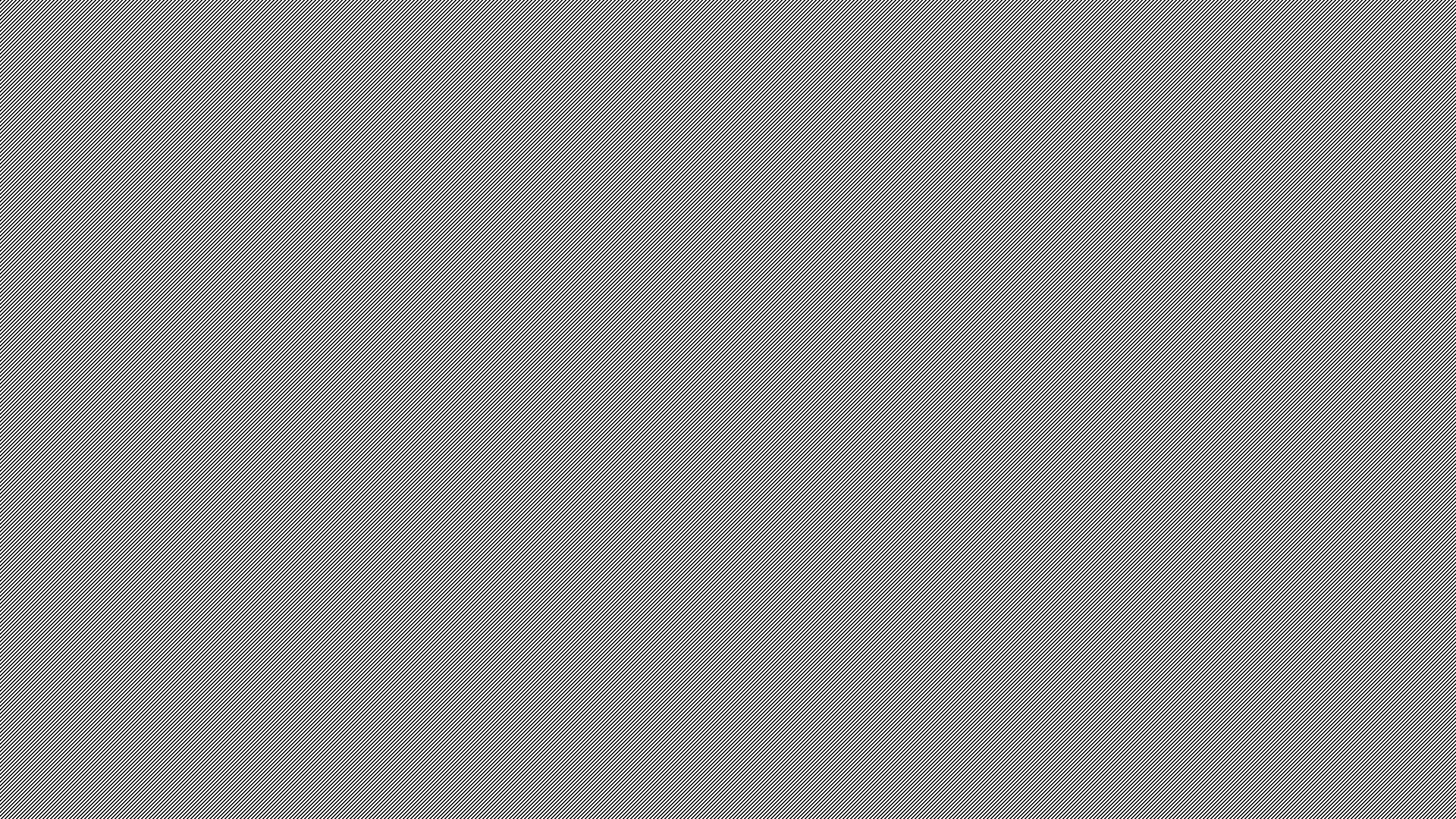 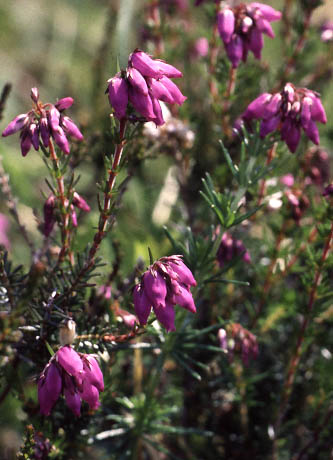 Erica tetralix or Cross-leaved heath
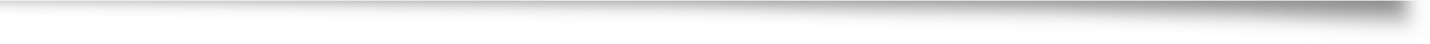 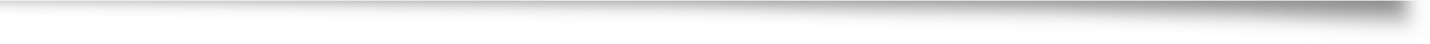 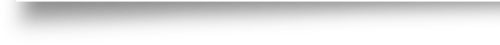 July – August

V. dark honey

Will extract
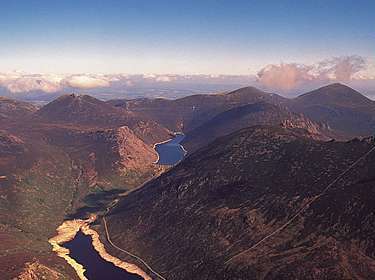 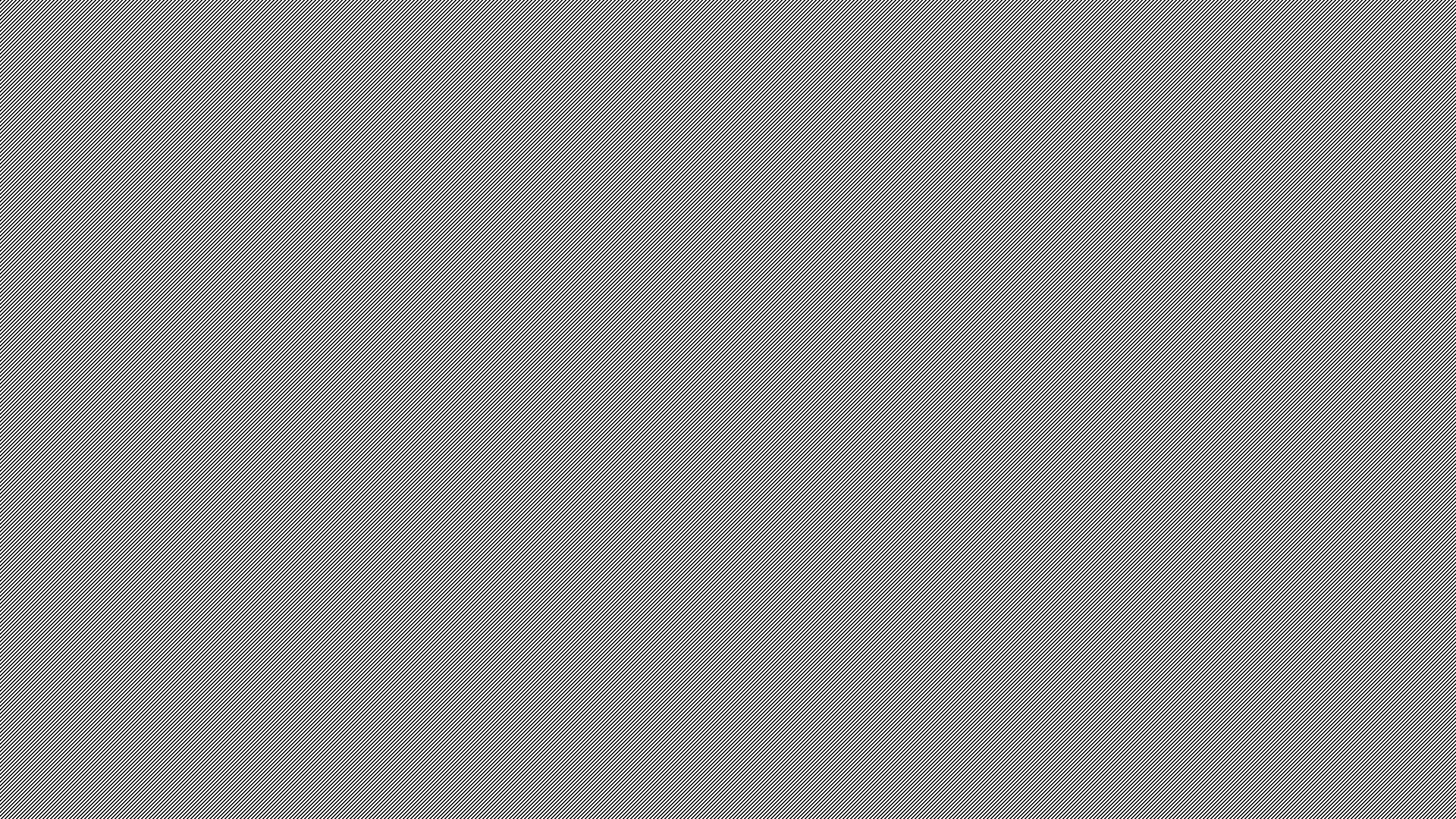 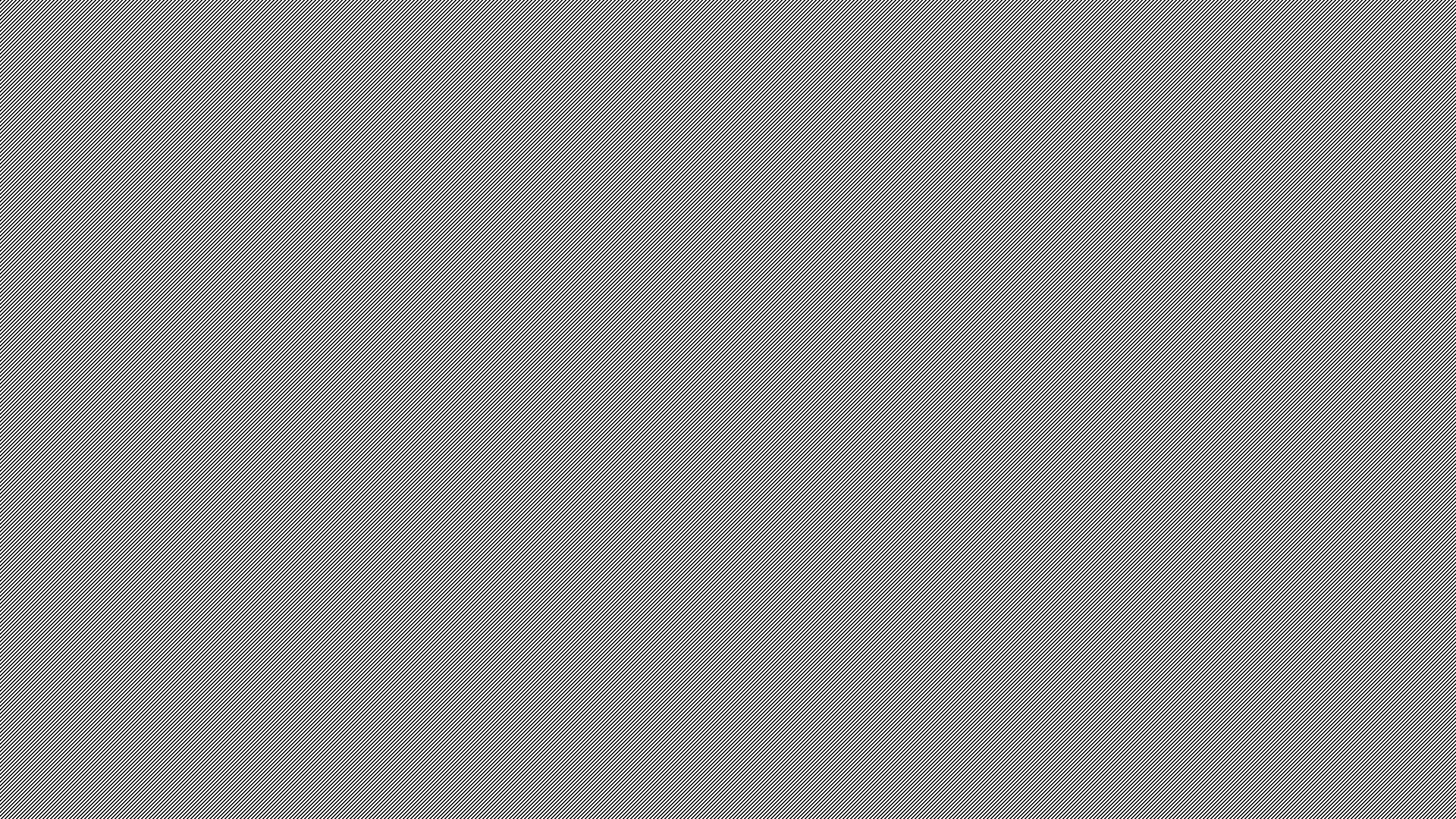 Ling heather (Calluna vulgaris)
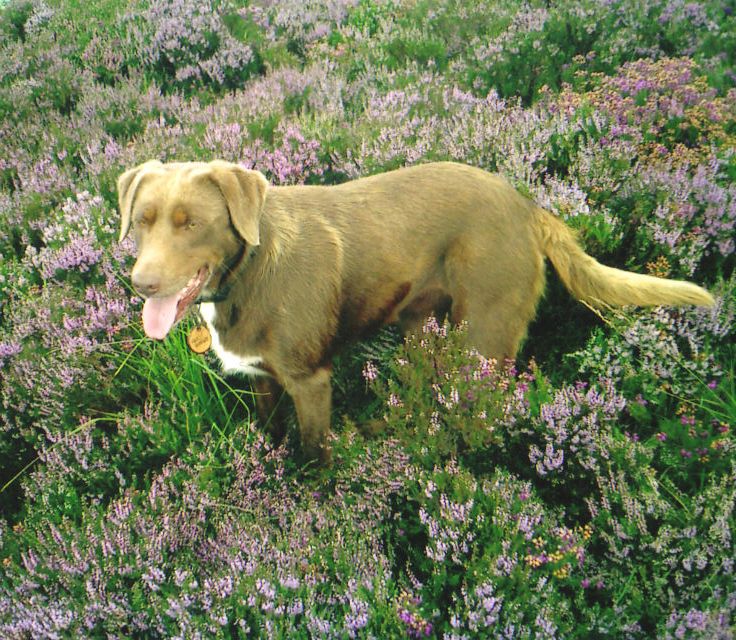 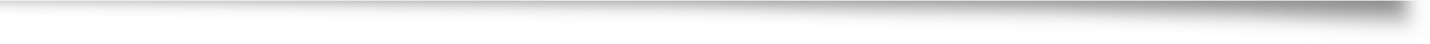 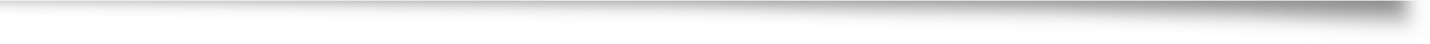 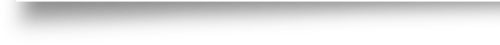 August – Sept

Nectar & Pollen (white)

Excellent honey

Unreliable

‘Thixotrophic’
 	– won’t extract

Often sold in comb
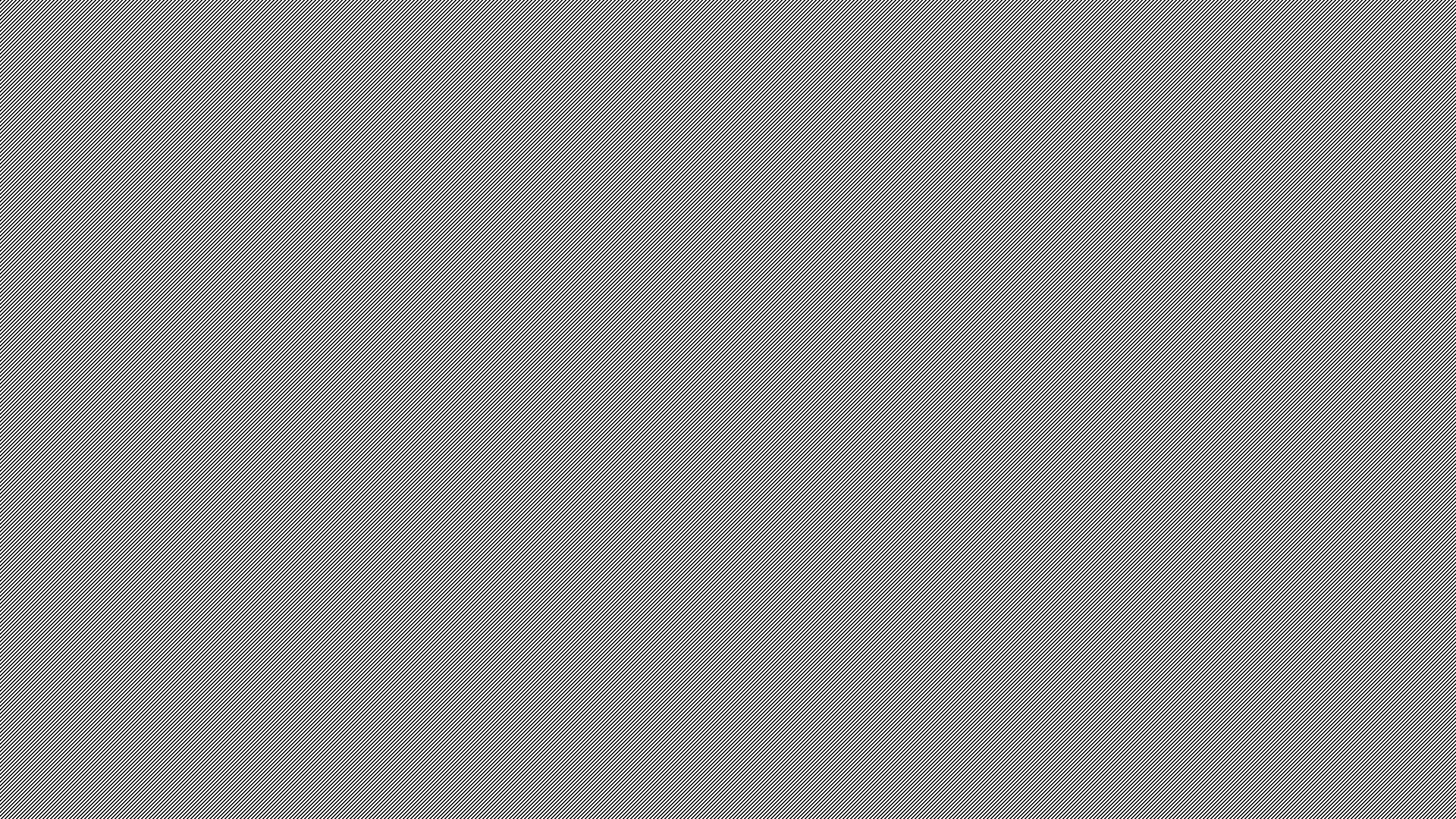 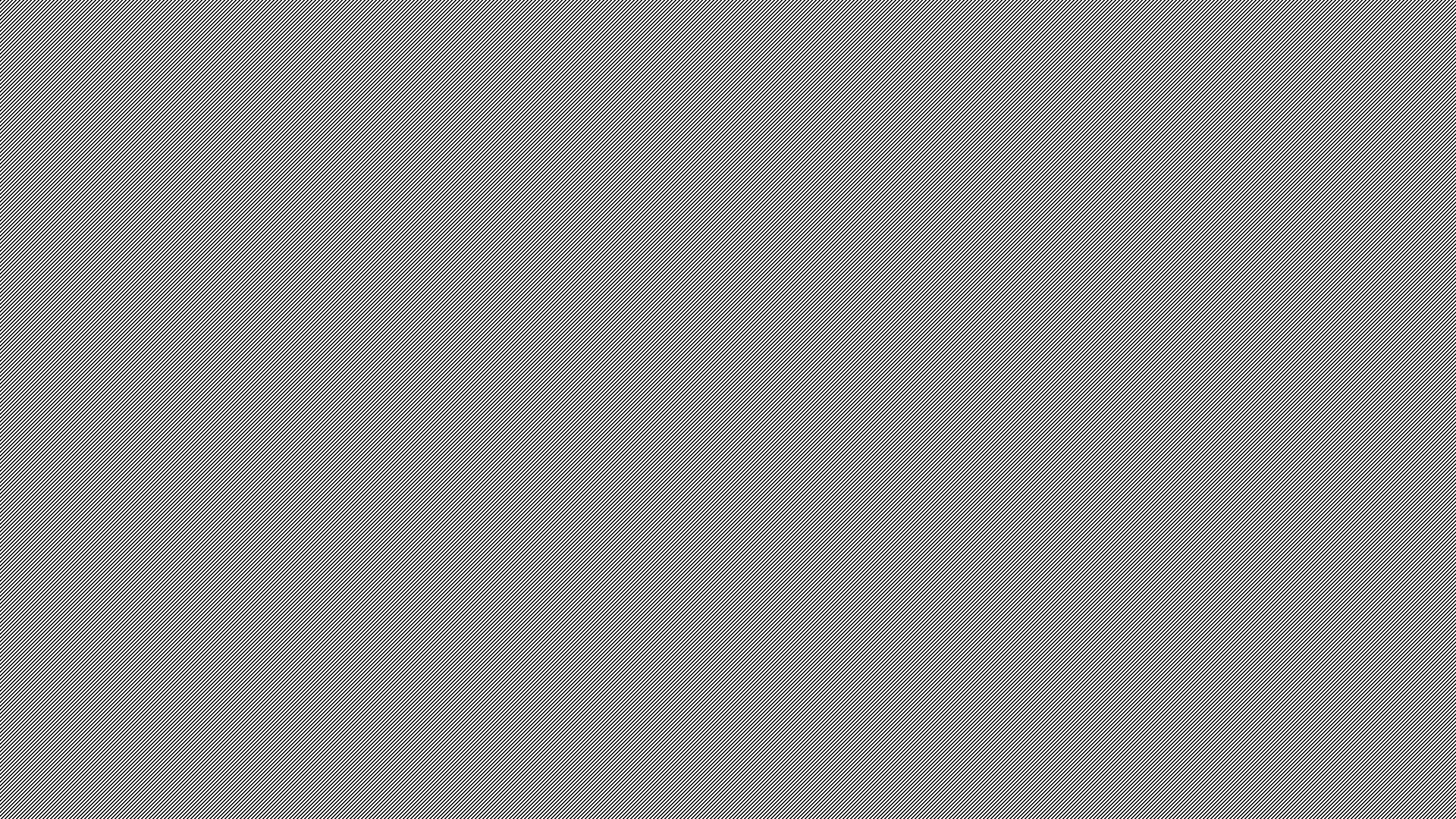 Ivy
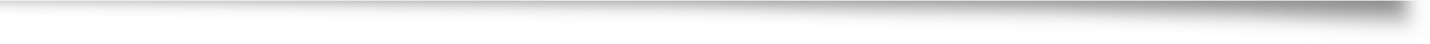 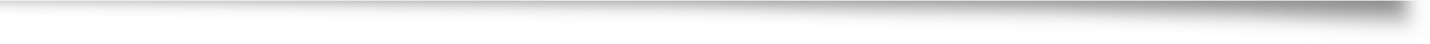 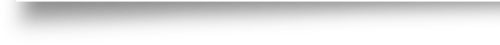 Nectar and Pollen (yellow)

Sept – Nov

Horrible honey

Important winter stores
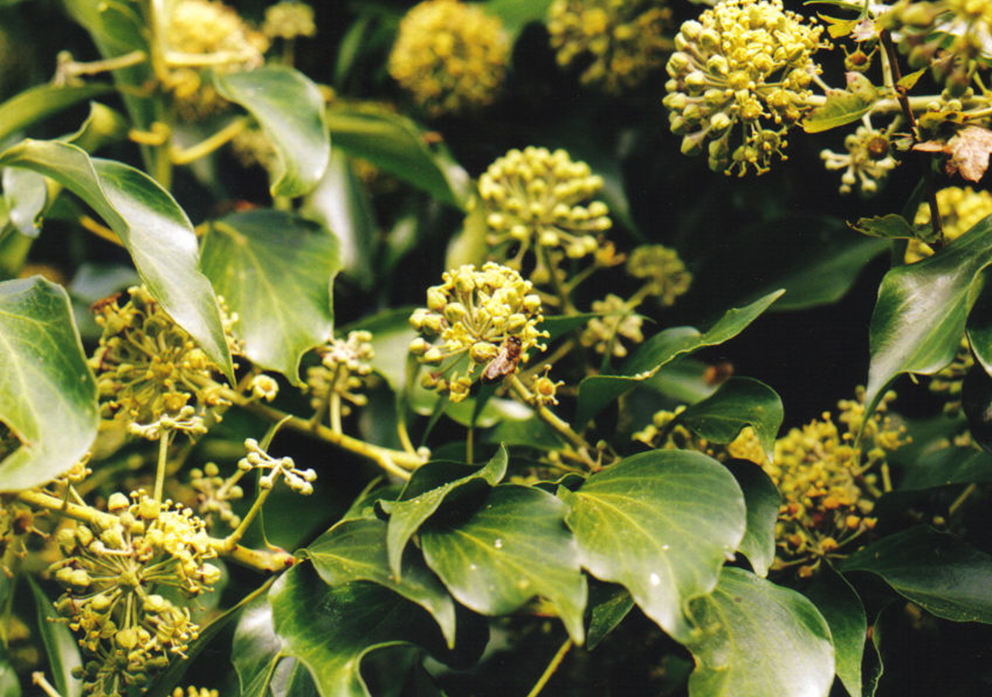 Bee Plants – Sep Oct Nov
Evening Primrose

Ivy (Hedera Helix) – Oct to Dec

Deadnettles – Lamium – (Feb to Nov!!)
Best for Bumblebees
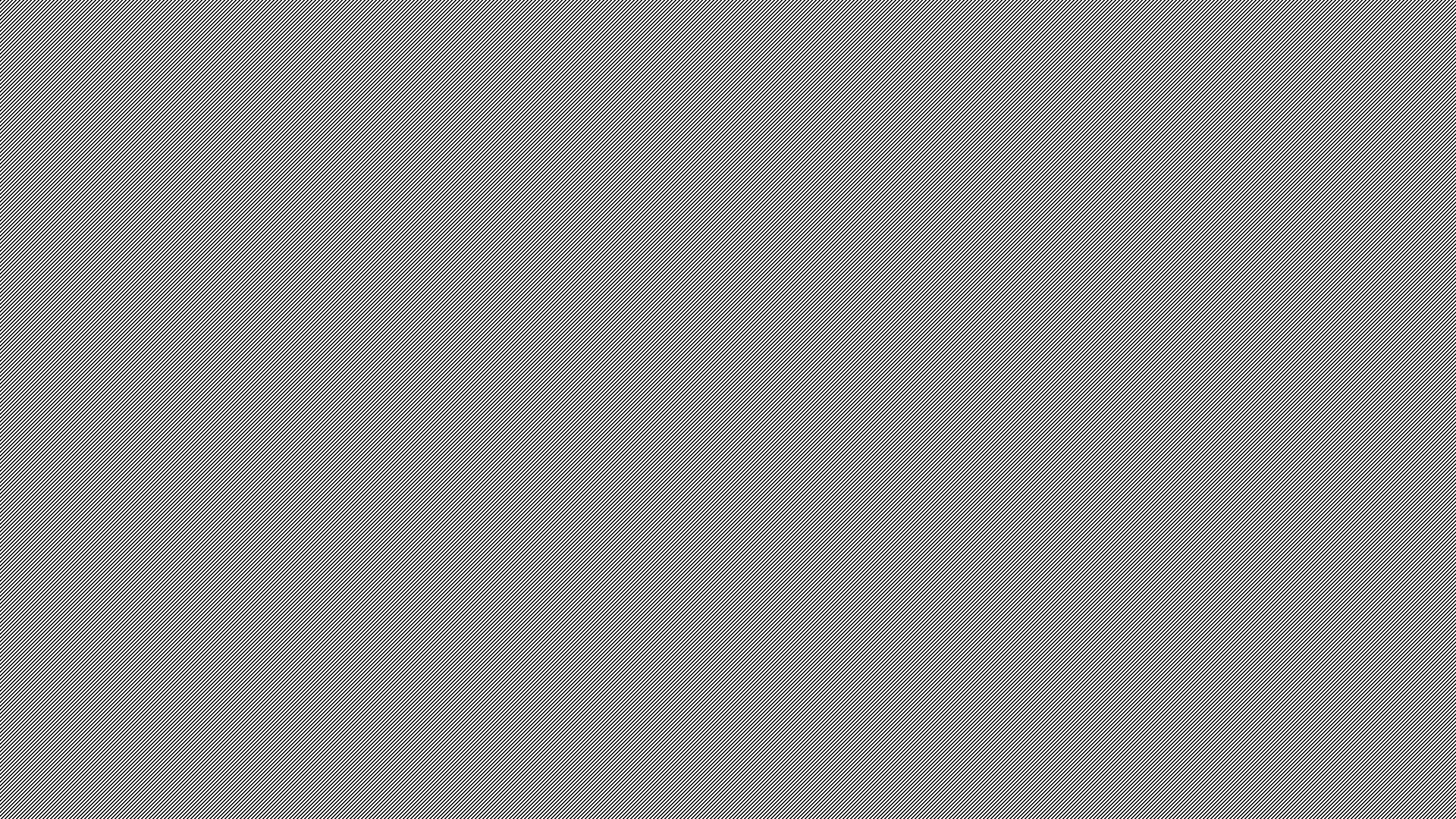 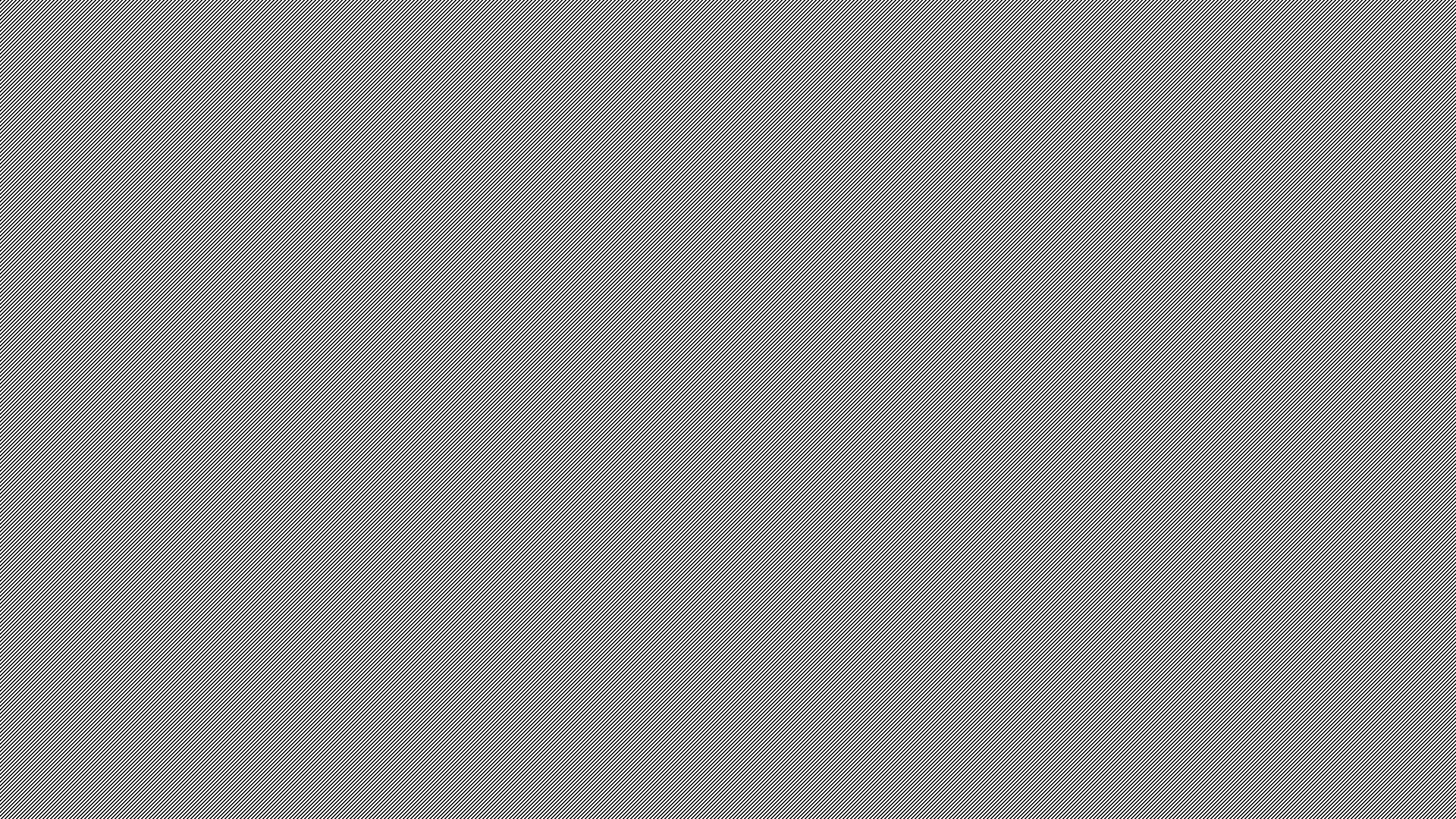 Pollen is gathered from anthers (male)

Delivered to stigma (female)

Fertilises flower

Important yield-increasing service farmers will pay for in other countries
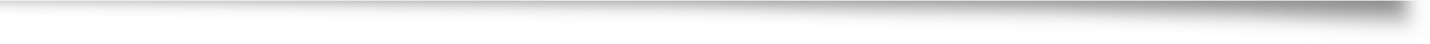 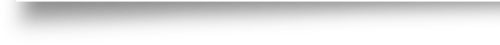 Pollination
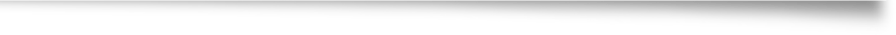 Basic Botany
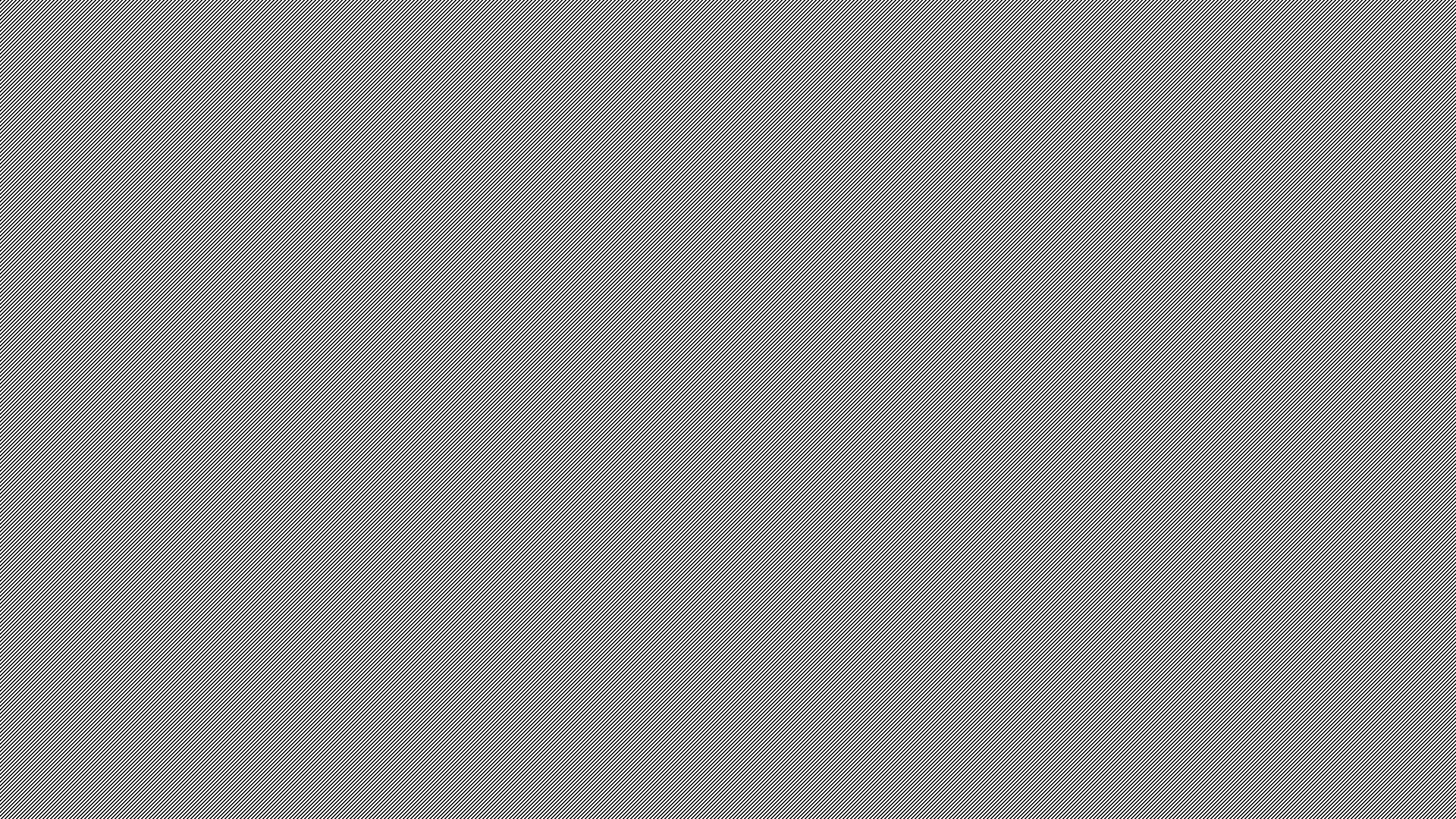 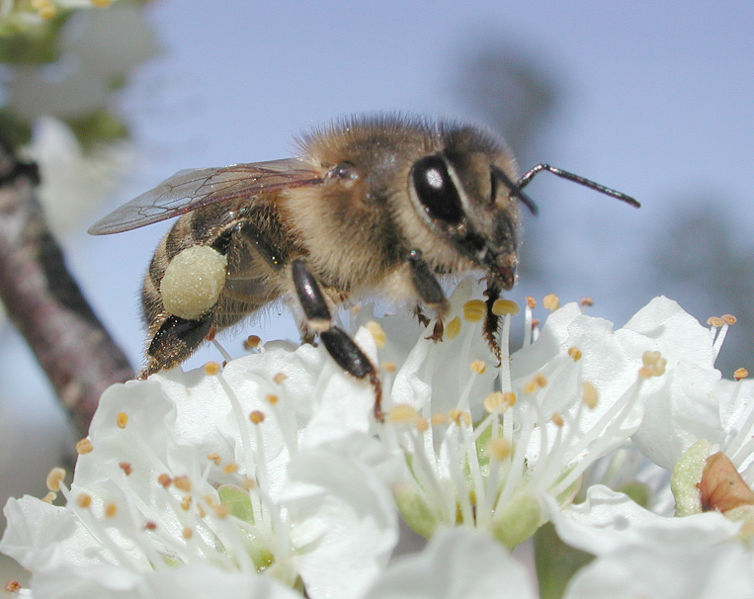 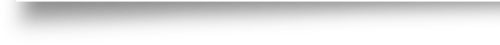 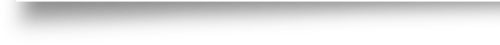 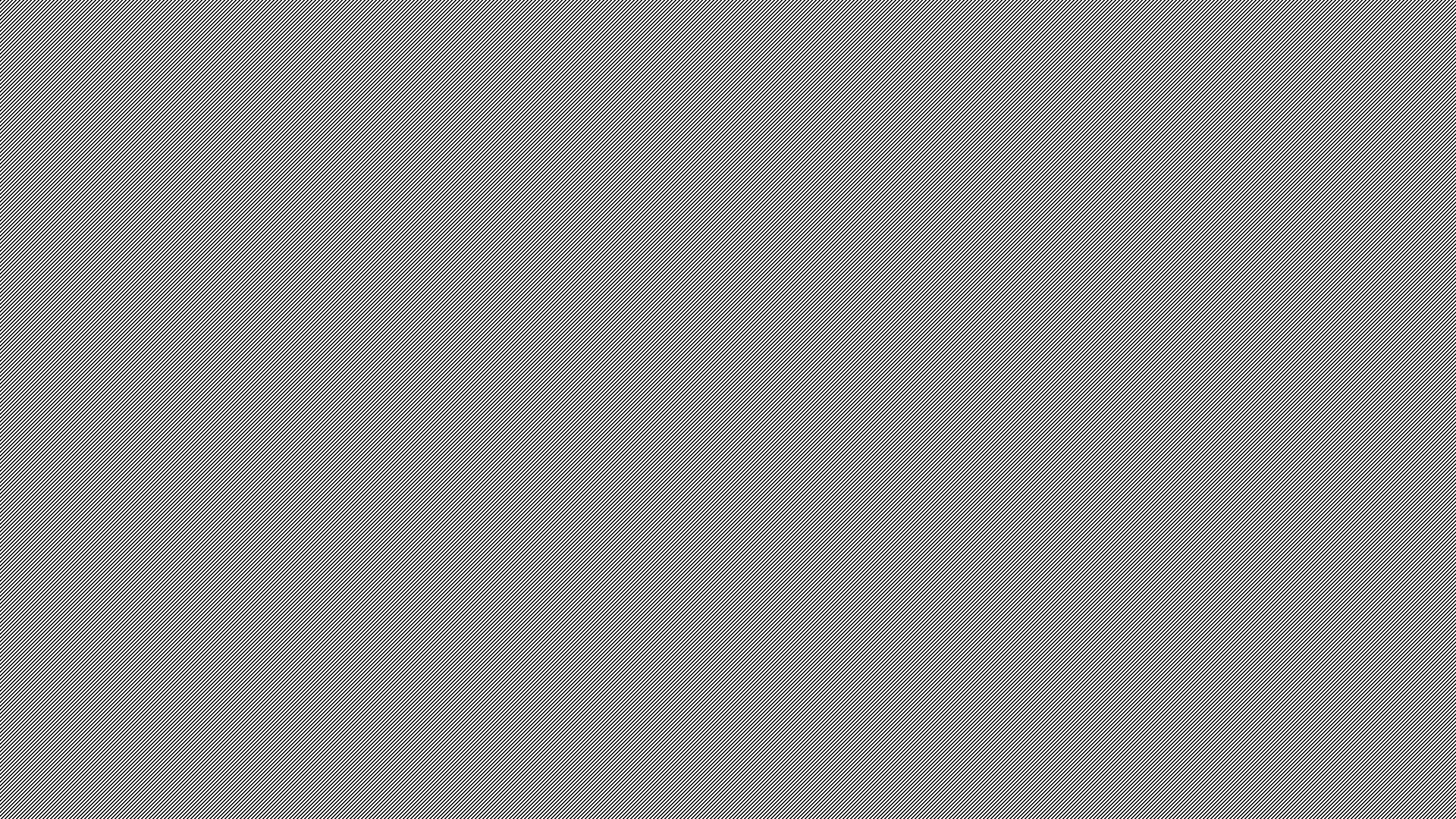 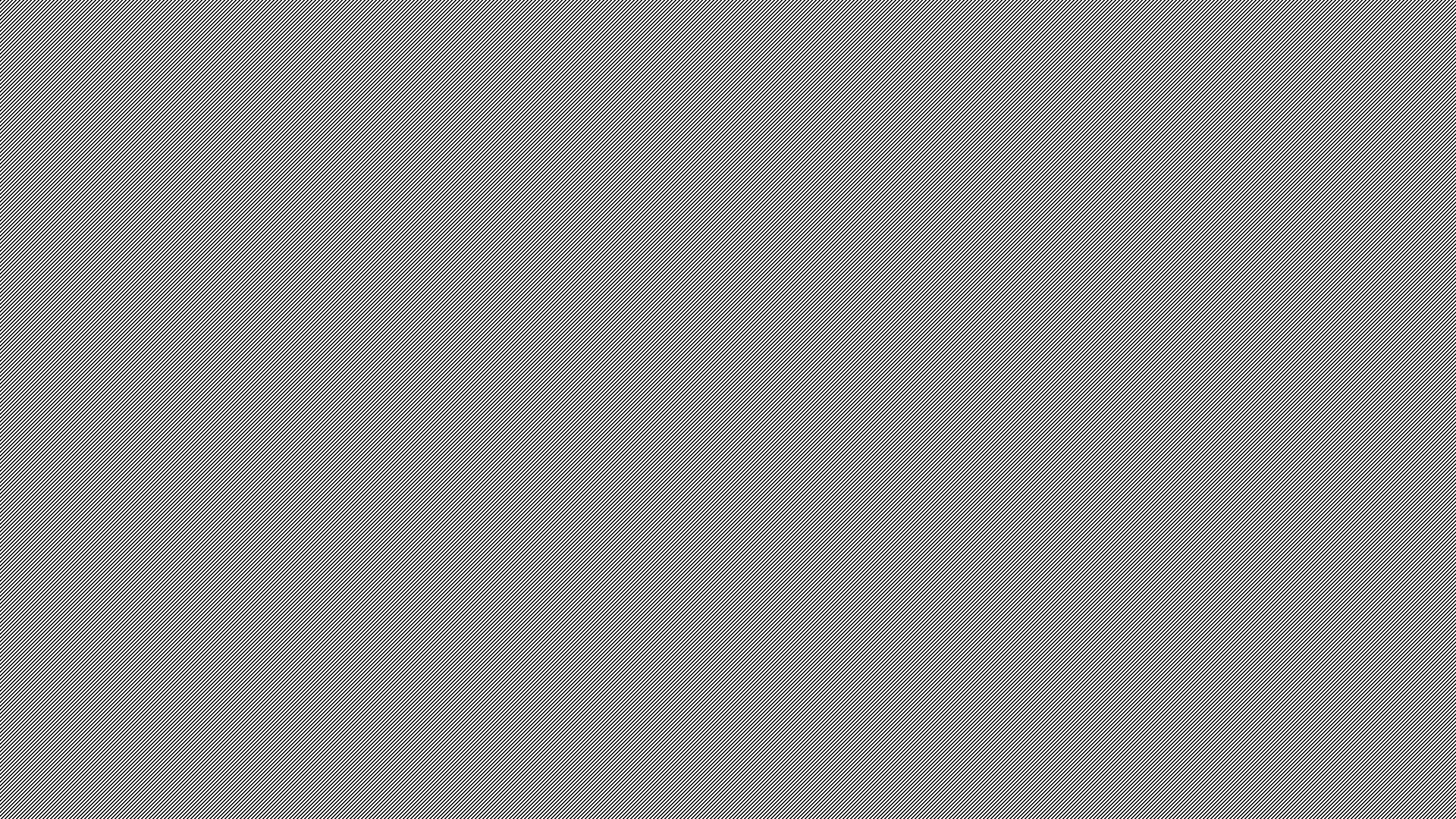 Some Crops Pollinated by Bees
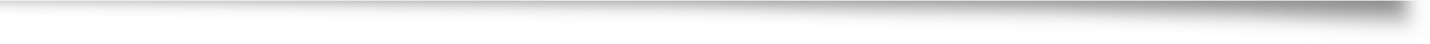 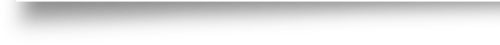 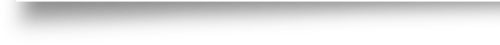 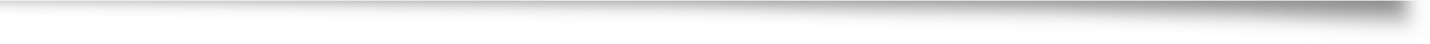 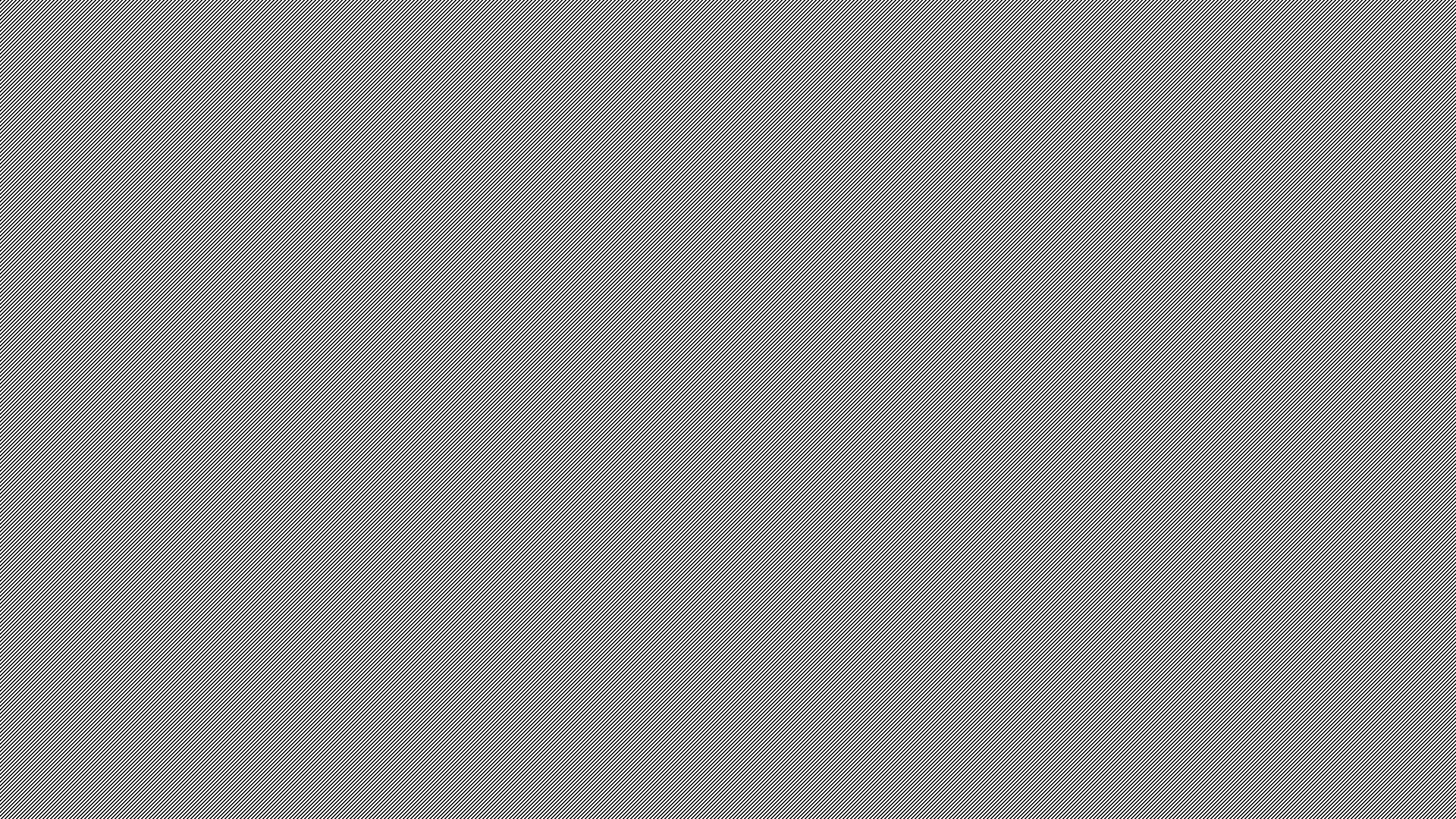 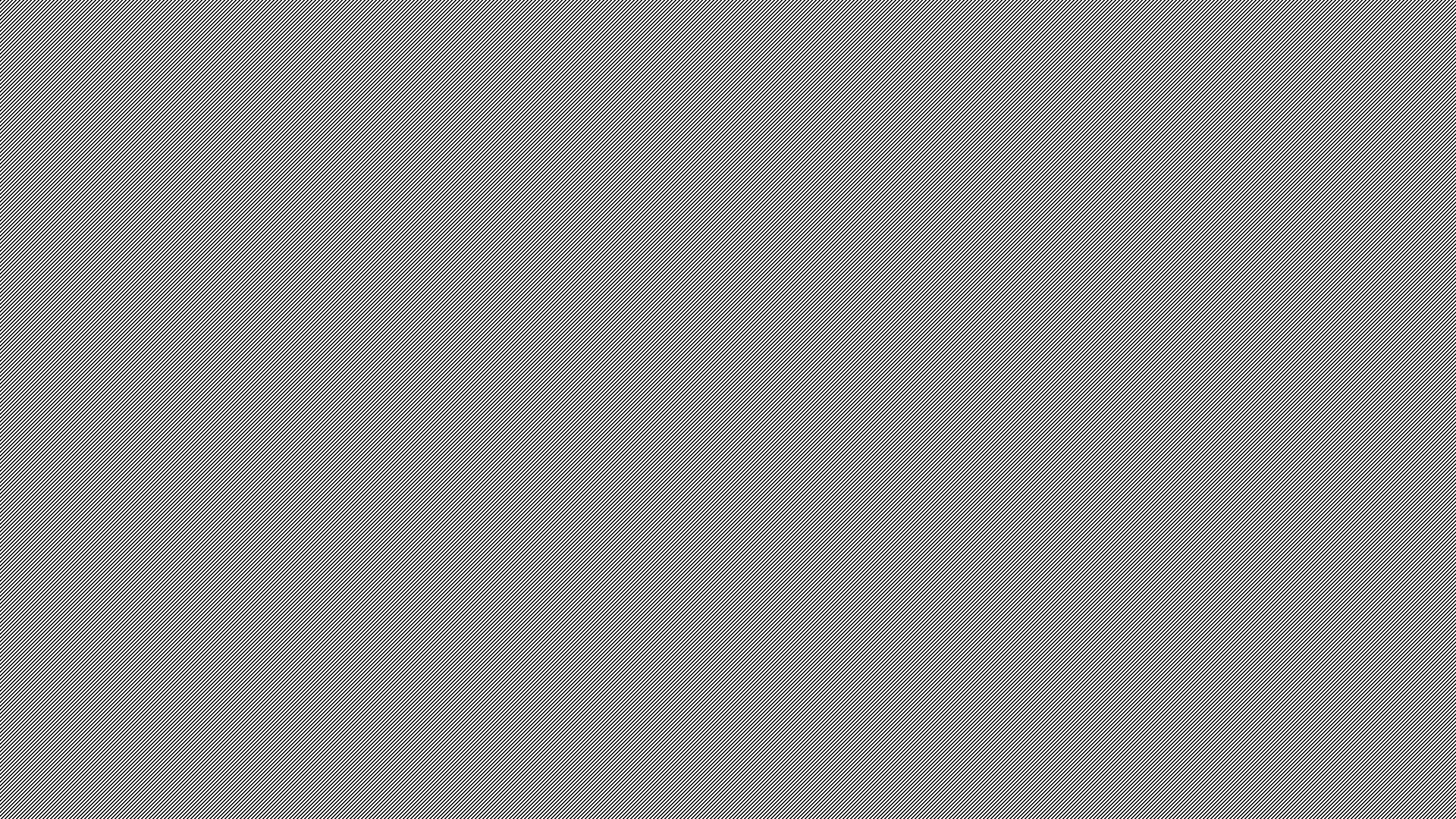 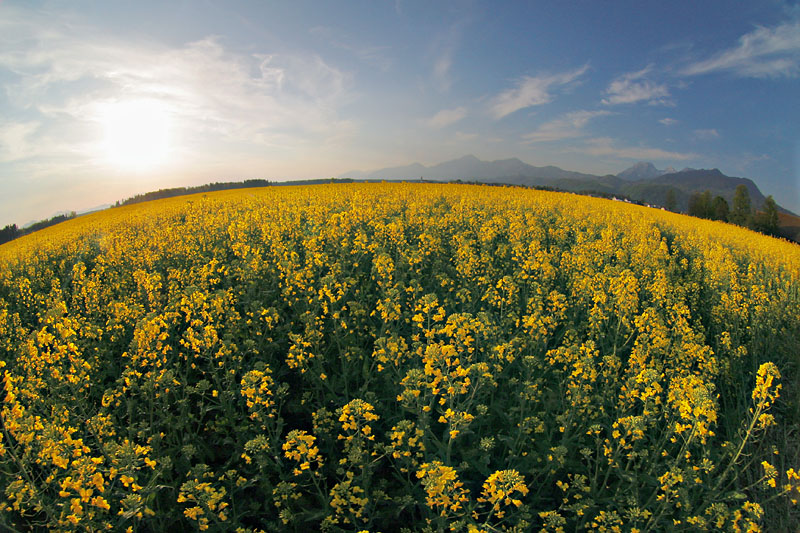 Oilseed Rape
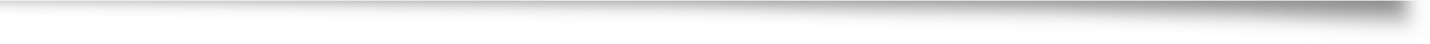 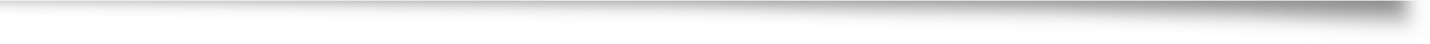 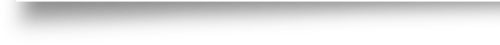 Bio-Fuel Crop
April – May
Pollen (Yellow)
Nectar
High Yield
Extensive use of chemicals
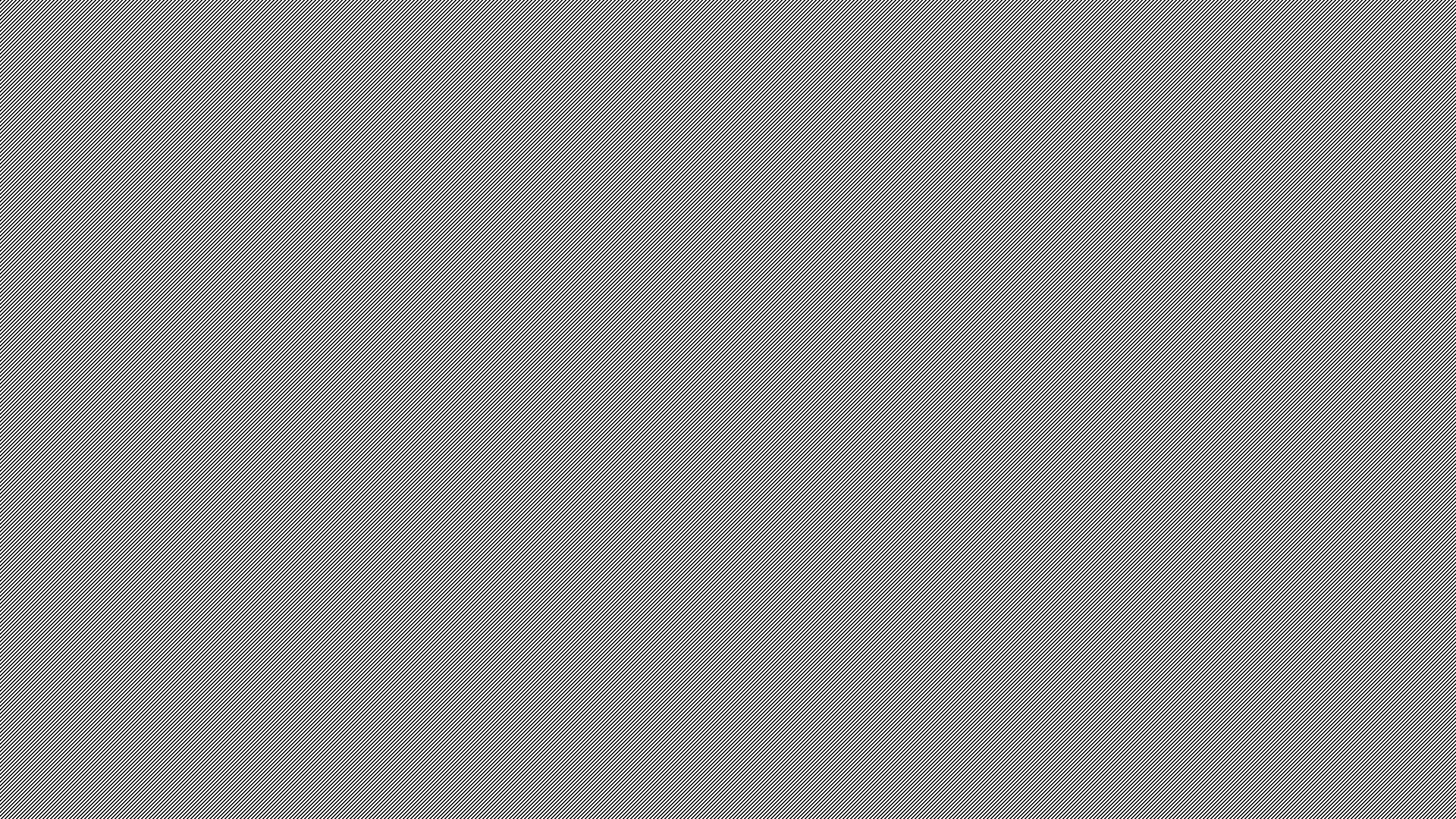 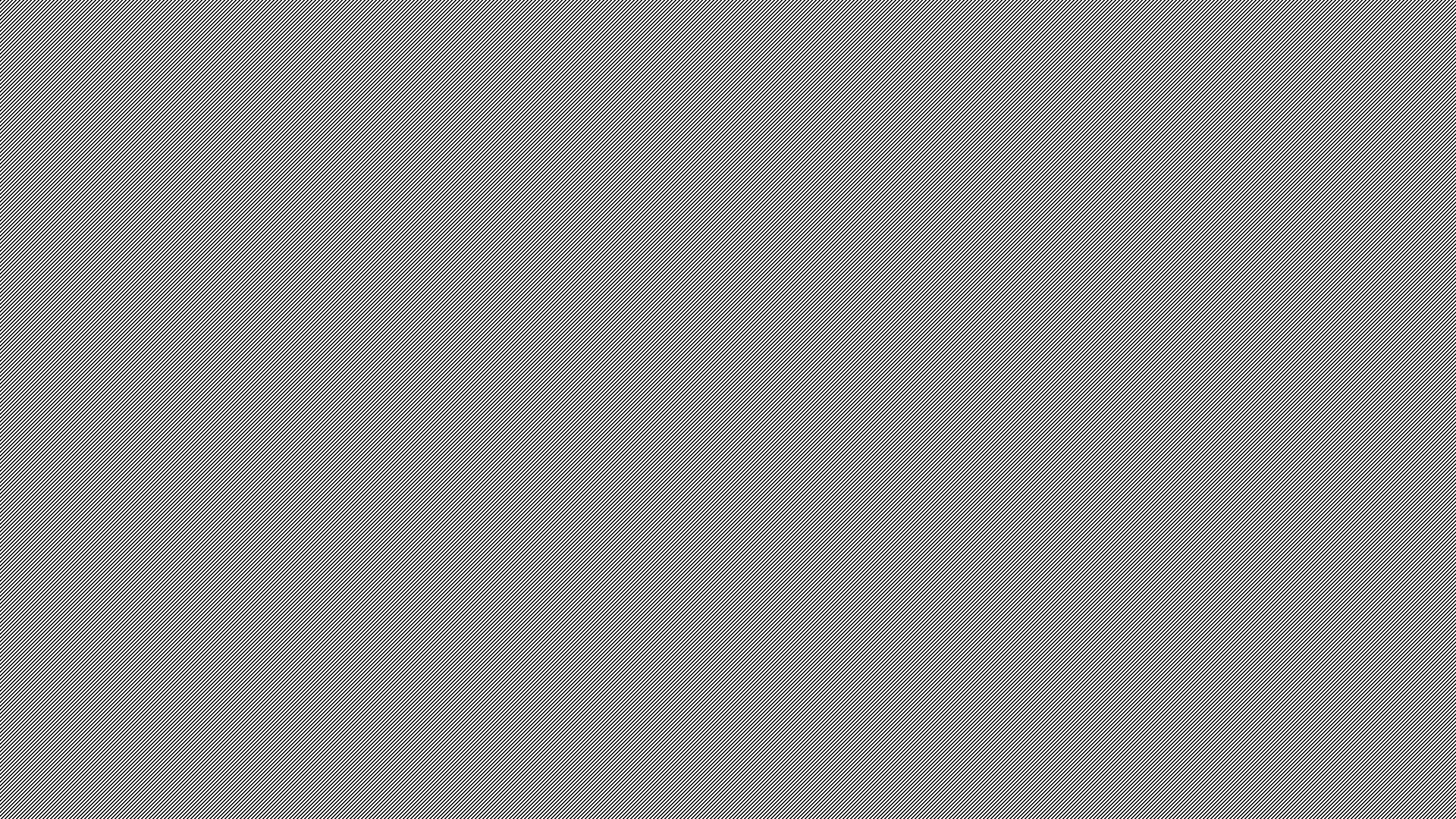 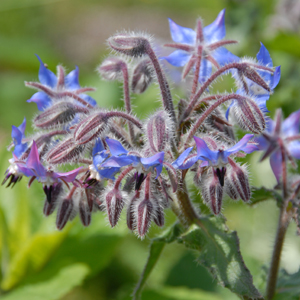 Borage or ‘Starflower’
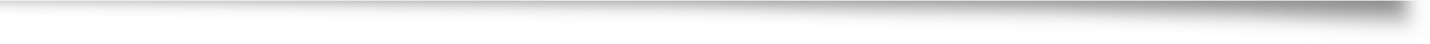 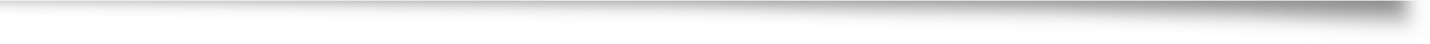 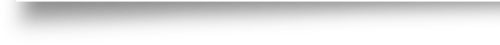 June-August

Pollen (Bluish Grey)

Nectar 

Heavy honey crops 

Pale green Honey
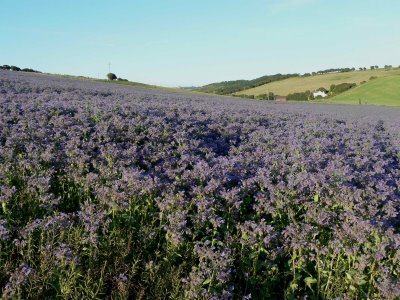 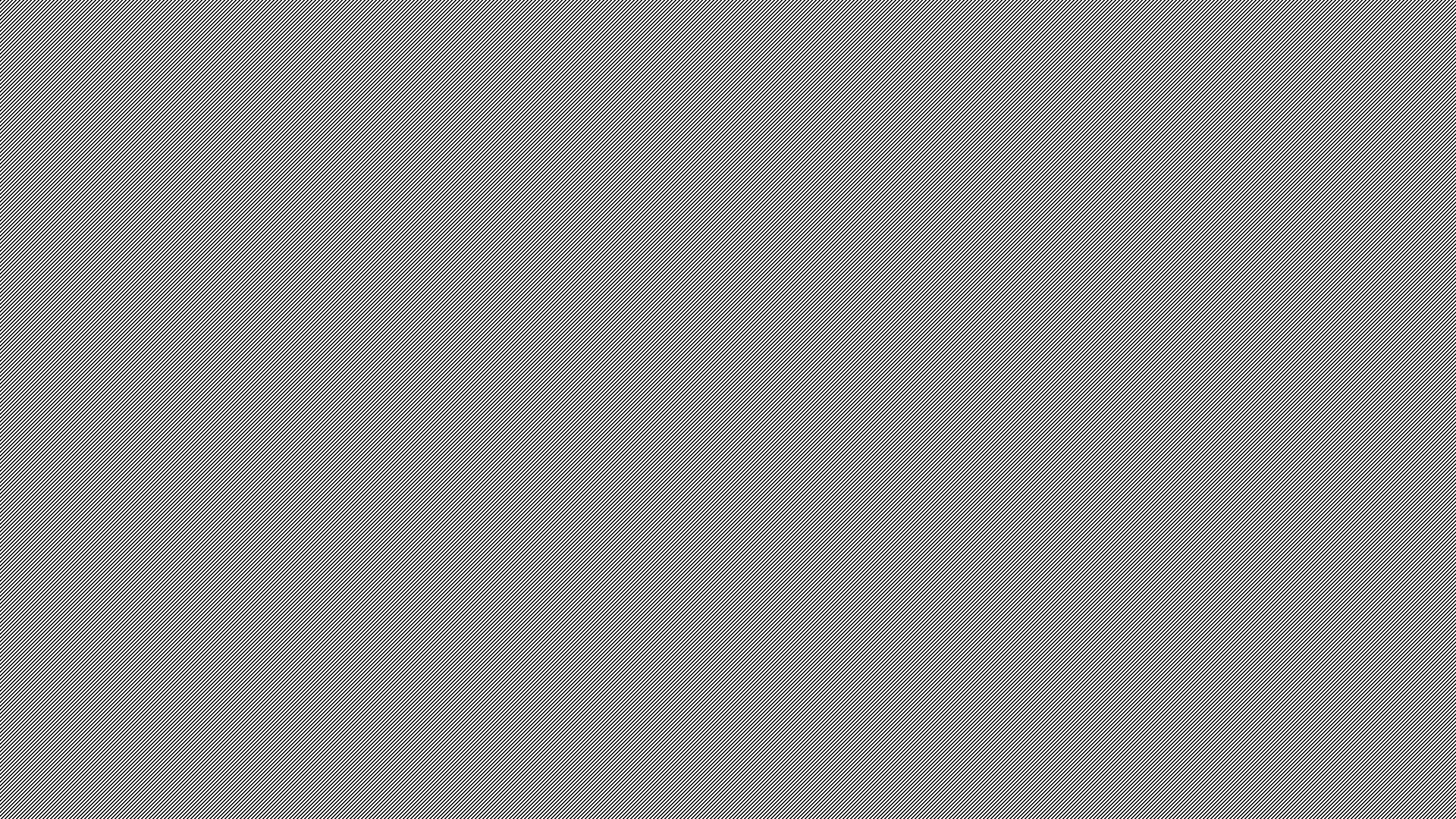 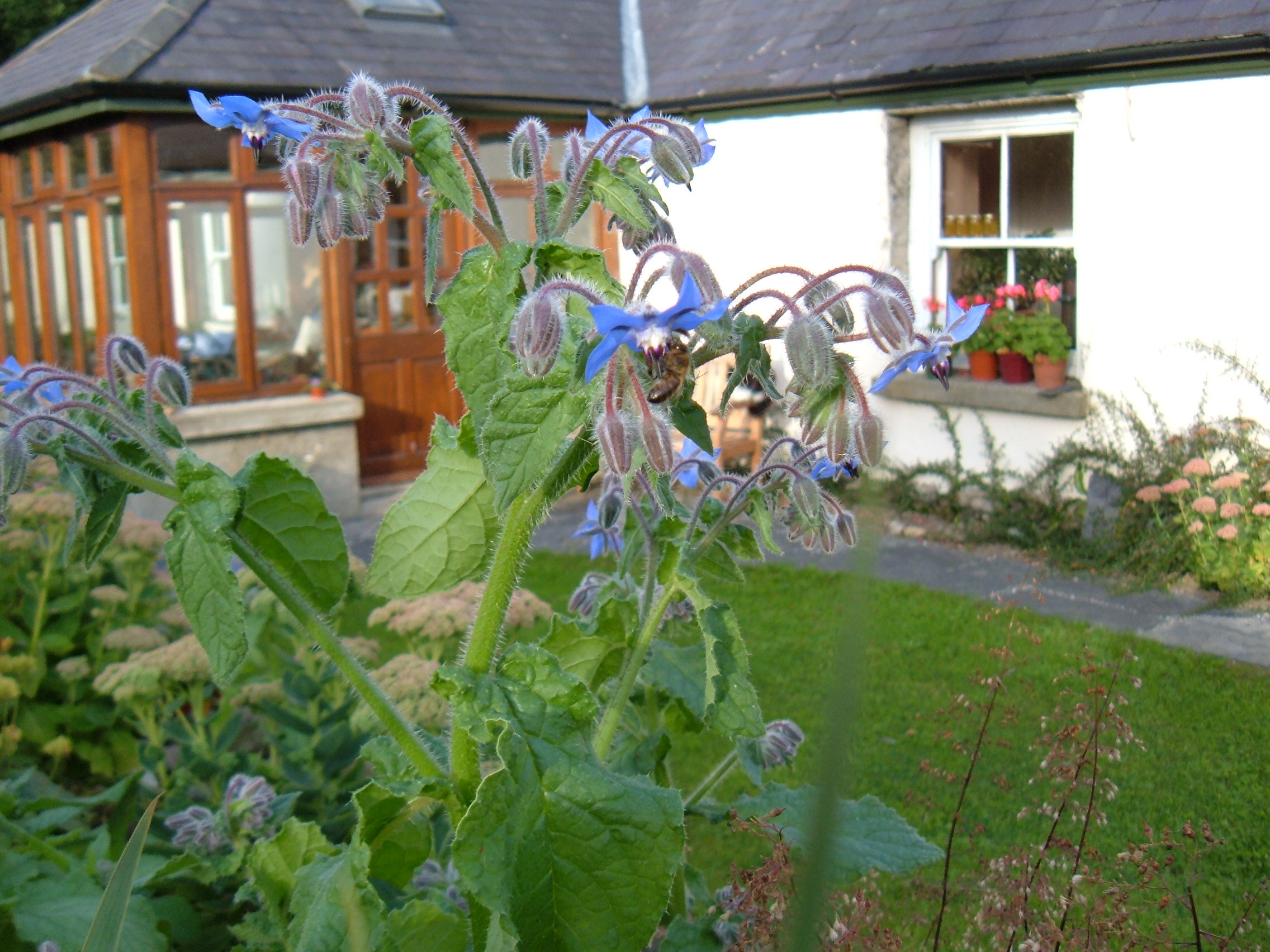 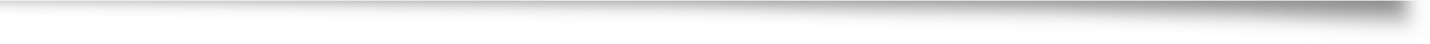 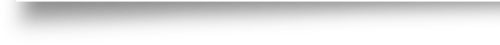 Borage as a garden flower
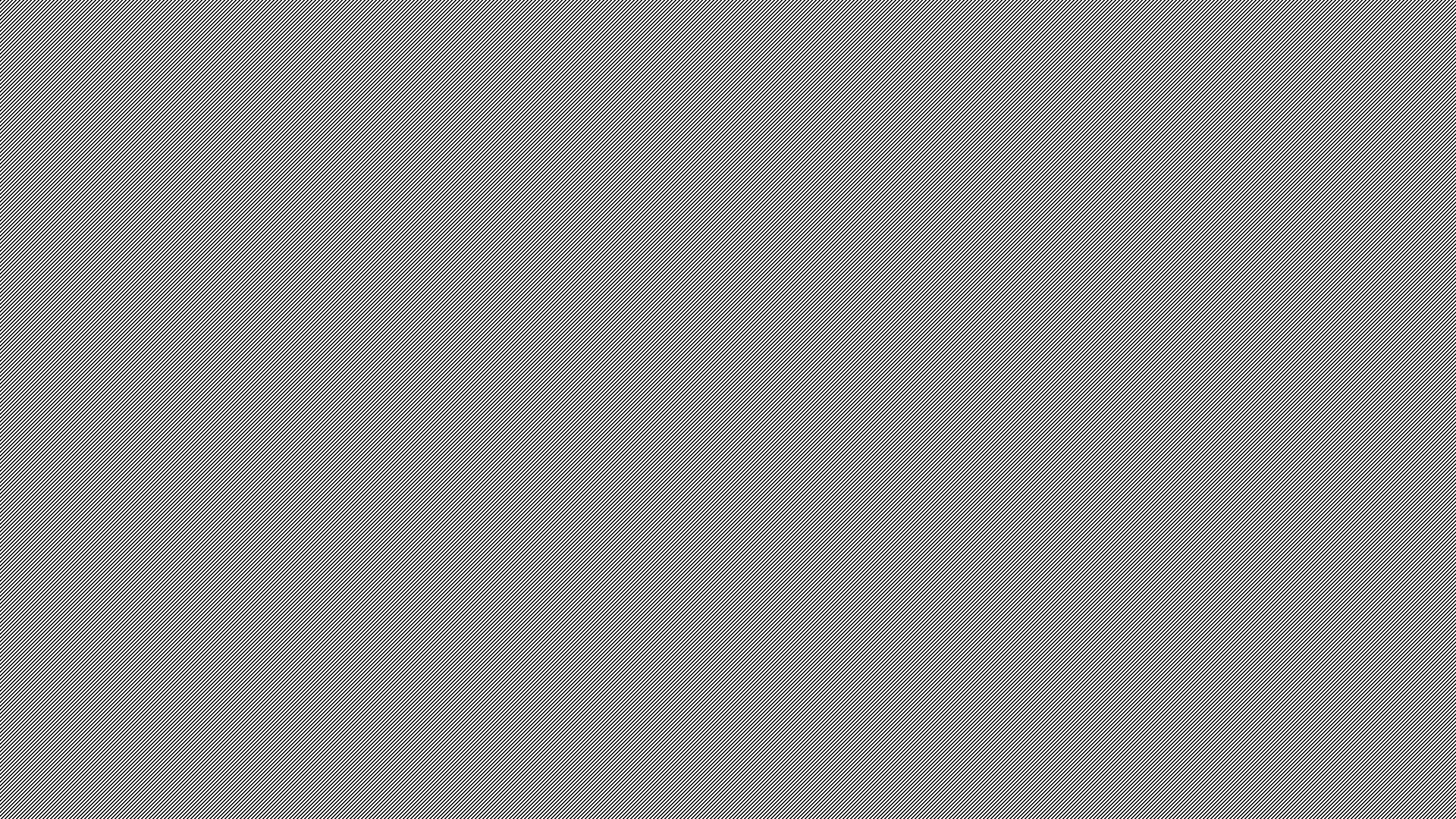 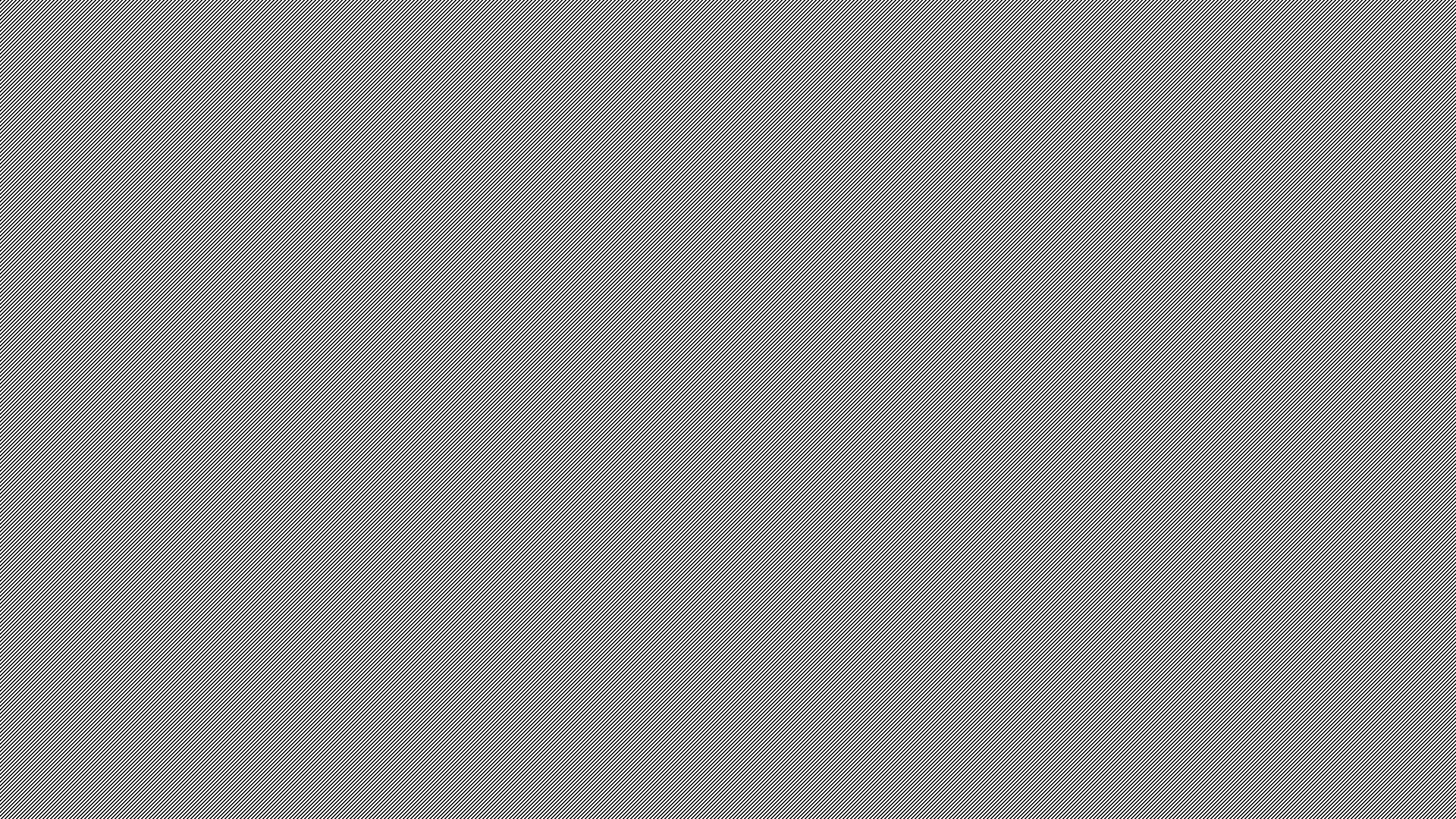 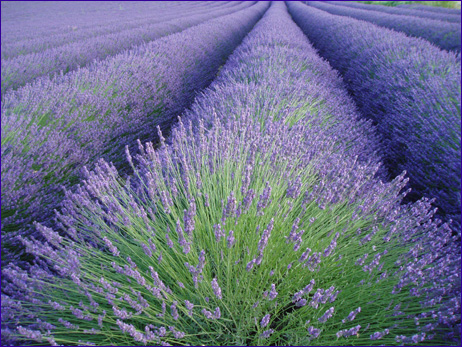 Lavender
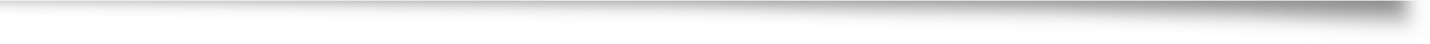 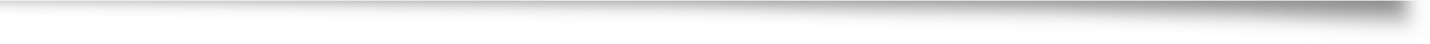 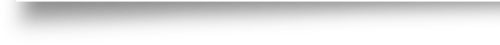 Perfumed oil and flower-heads

Provence, Oregon & Kilmacanogue

Very good honey
Migratory Beekeepers U.S.
Apples
Apricots
Almonds
Plums
Cranberries
Pears
Melons
Cherries
Sunflower
Lemons
Cucumbers
Oranges
Cotton
Sweet Clover
Mesquite
Catclaw
Tamarix
Safflower
Lima Beans
Starthistle
Limes
Sage
Lavender
Grapefruits
Fireweed
Oilseed Rape
Alfalfa
Blueberries
Buckwheat
Ladino clover
Onions!
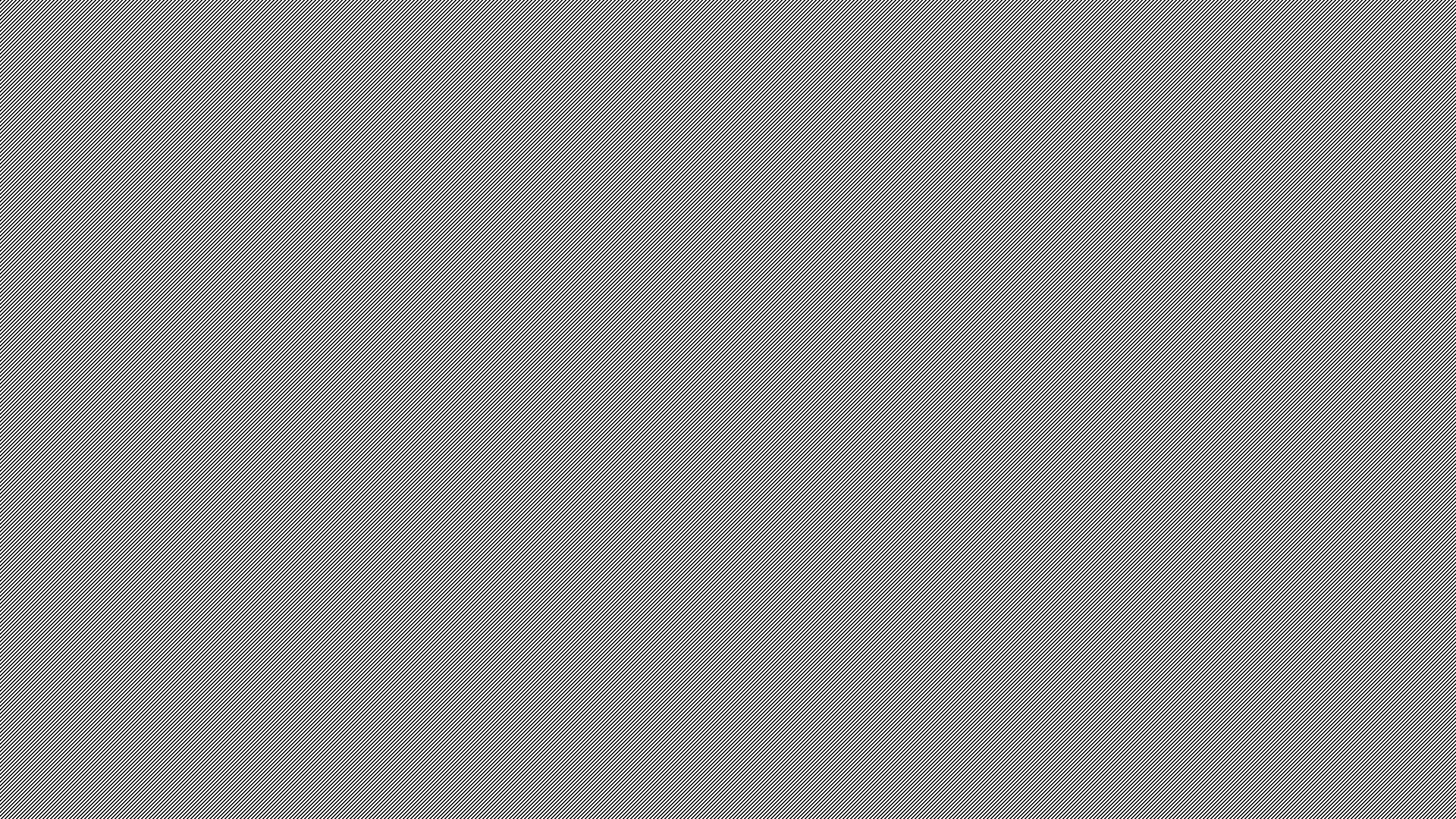 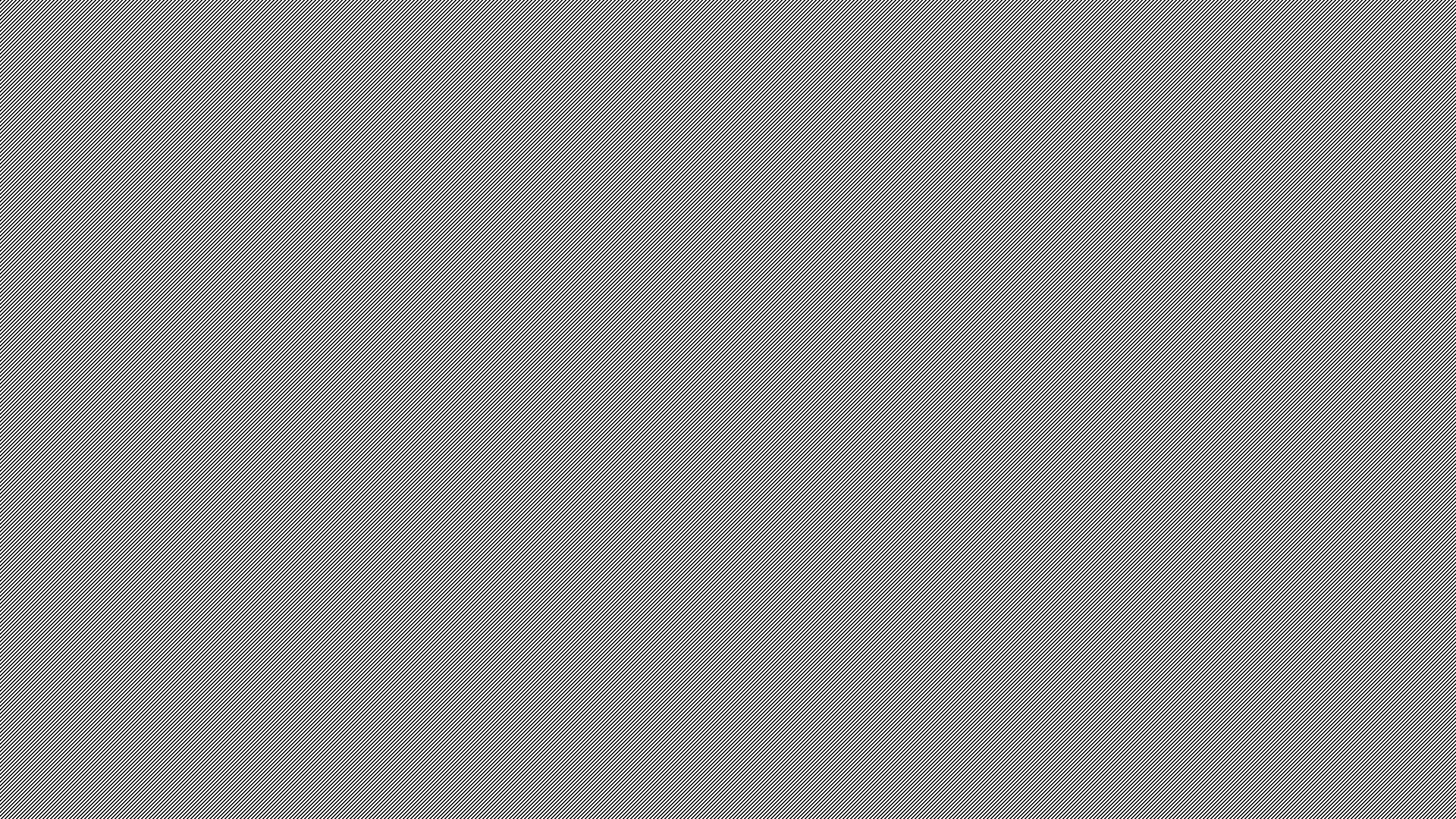 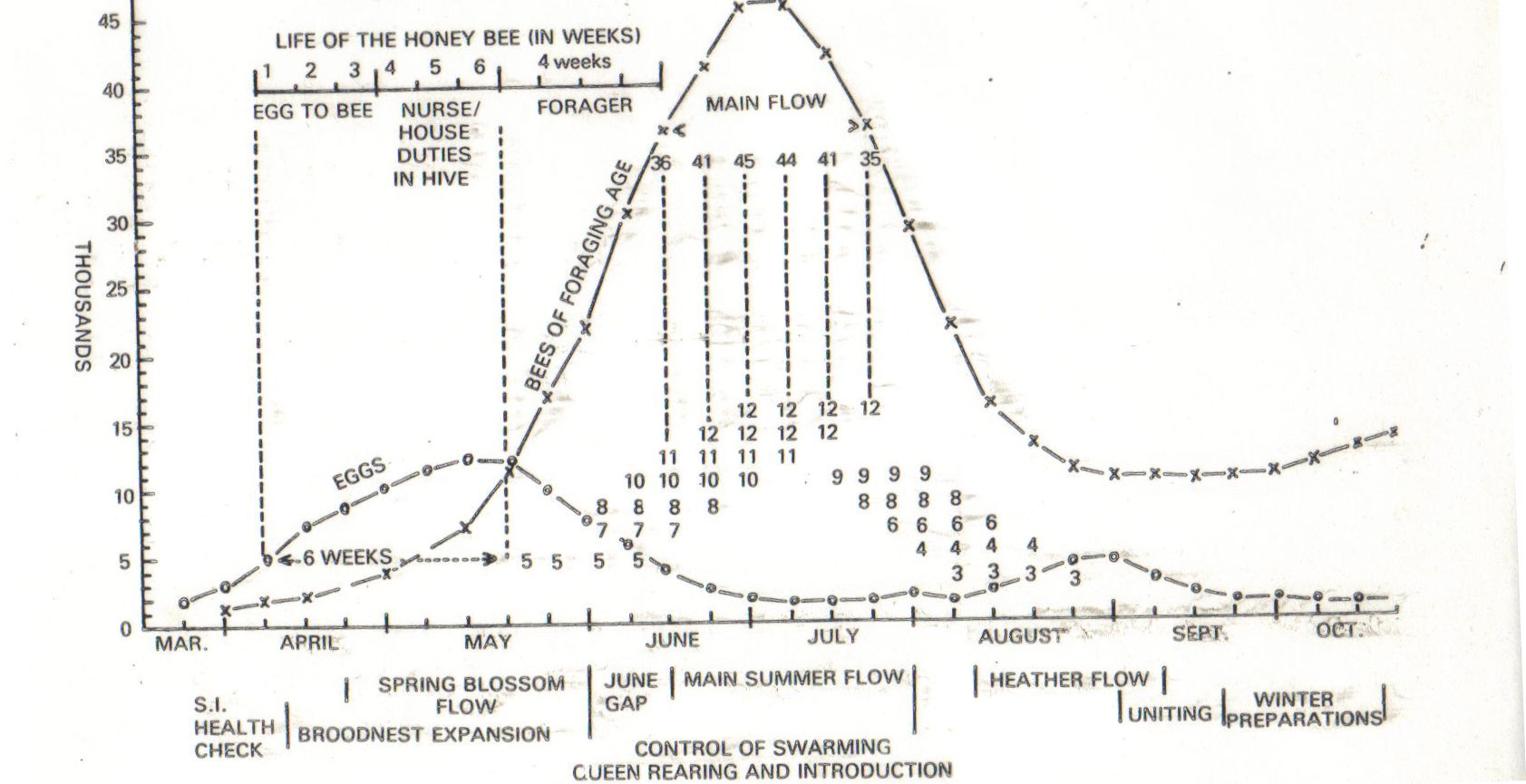 Foragers for the Flow
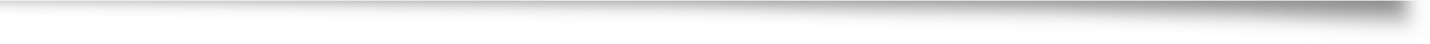 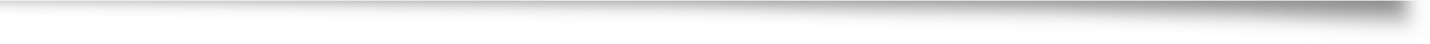 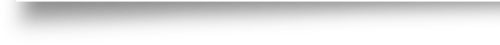 Max egg laying
End May
Max Foraging Bees
Early to mid July
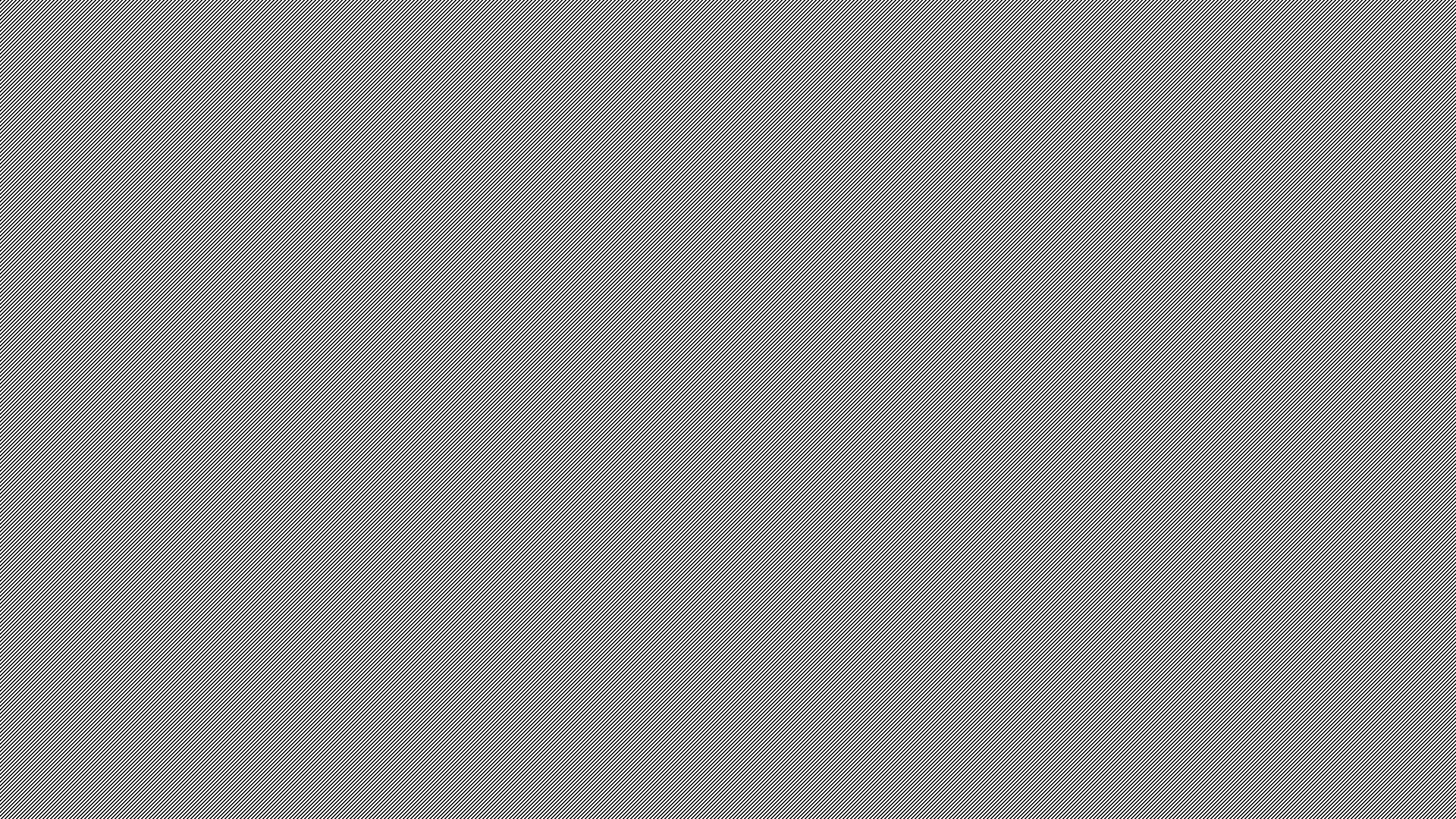 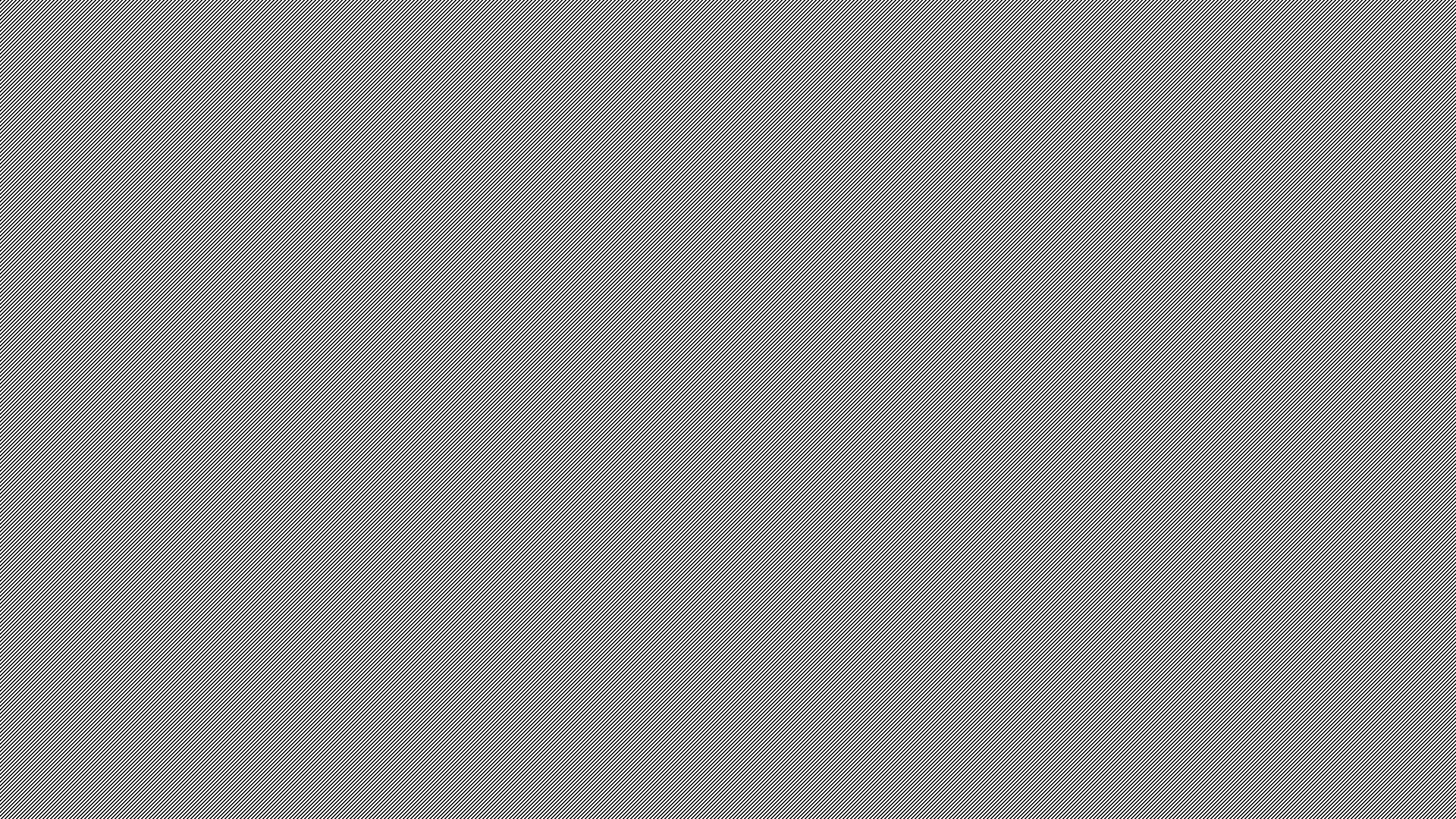 Questions?
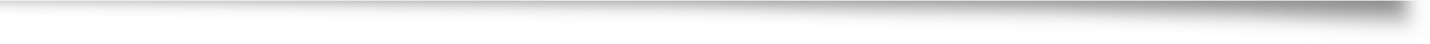 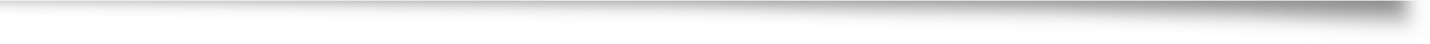 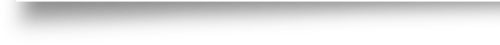